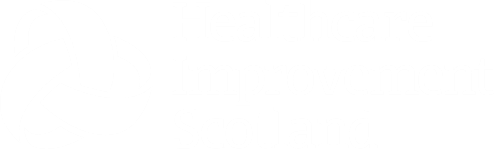 Thinking like a system in planning
Callum Alexander, Clare Hammond, Gregory Hill-O’Connor
Transformational Change – Systems Unit
Community Engagement and Transformational Change Directorate
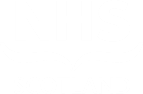 Leading quality health and care for Scotland
NB: This webinar is being recorded
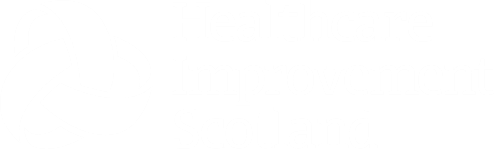 Welcome and introductions
Callum Alexander, Clare Hammond, Gregory Hill-O’Connor
Transformational Change – Systems Unit
Community Engagement and Transformational Change Directorate
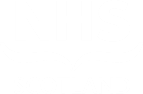 Leading quality health and care for Scotland
This session is being recorded
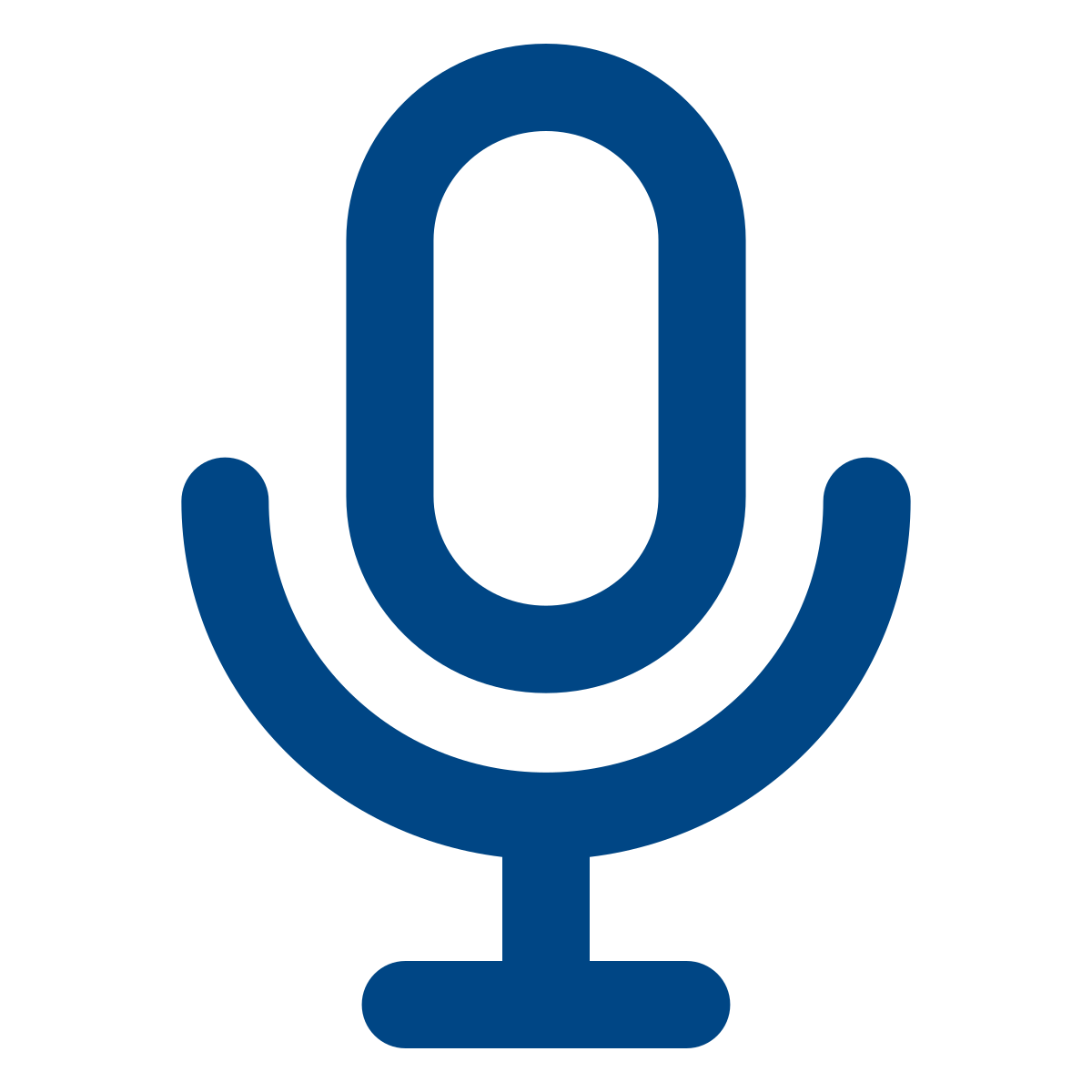 Questions you have
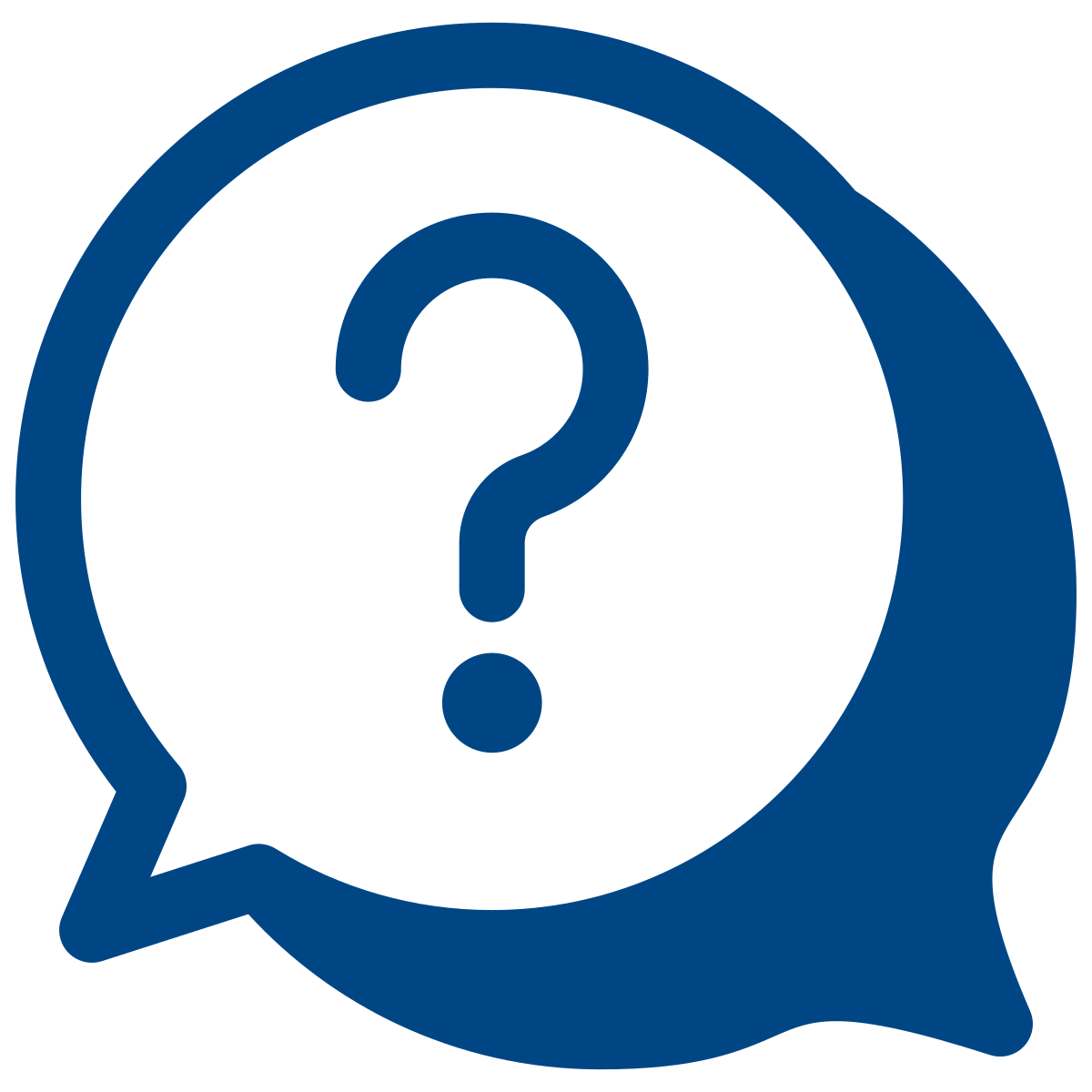 Agenda
Why think like a system?
What is systems thinking?
Examples in action.
A few things to note.
Applying systems thinking in your role.
What next?
Why think like a system?
Why think as a system?
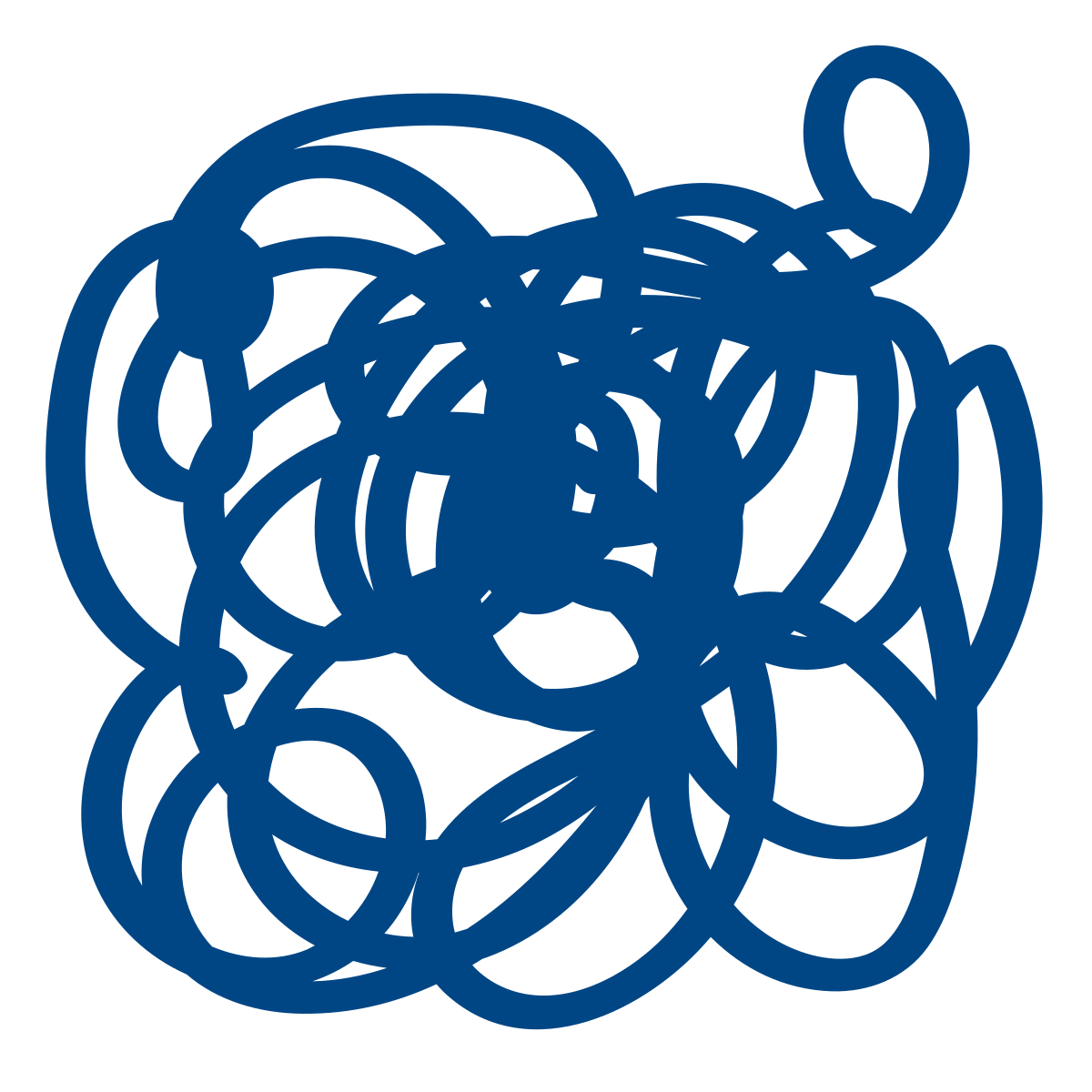 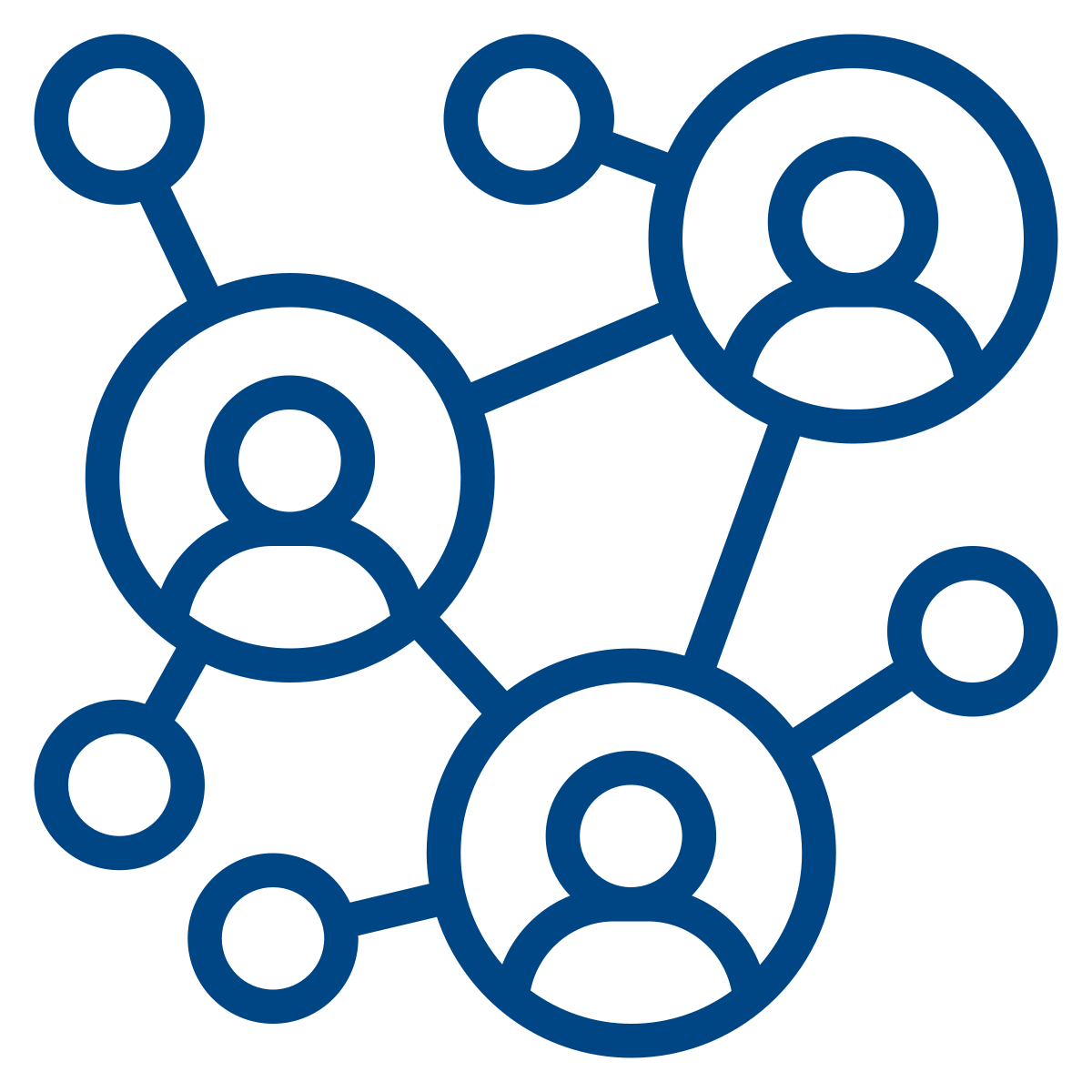 Why think as a system?
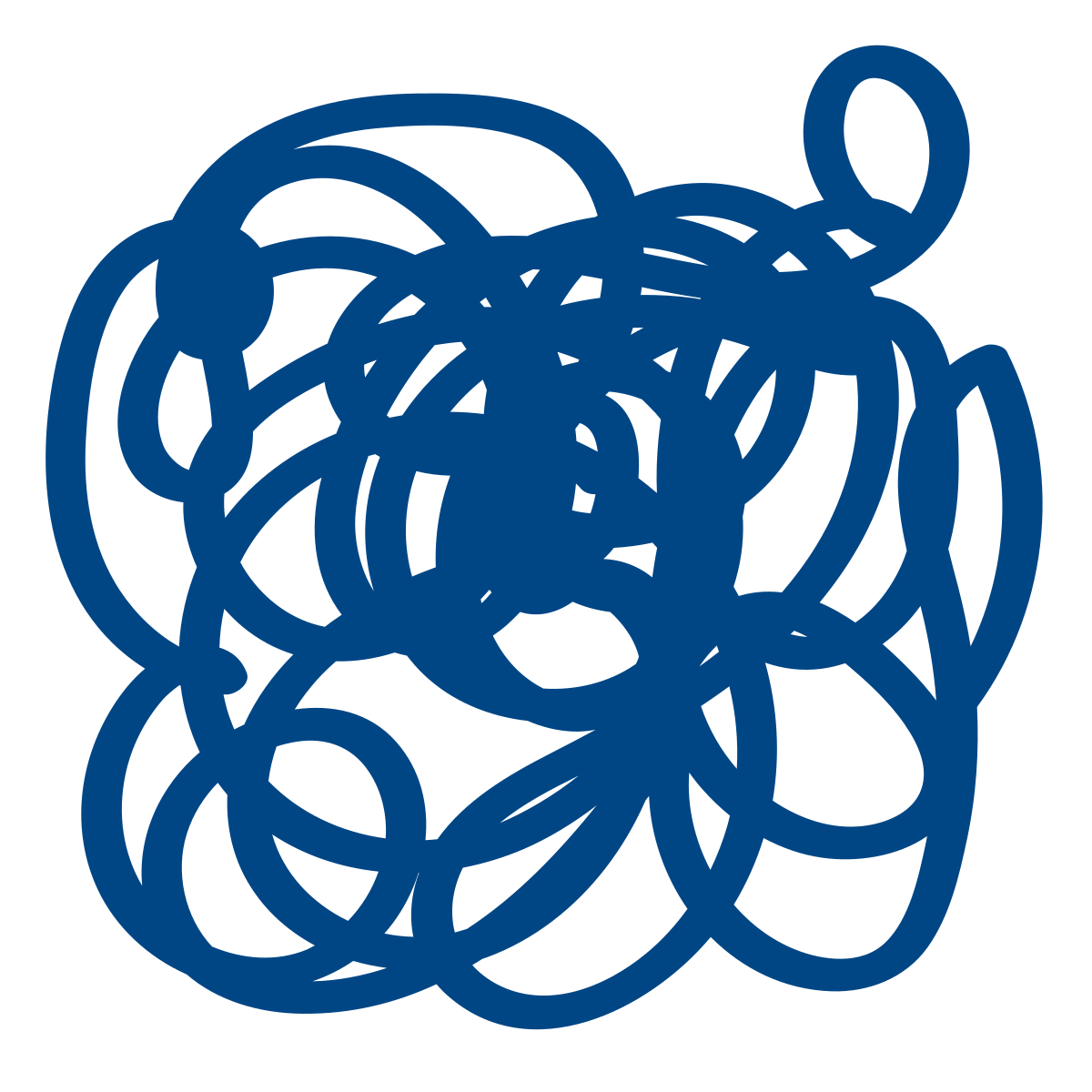 Solution
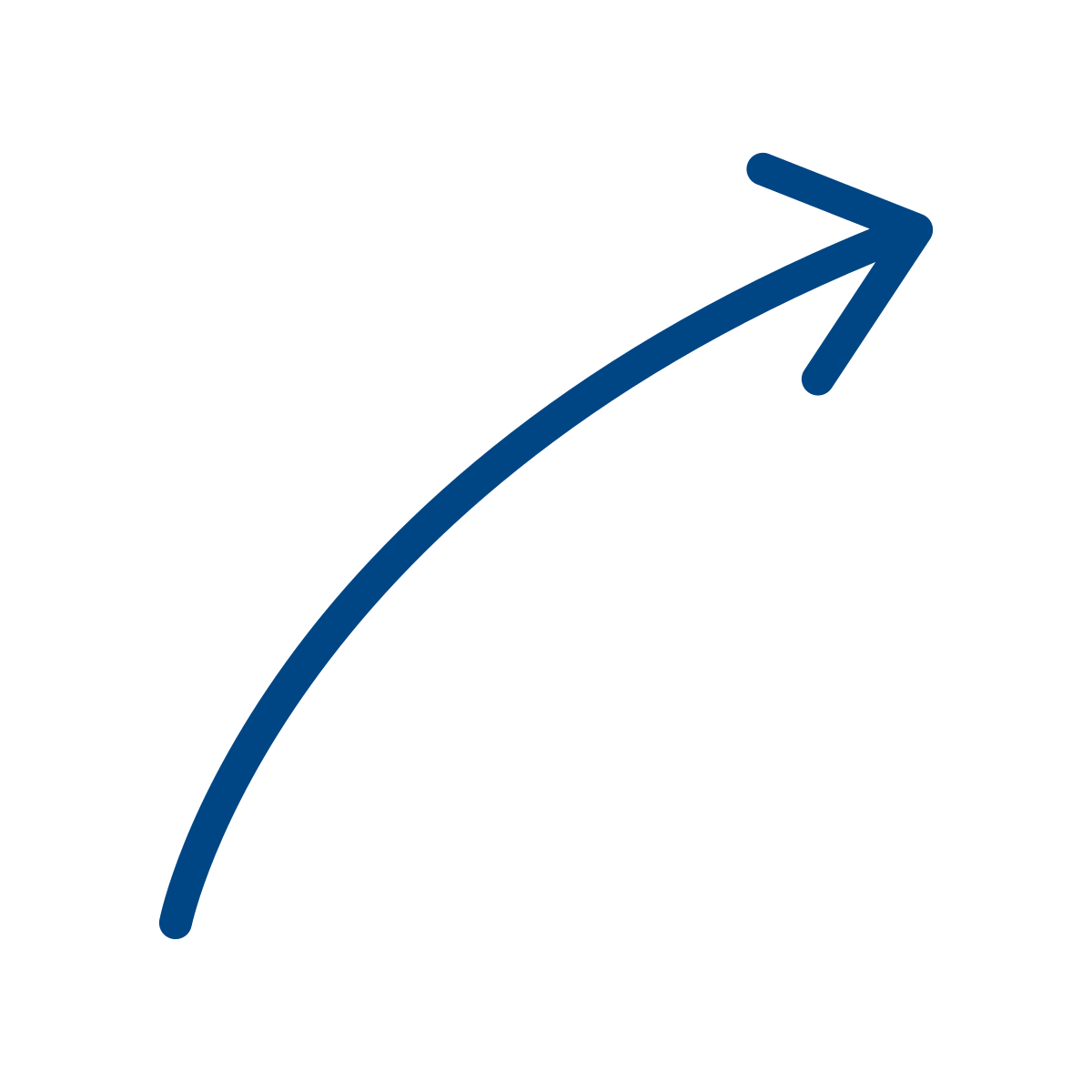 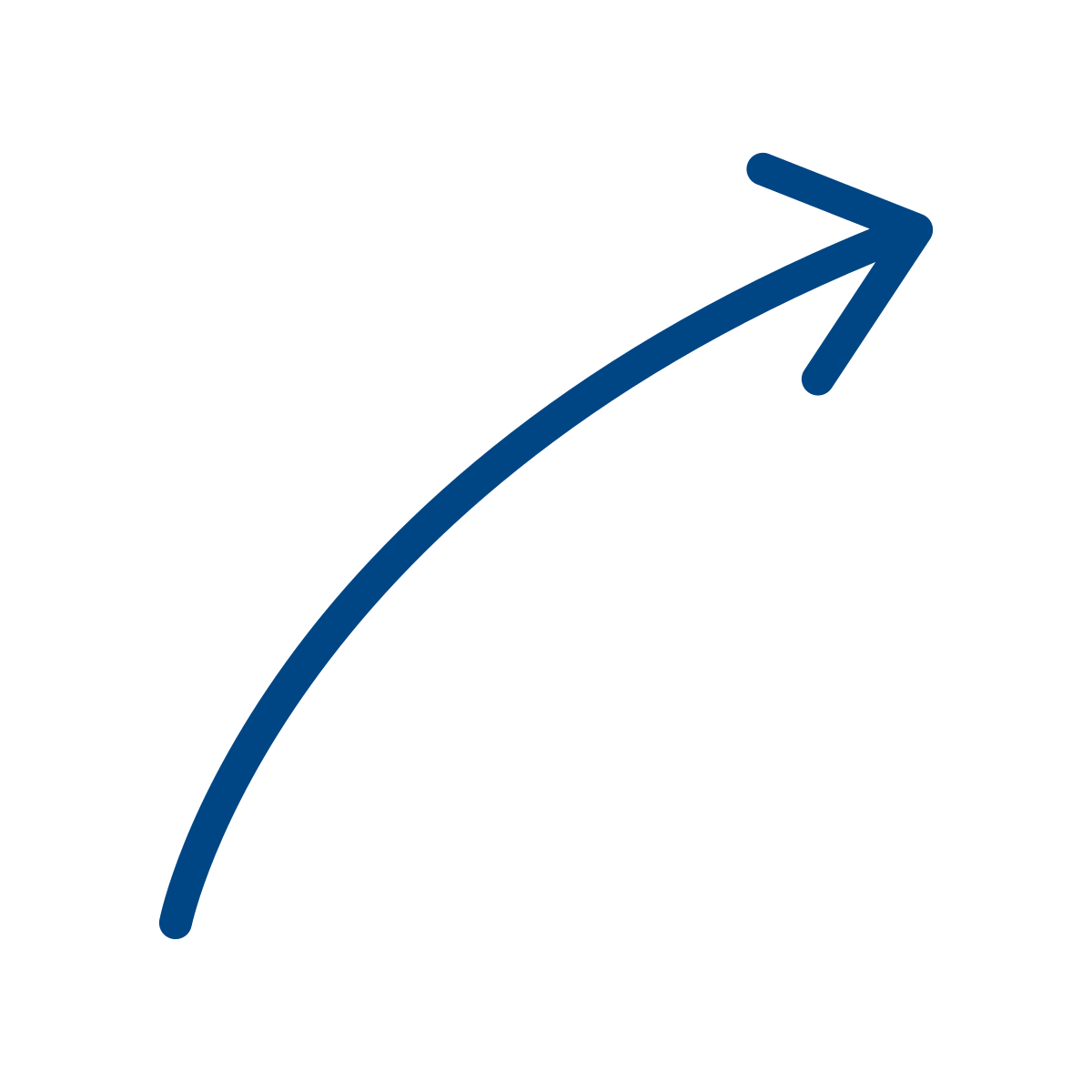 Problem
Why think as a system?
Change sought
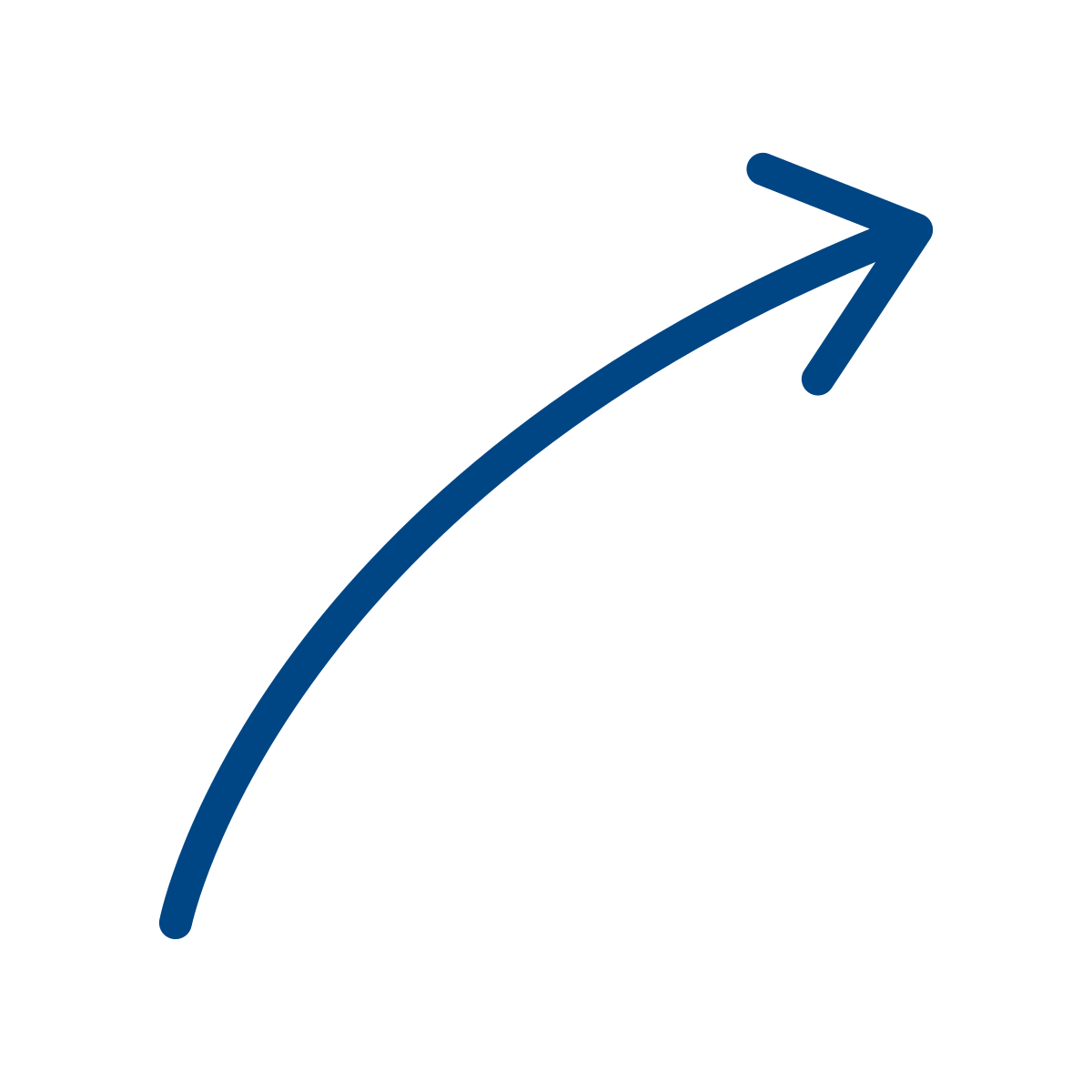 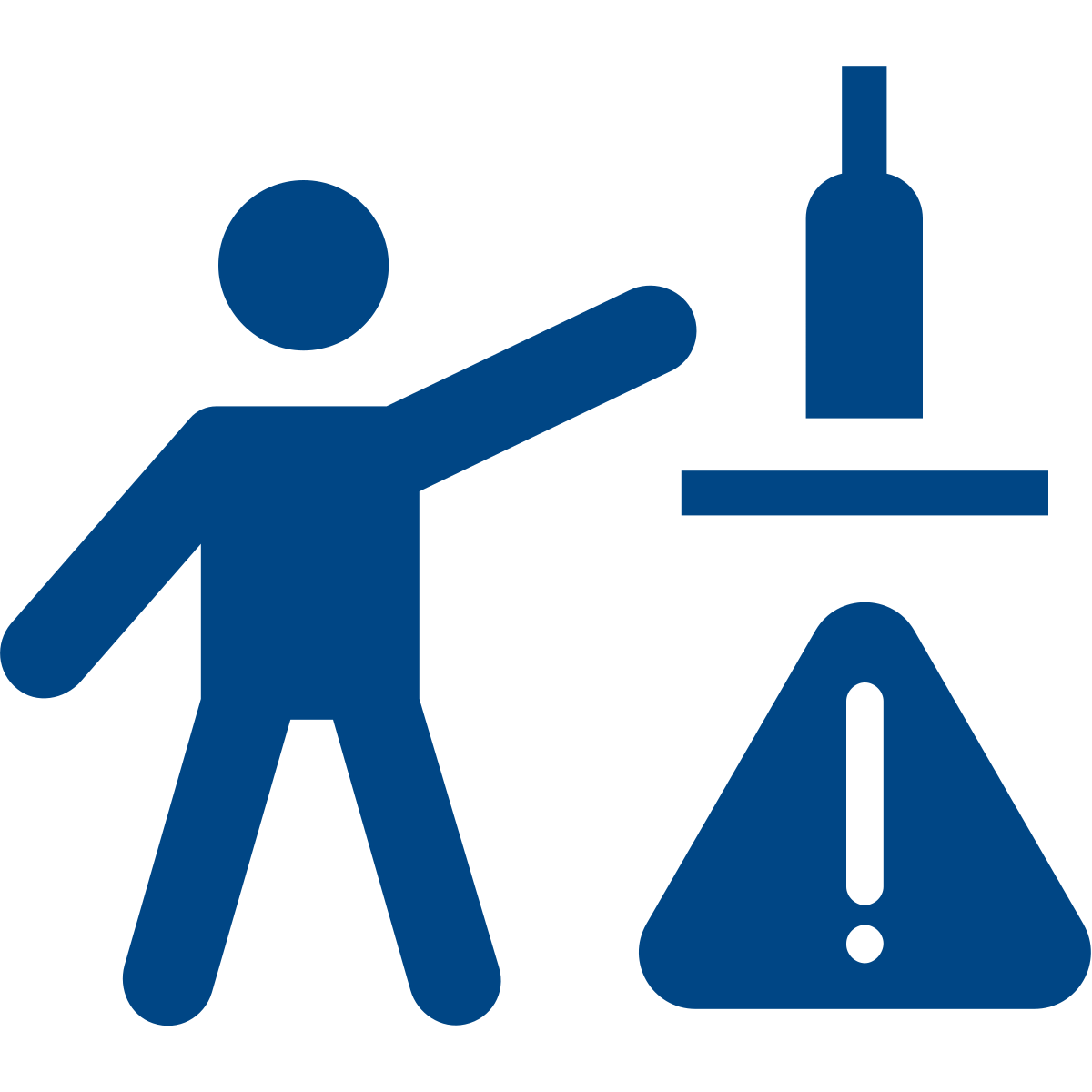 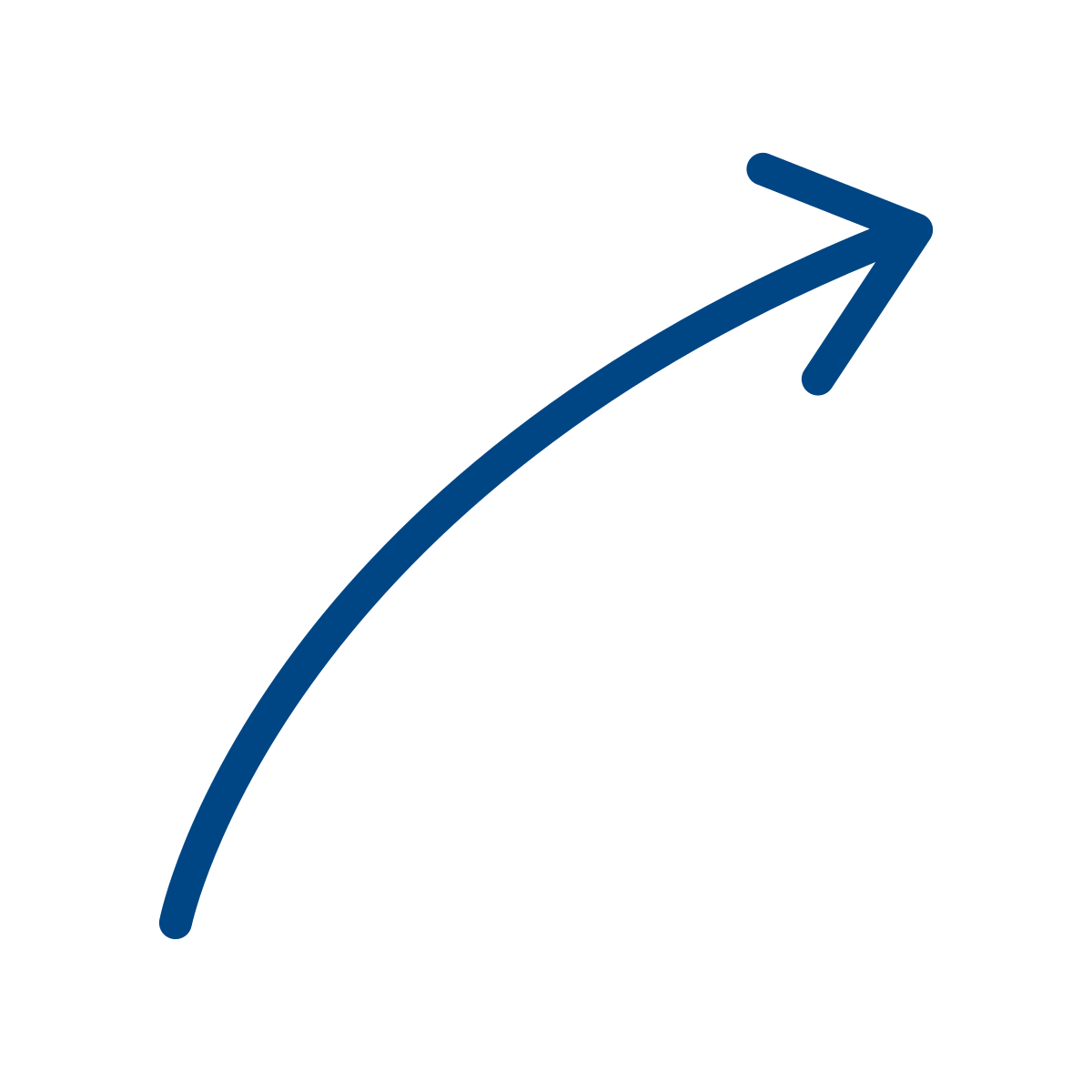 Accidentally undermining change
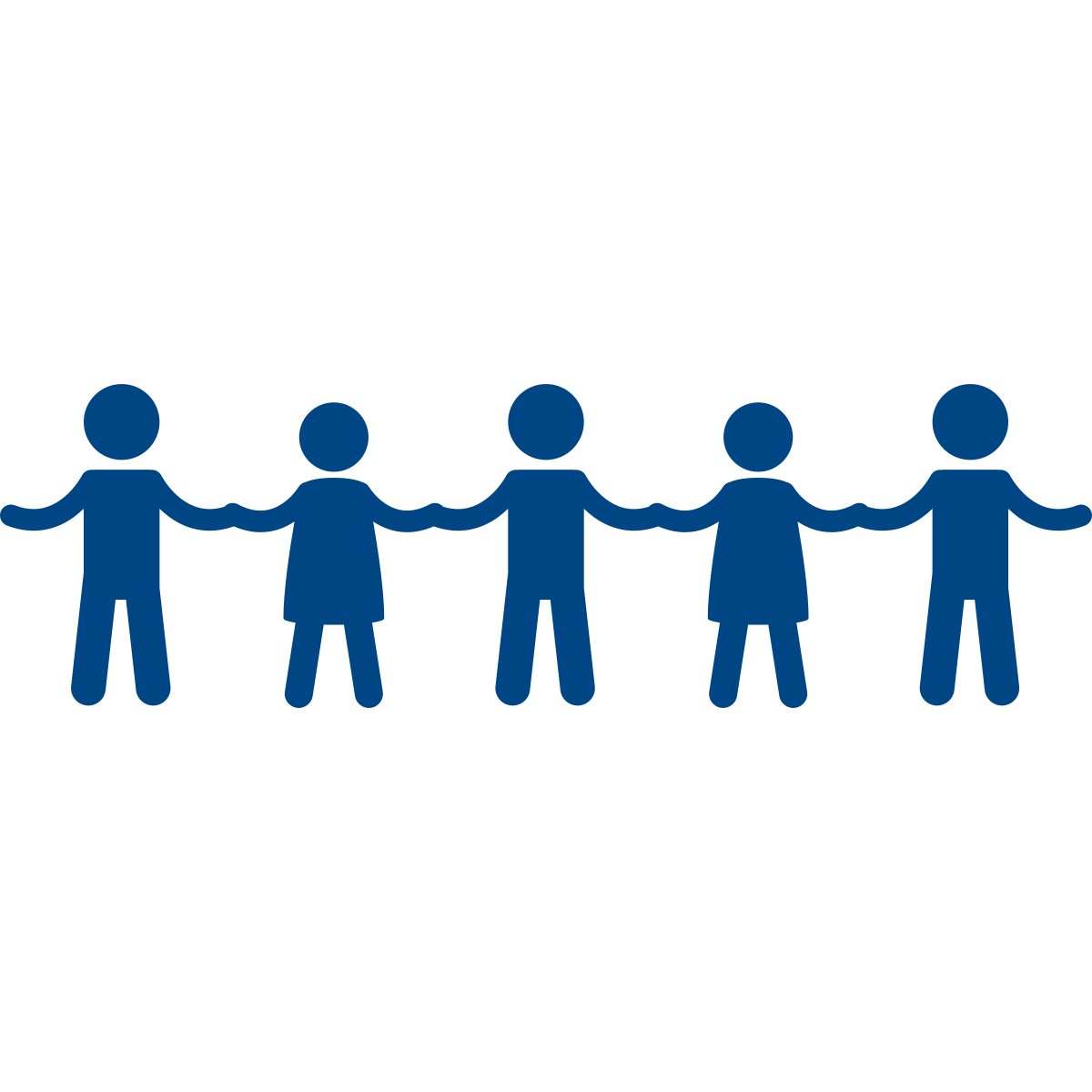 Why think as a system?
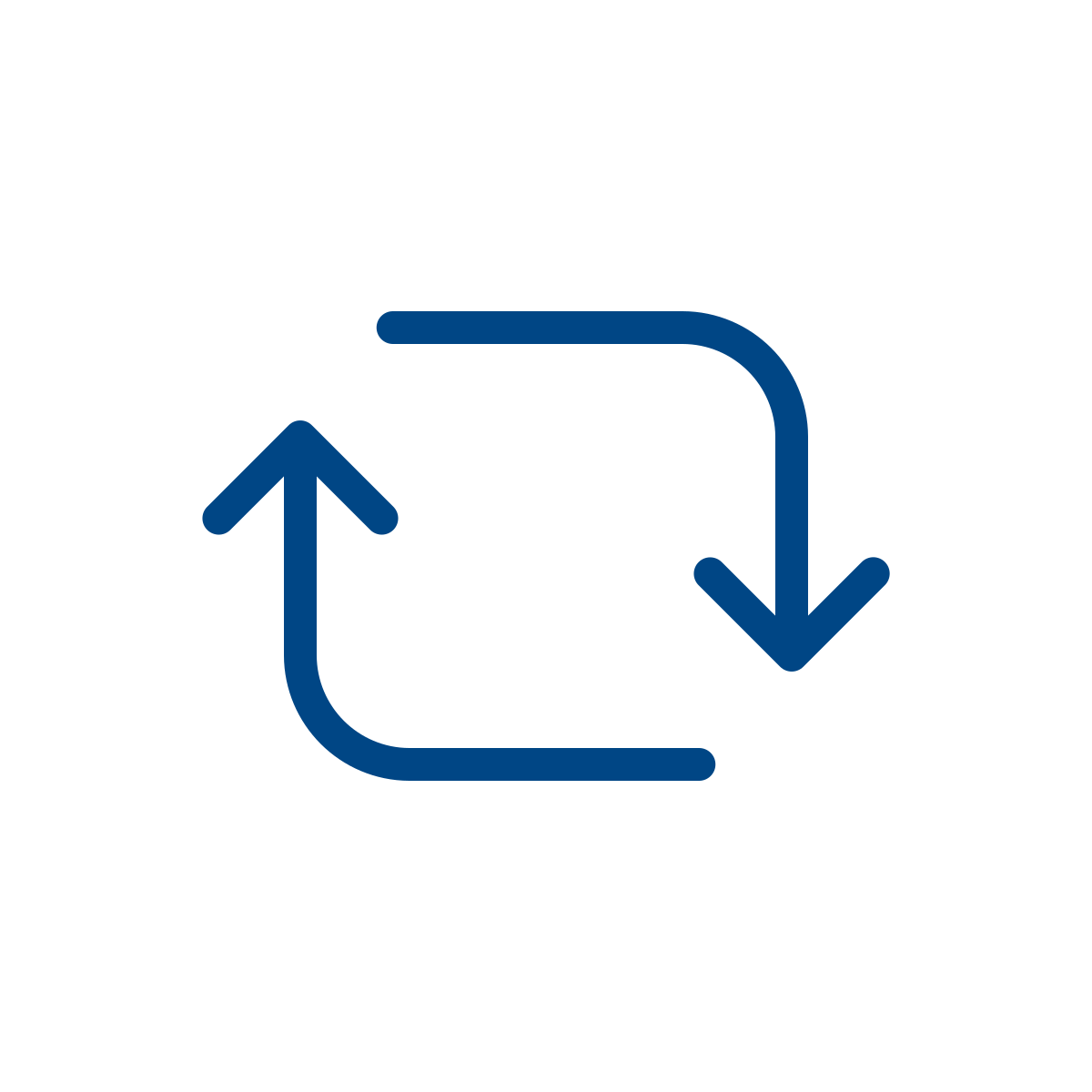 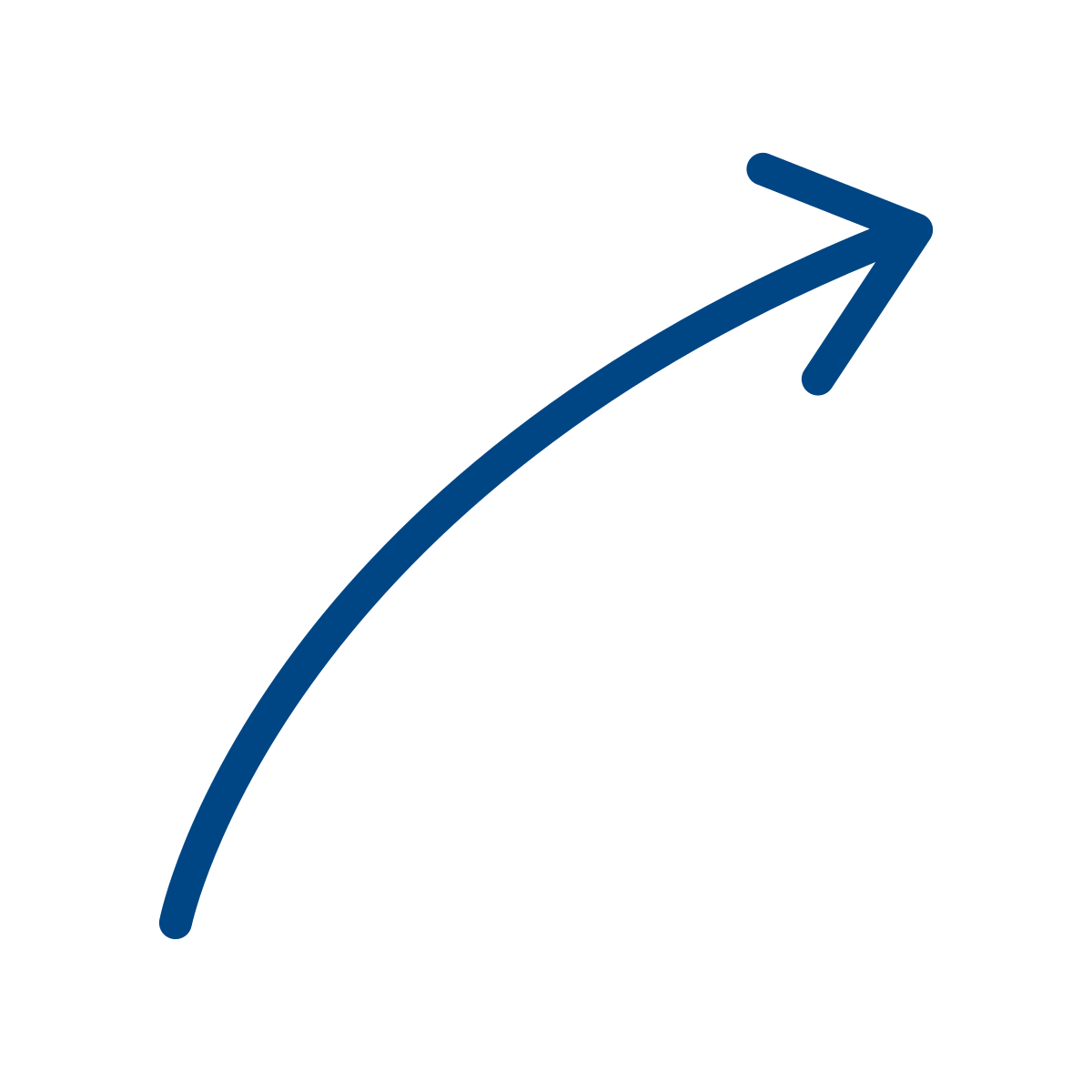 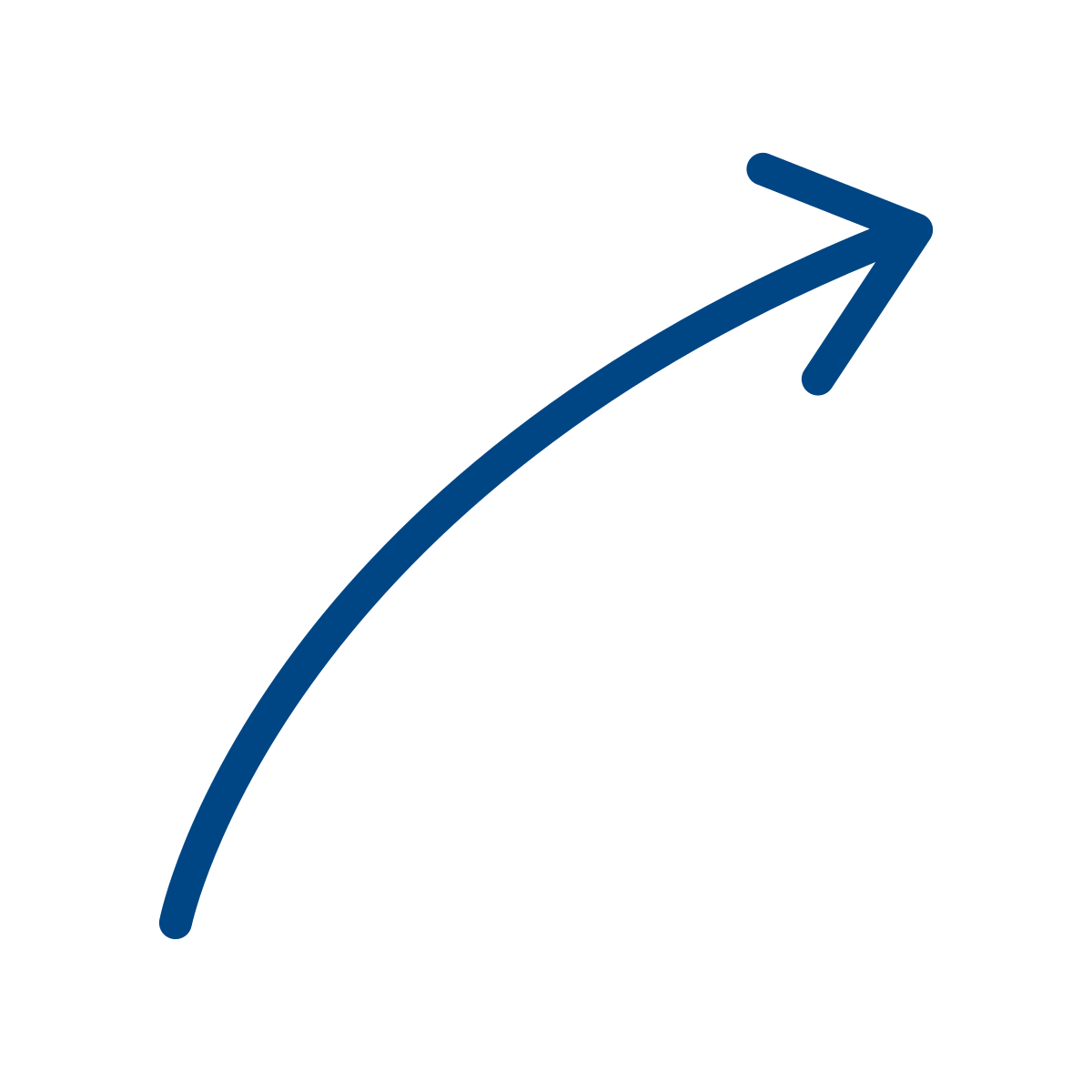 Why think as a system?
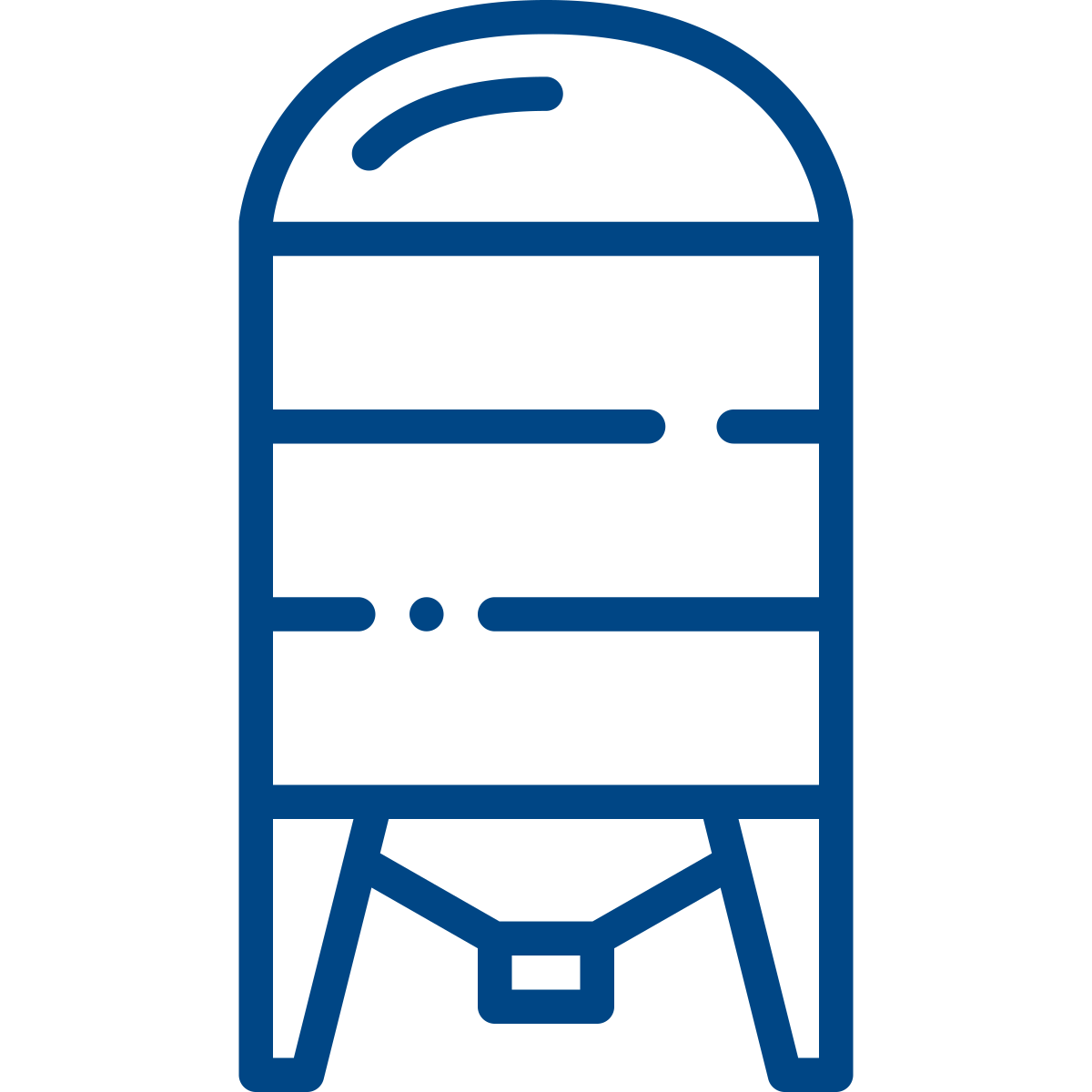 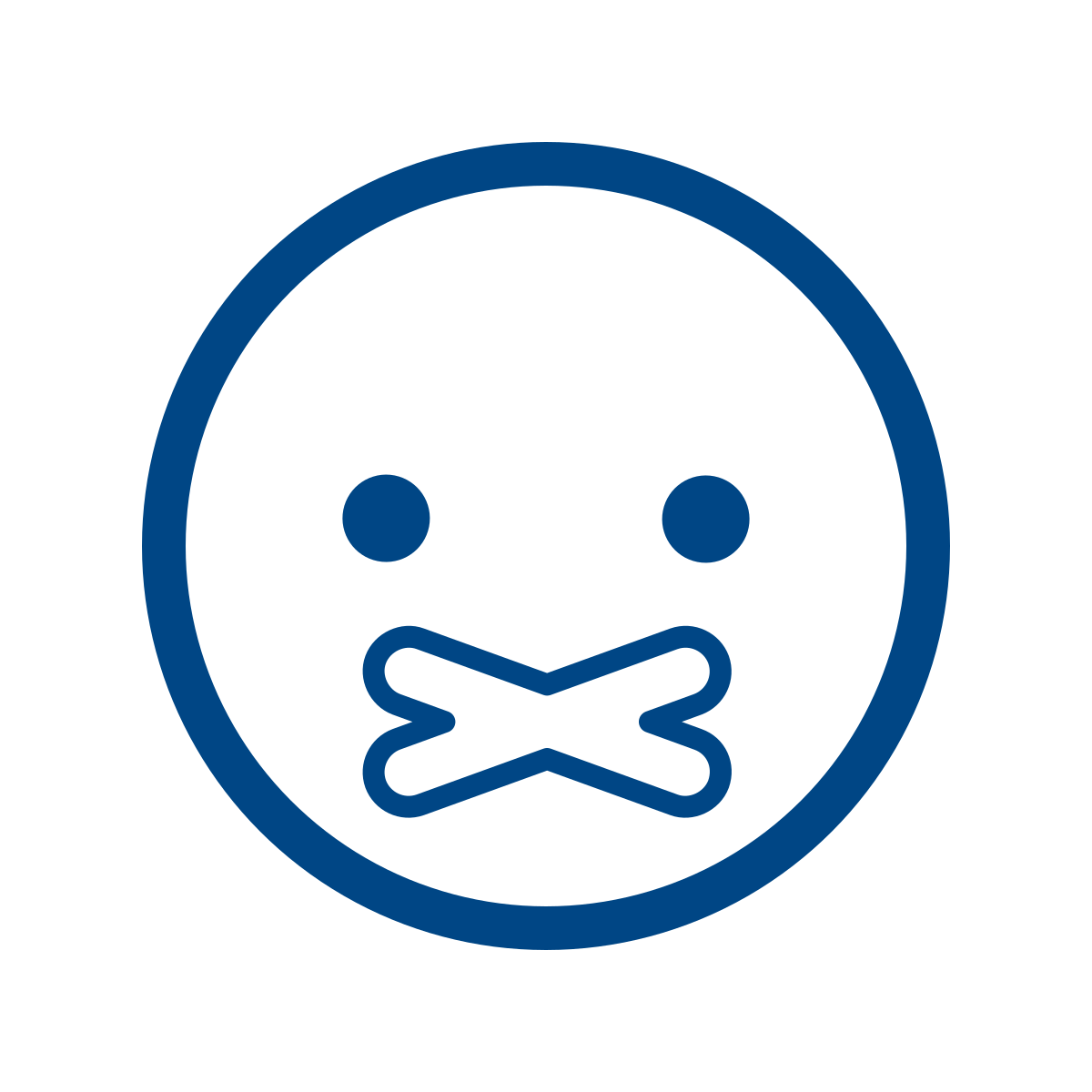 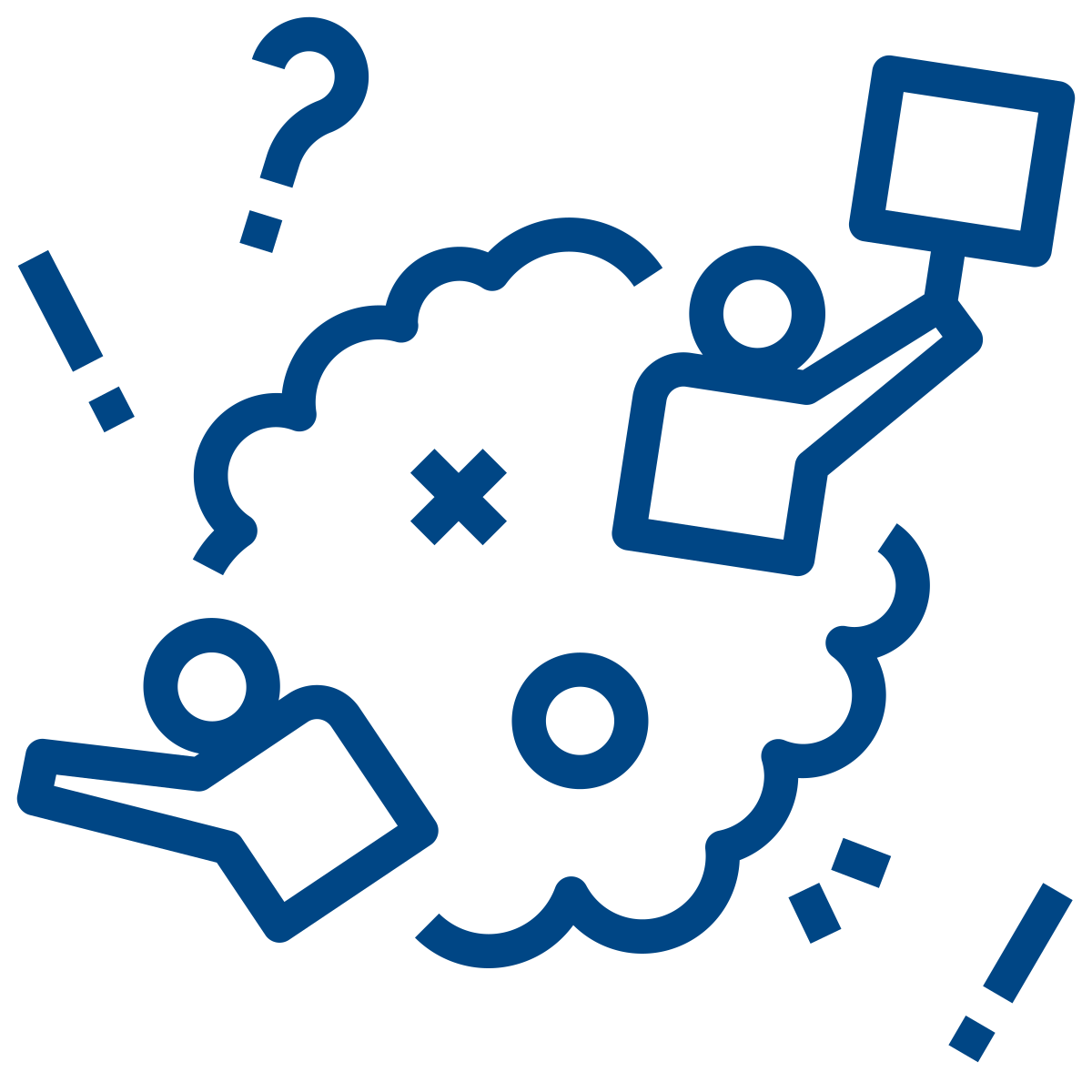 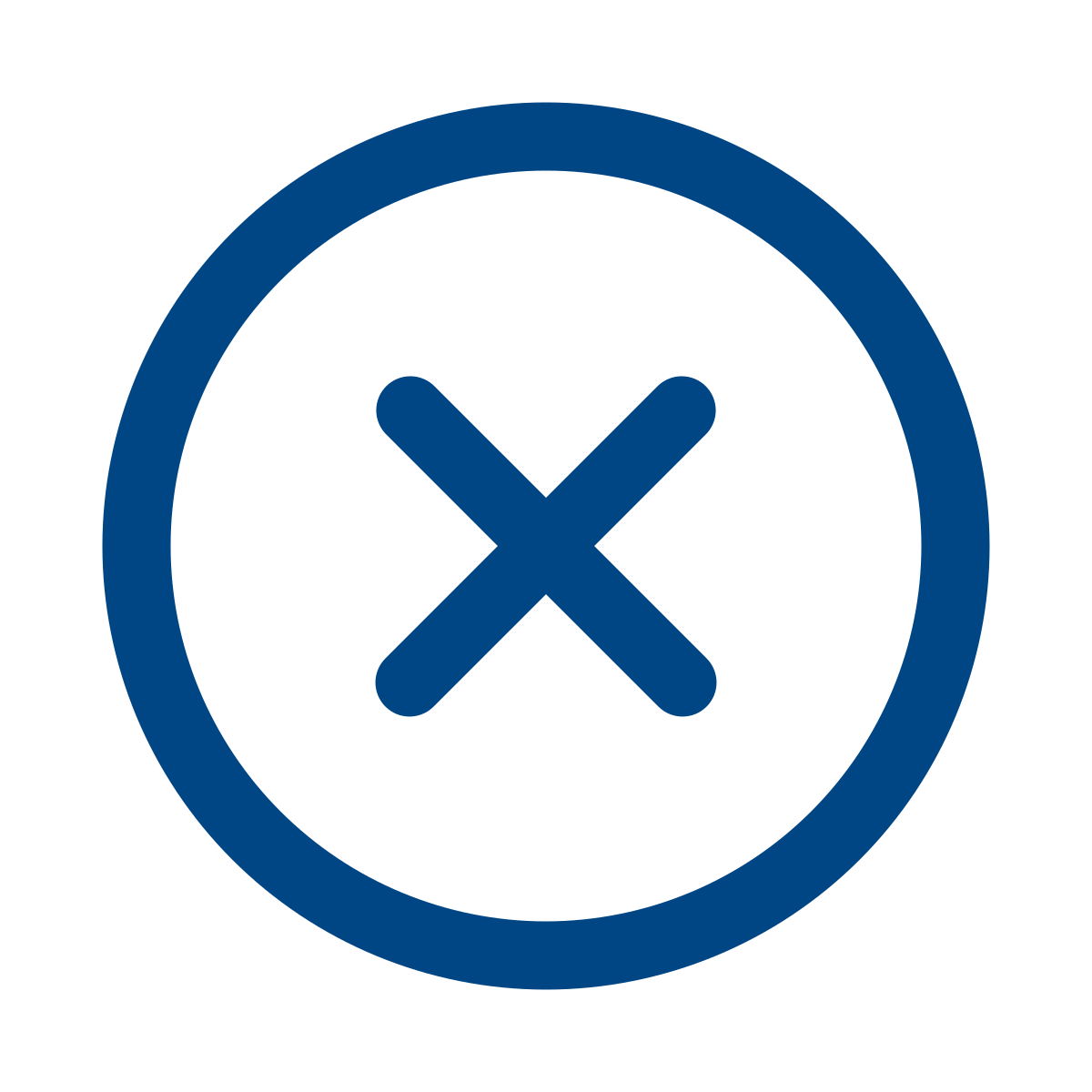 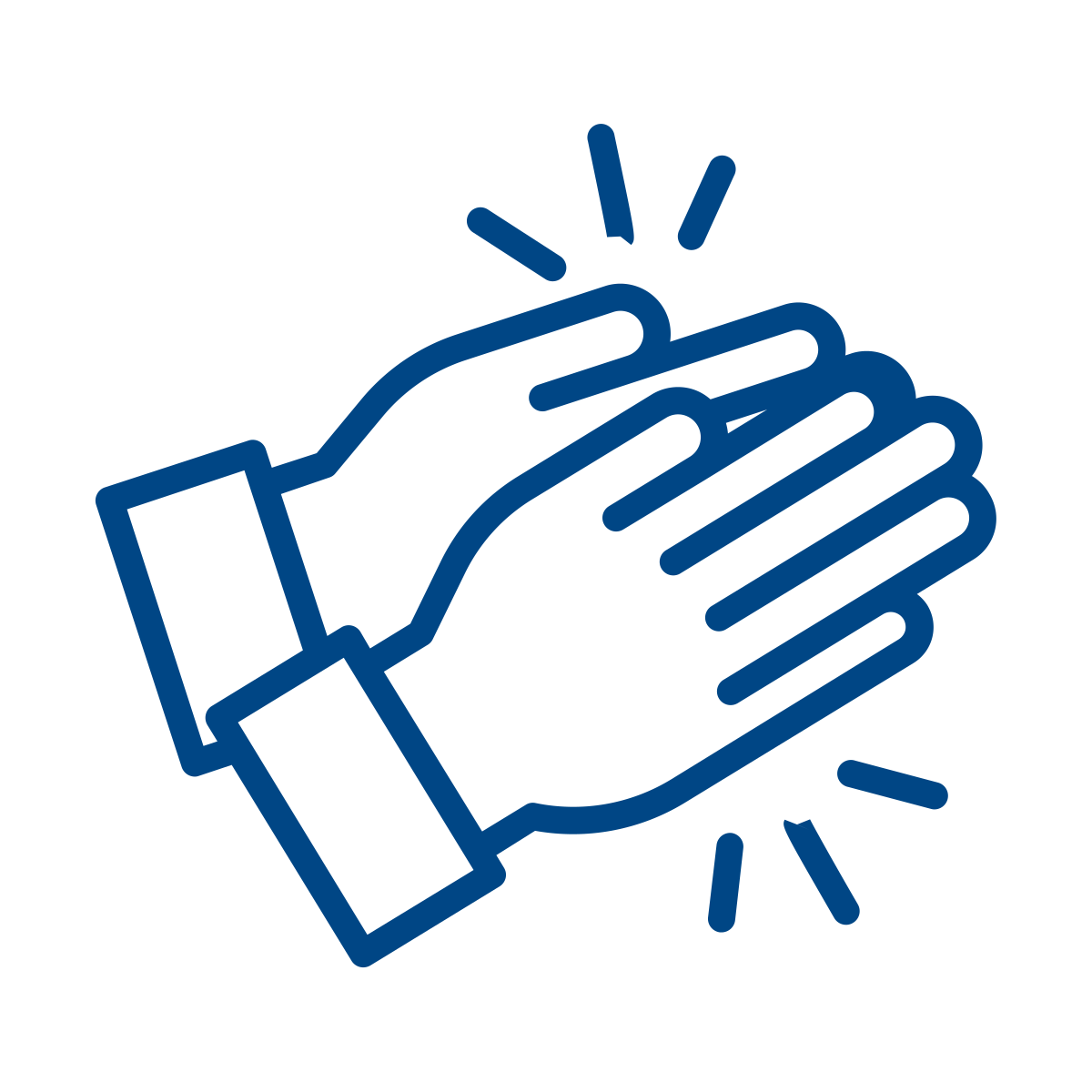 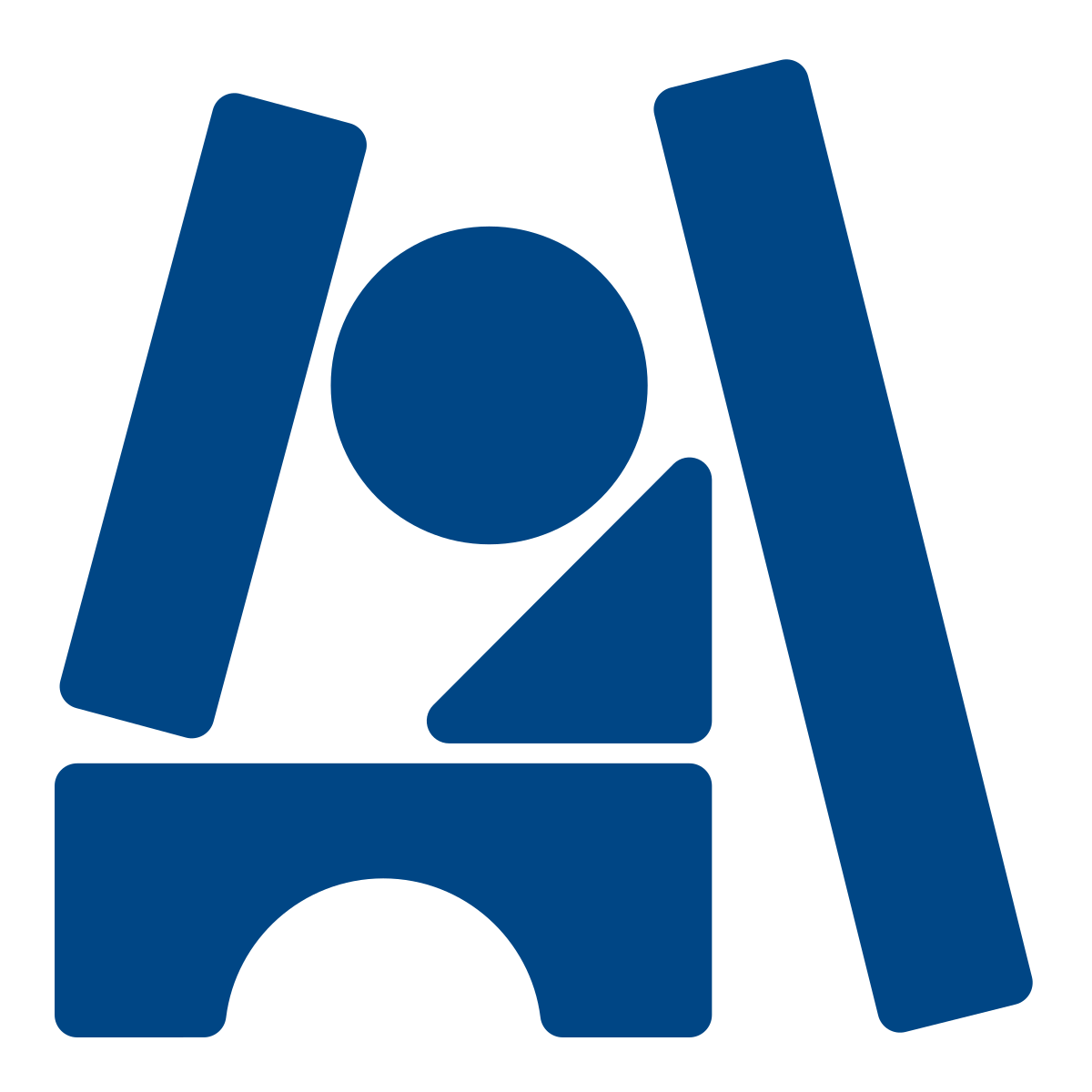 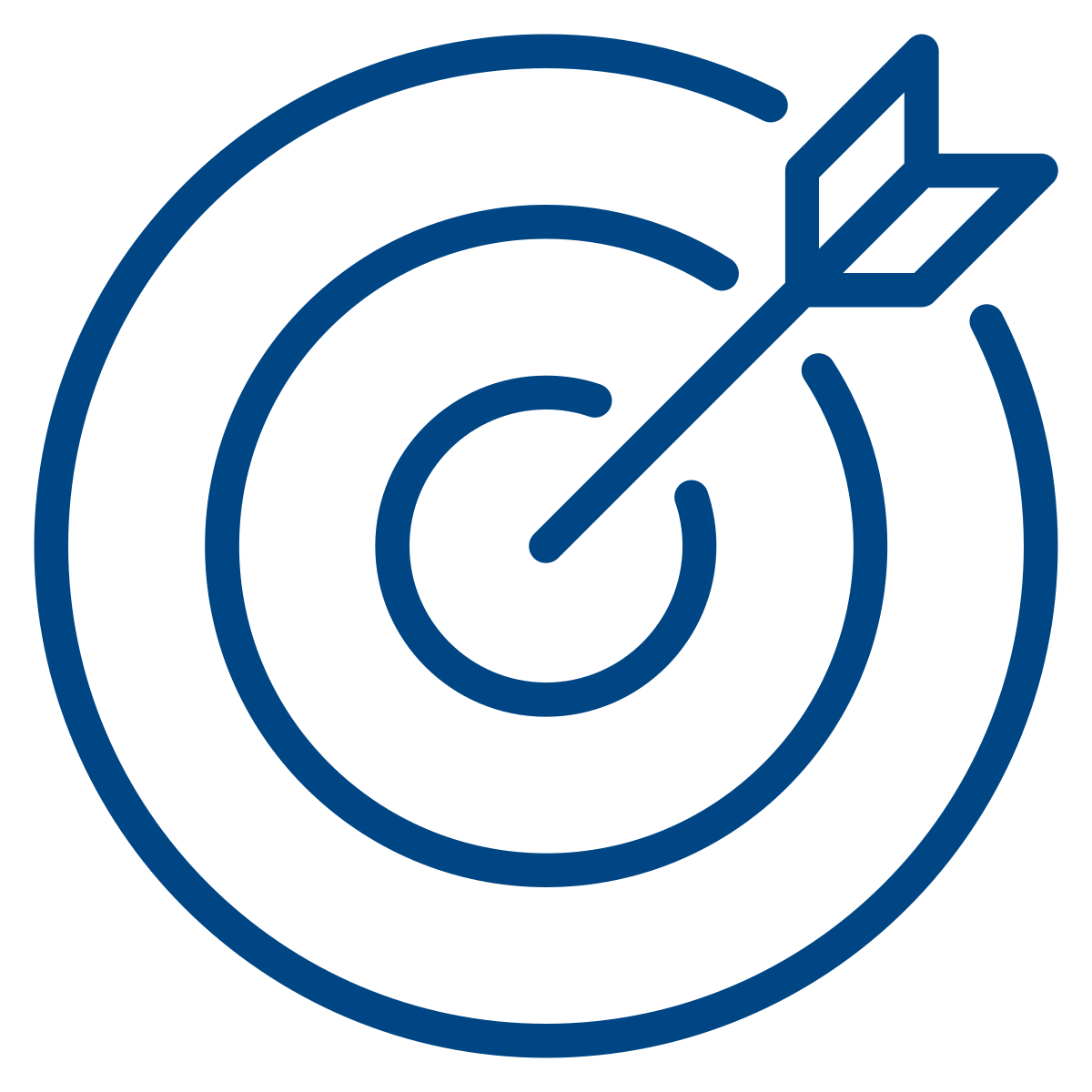 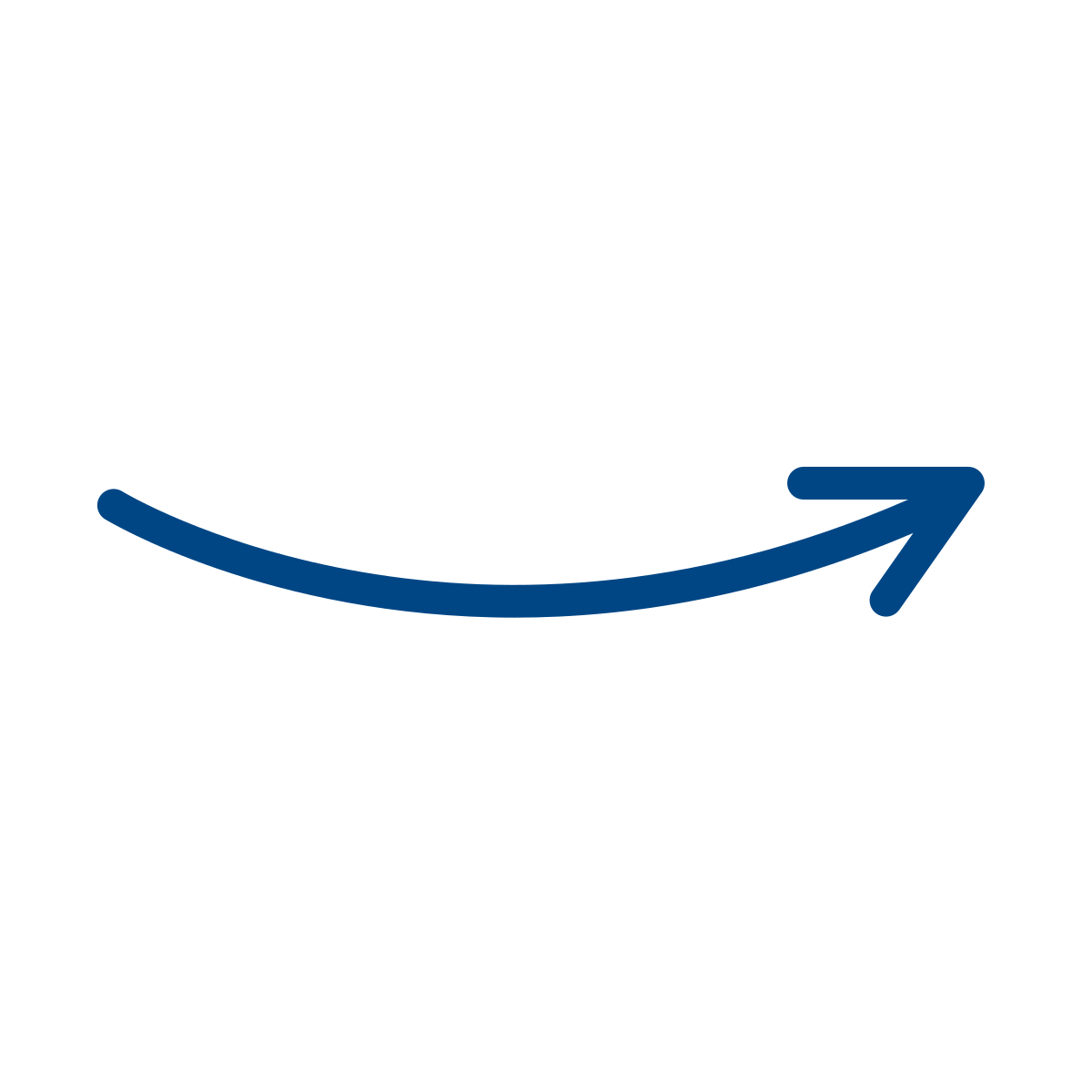 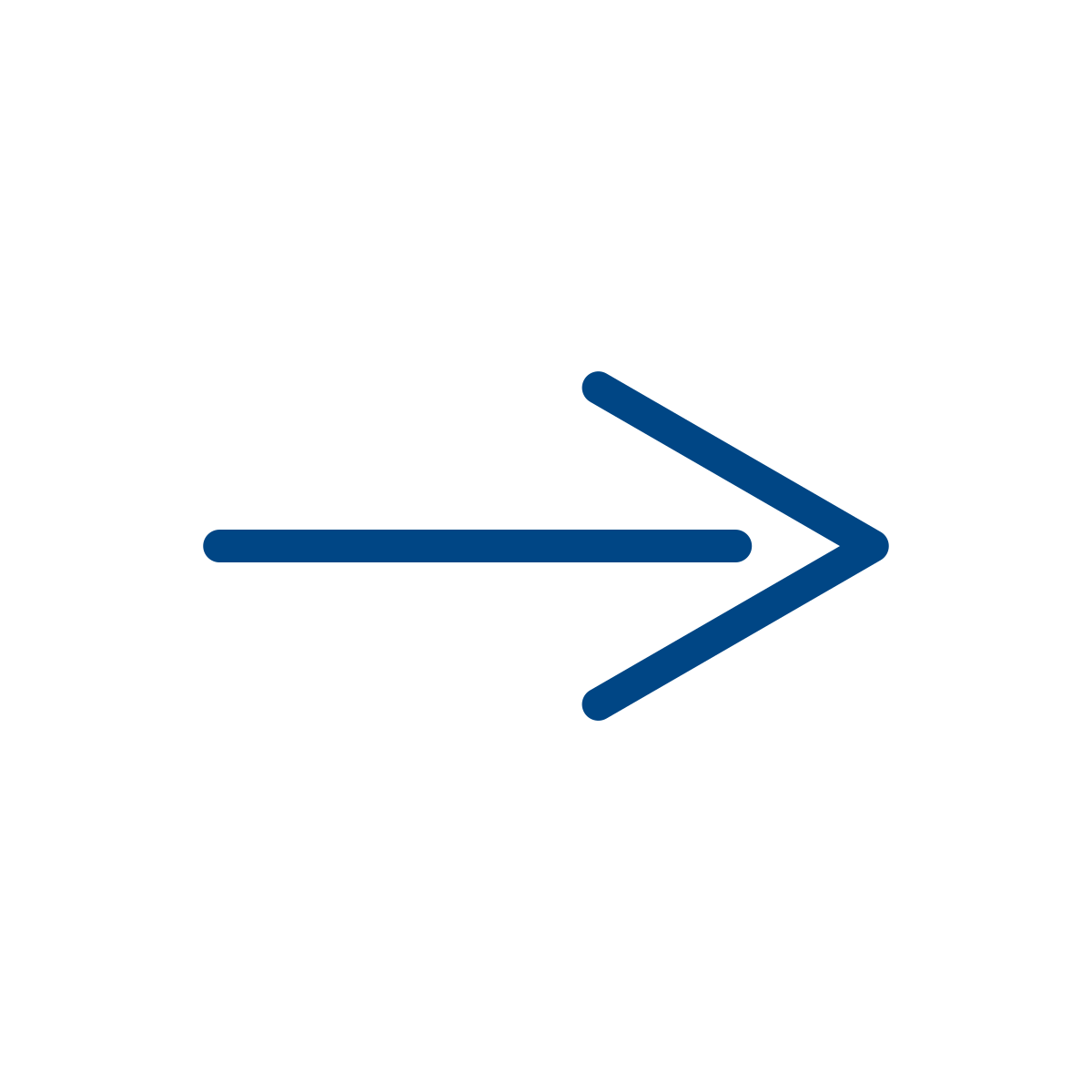 Going in the same direction?
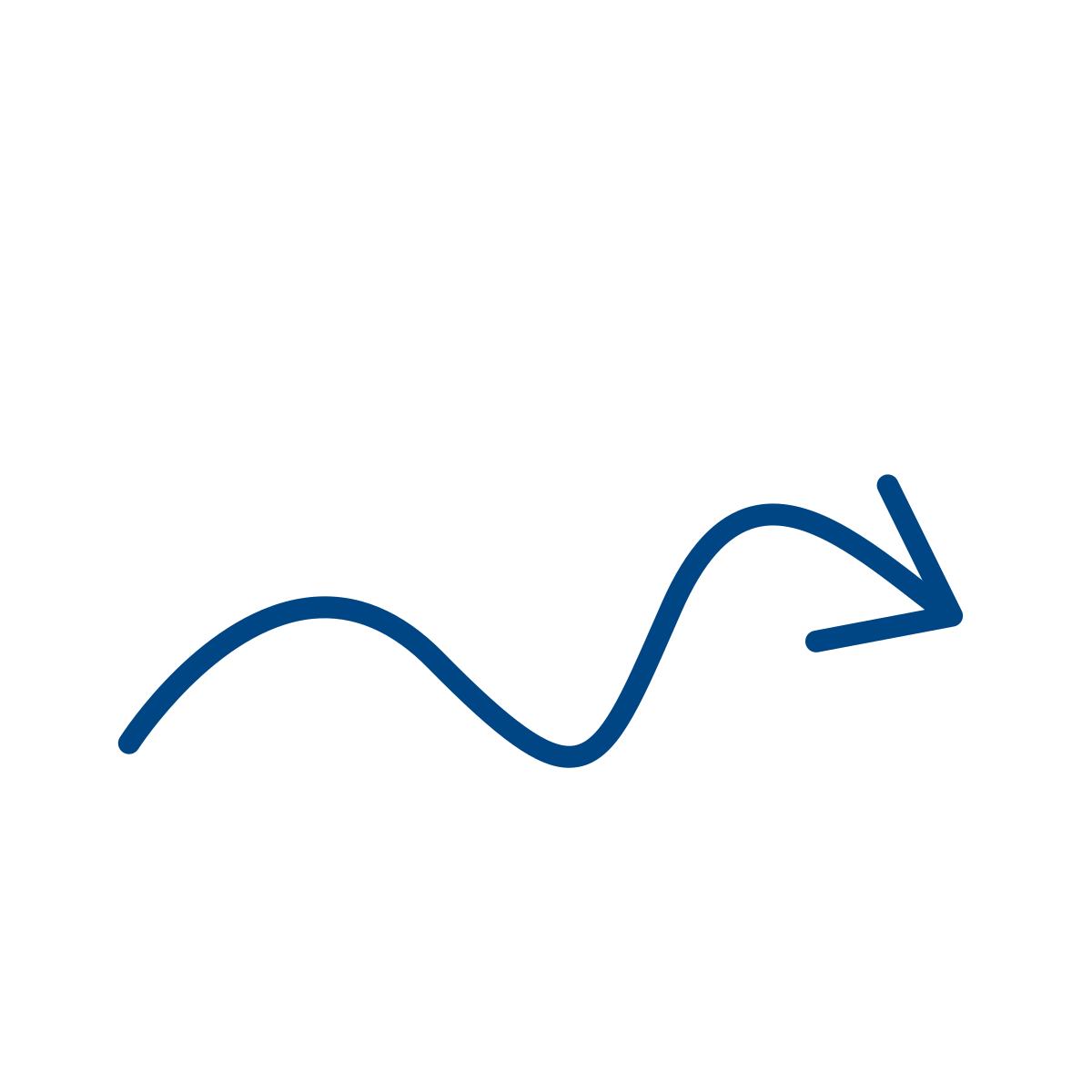 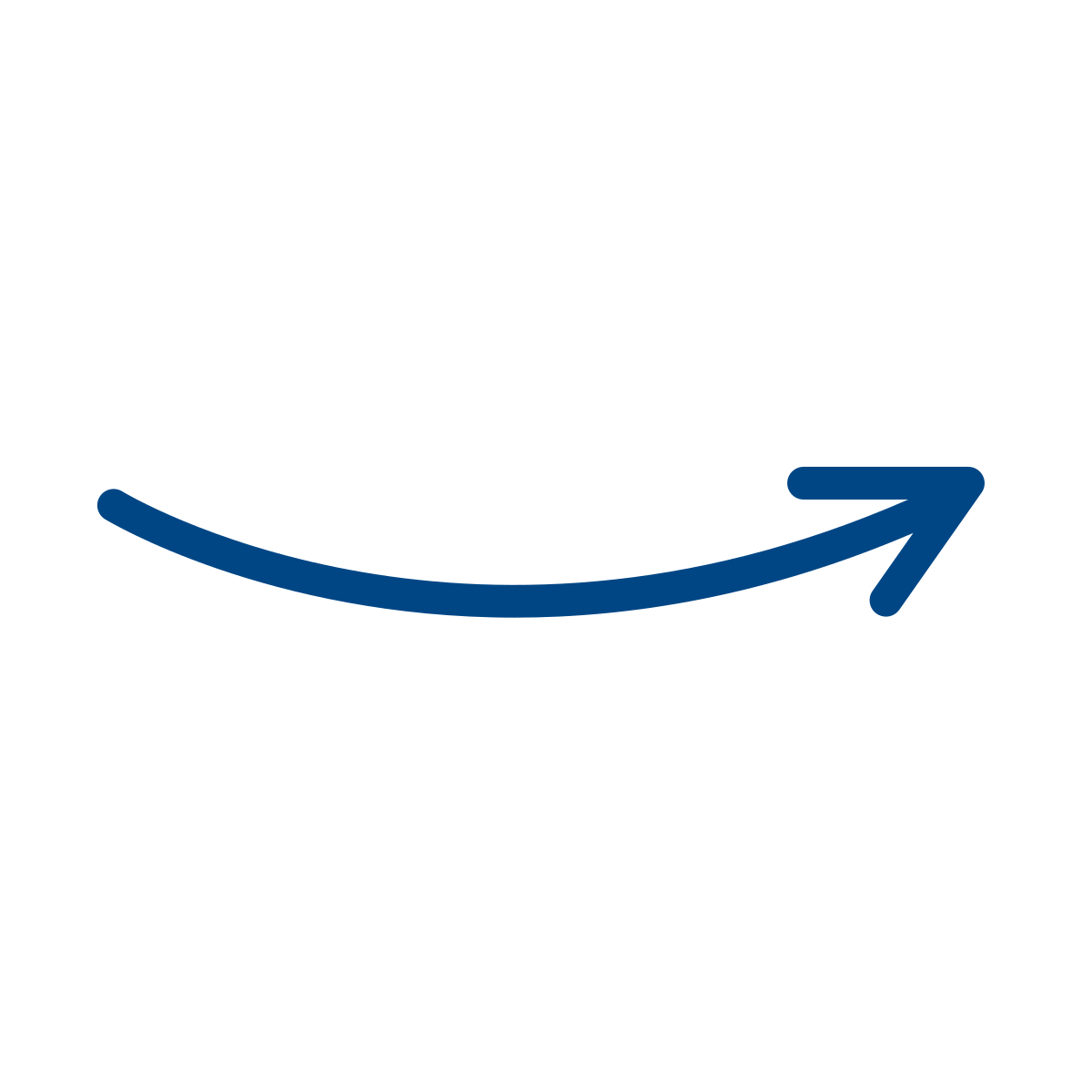 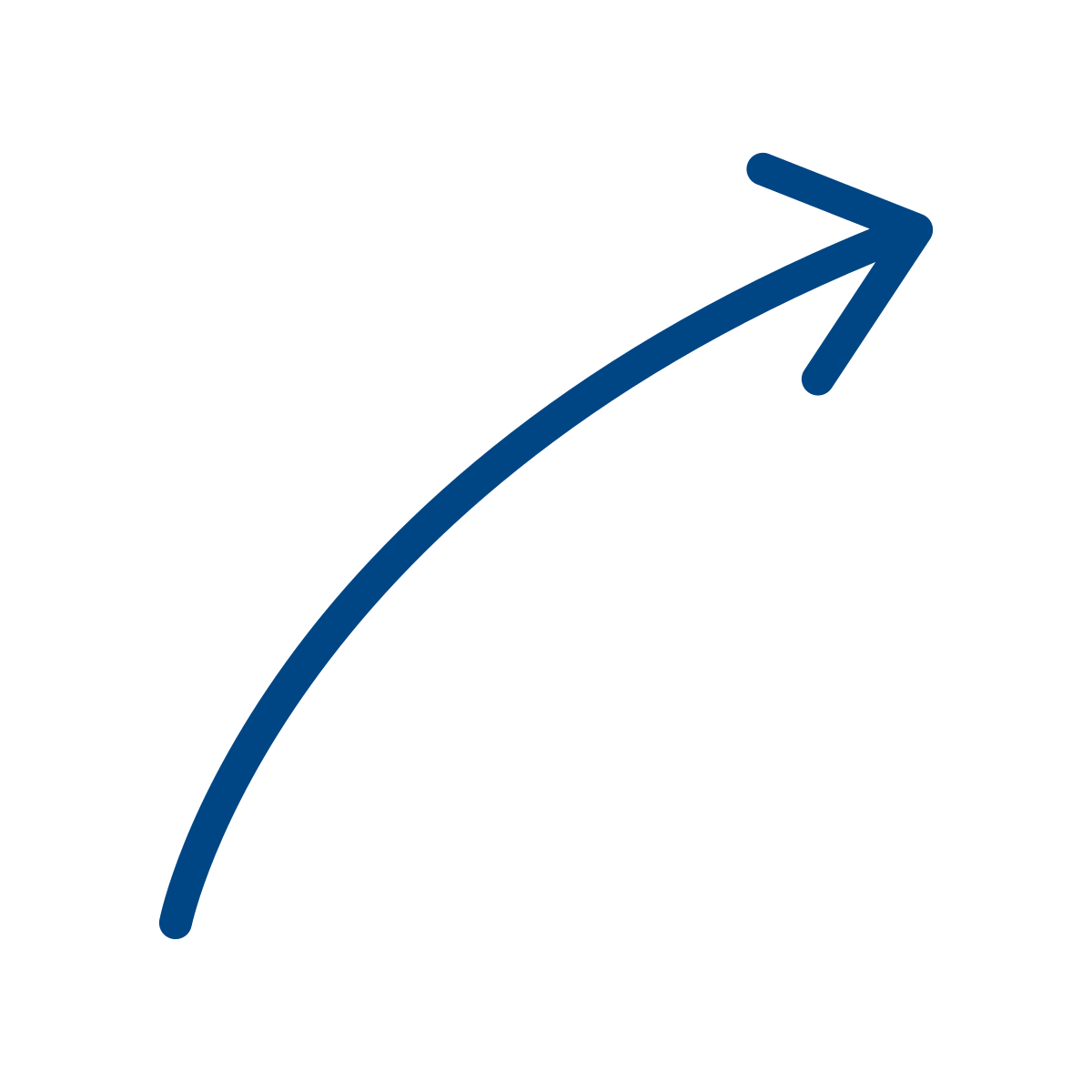 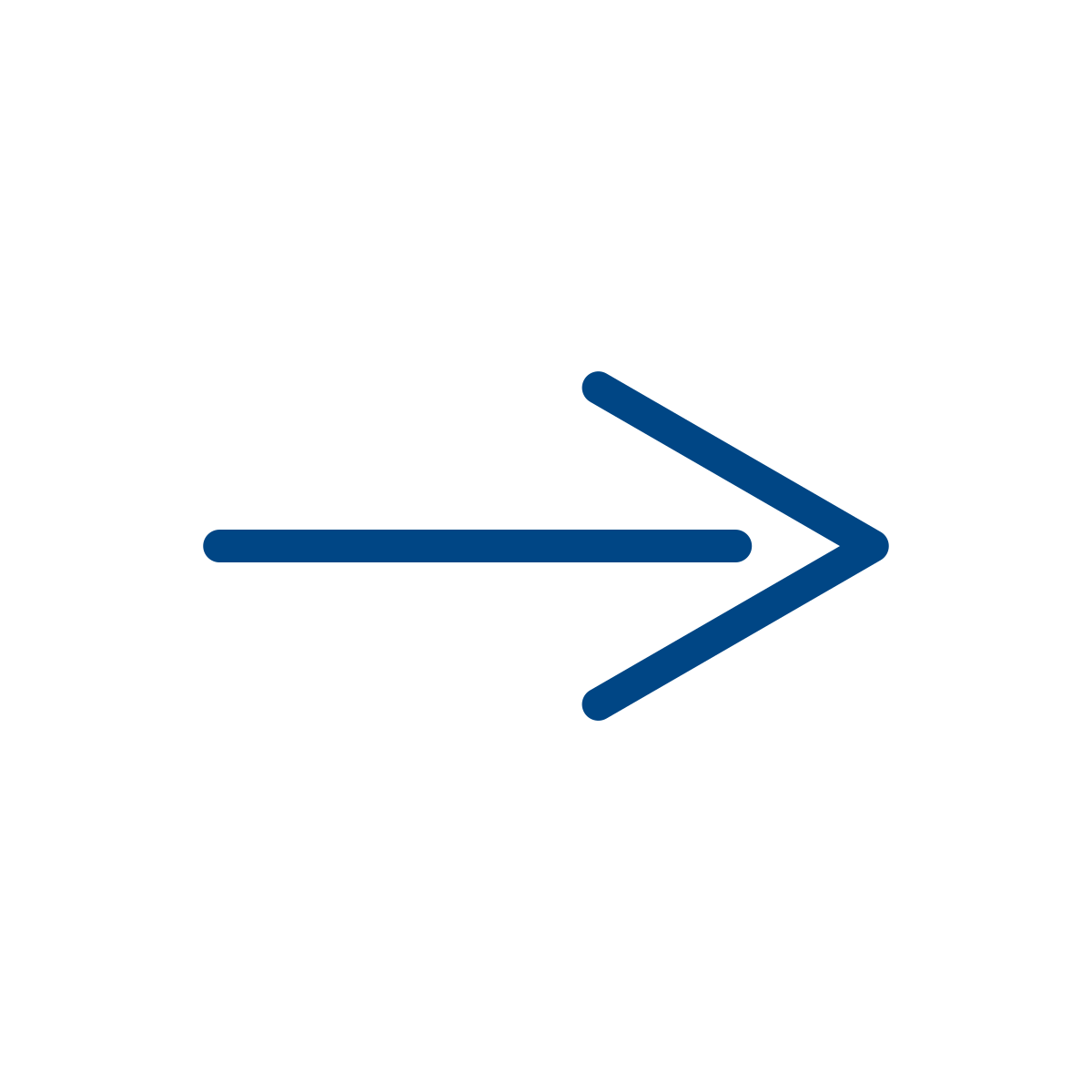 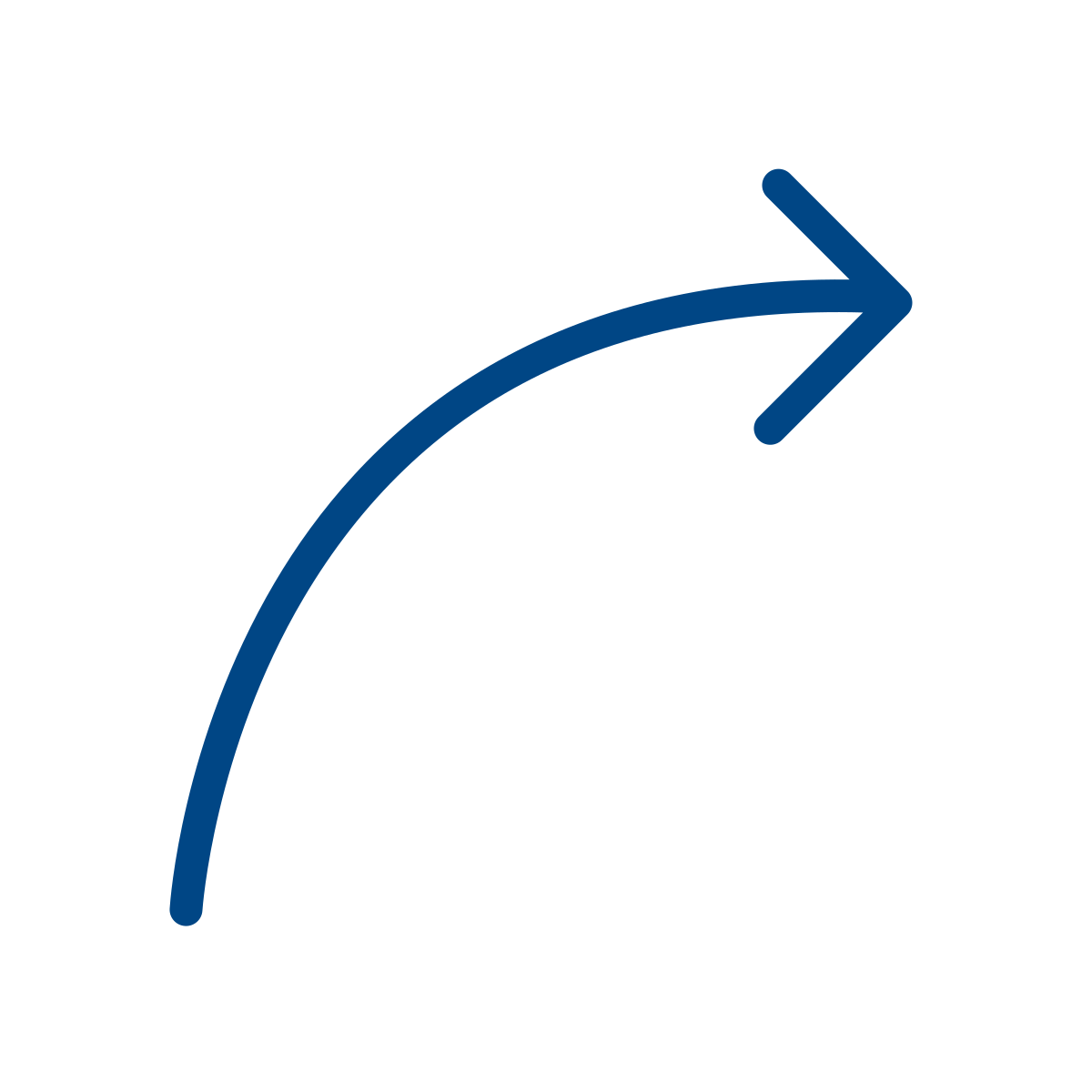 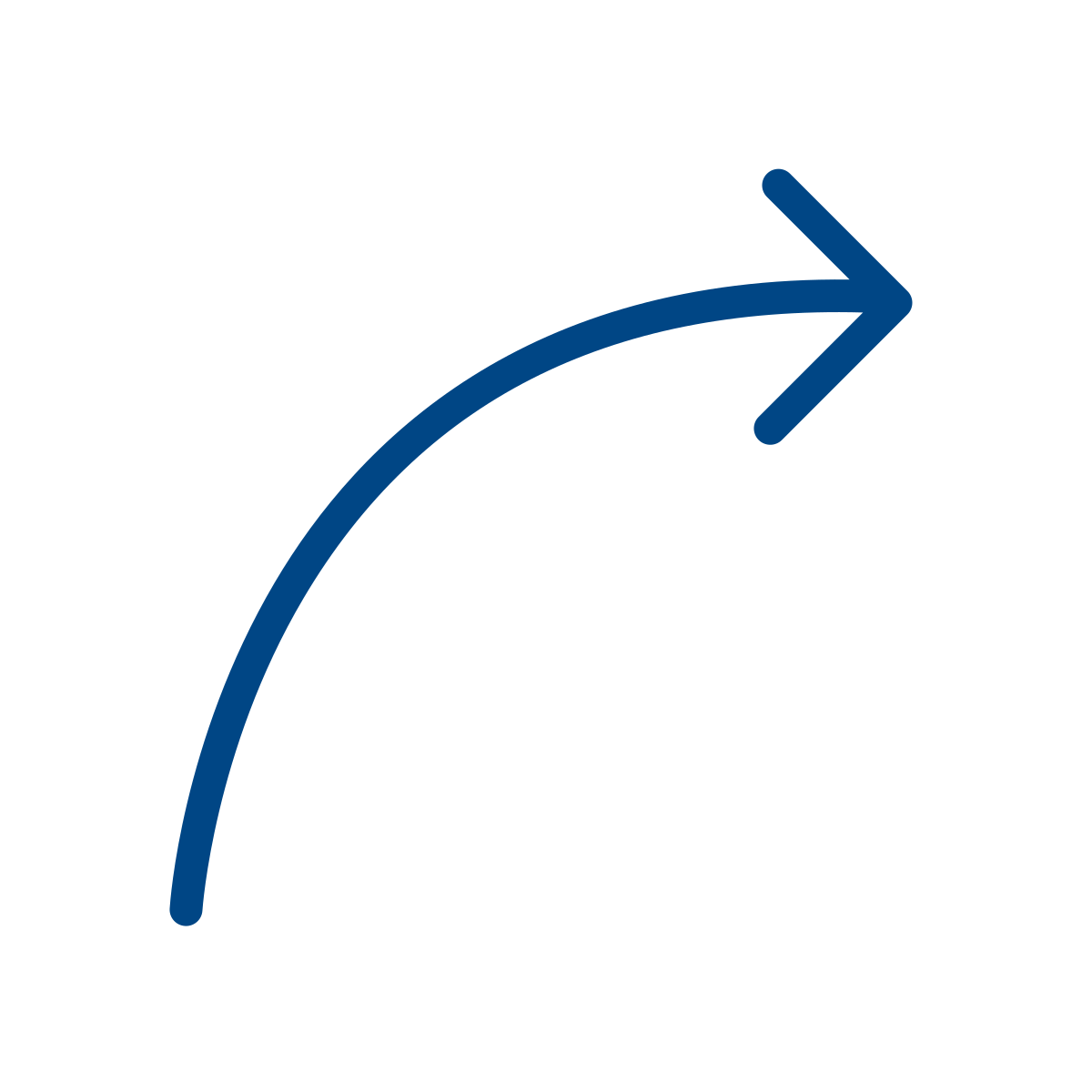 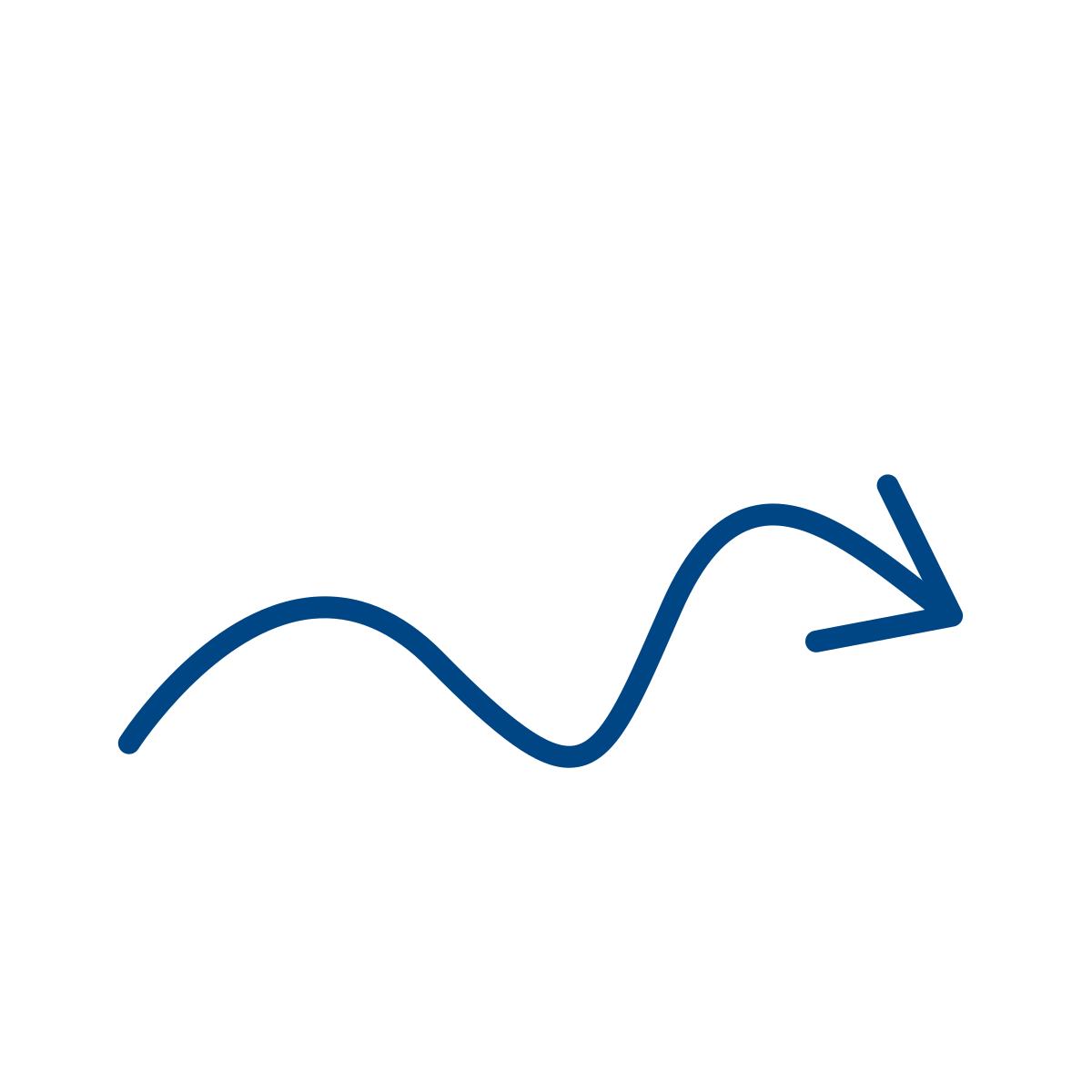 Going in the same direction?
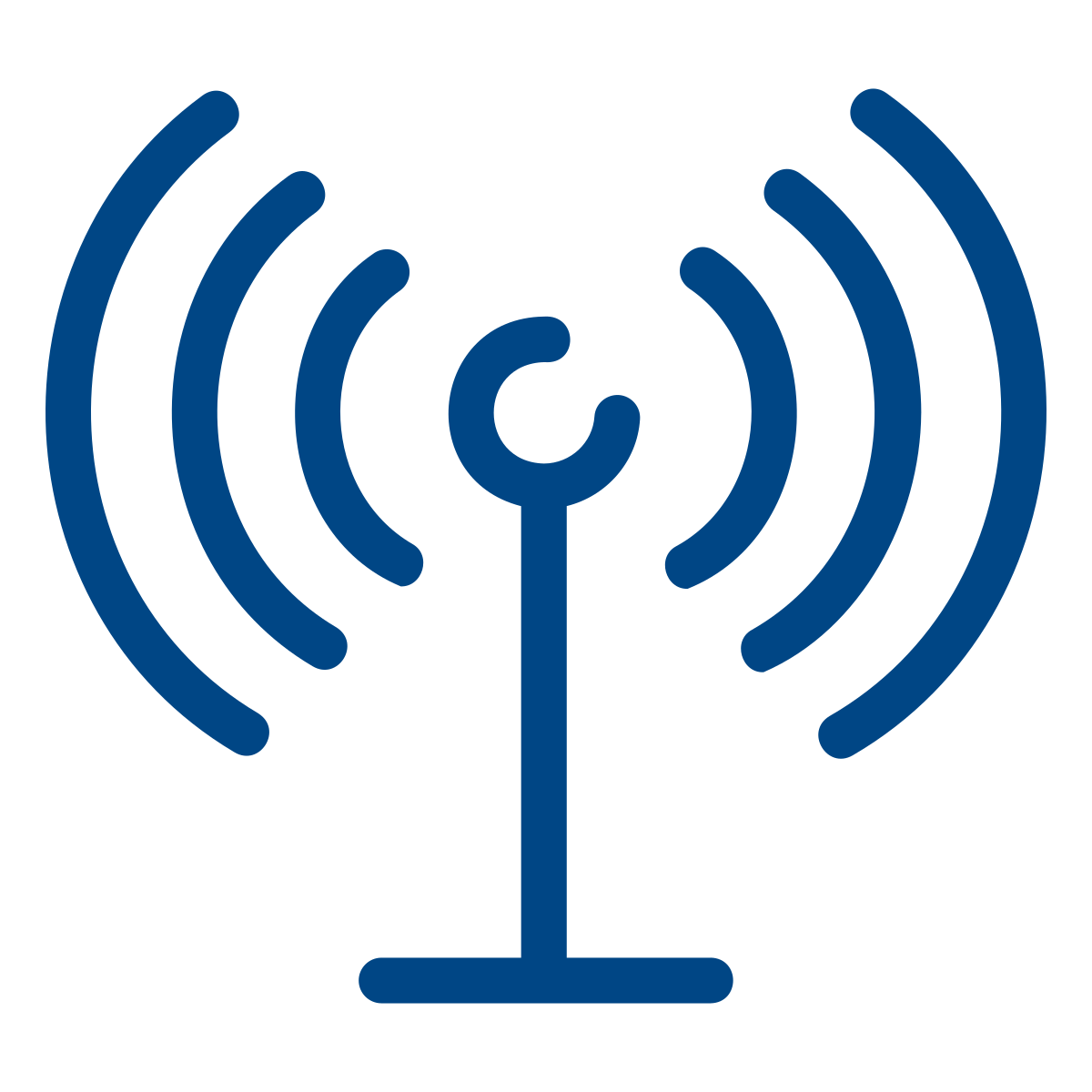 System responds to where you press
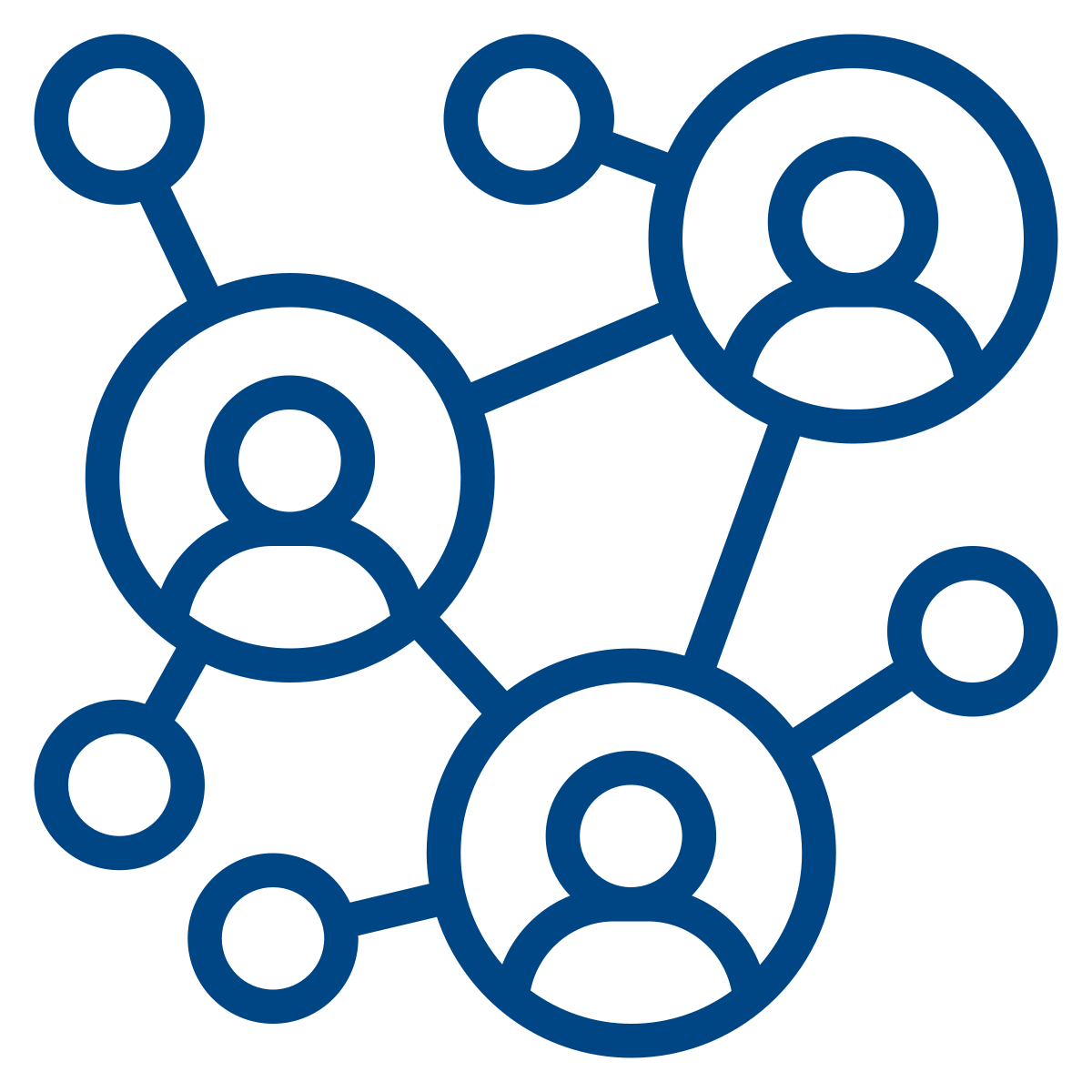 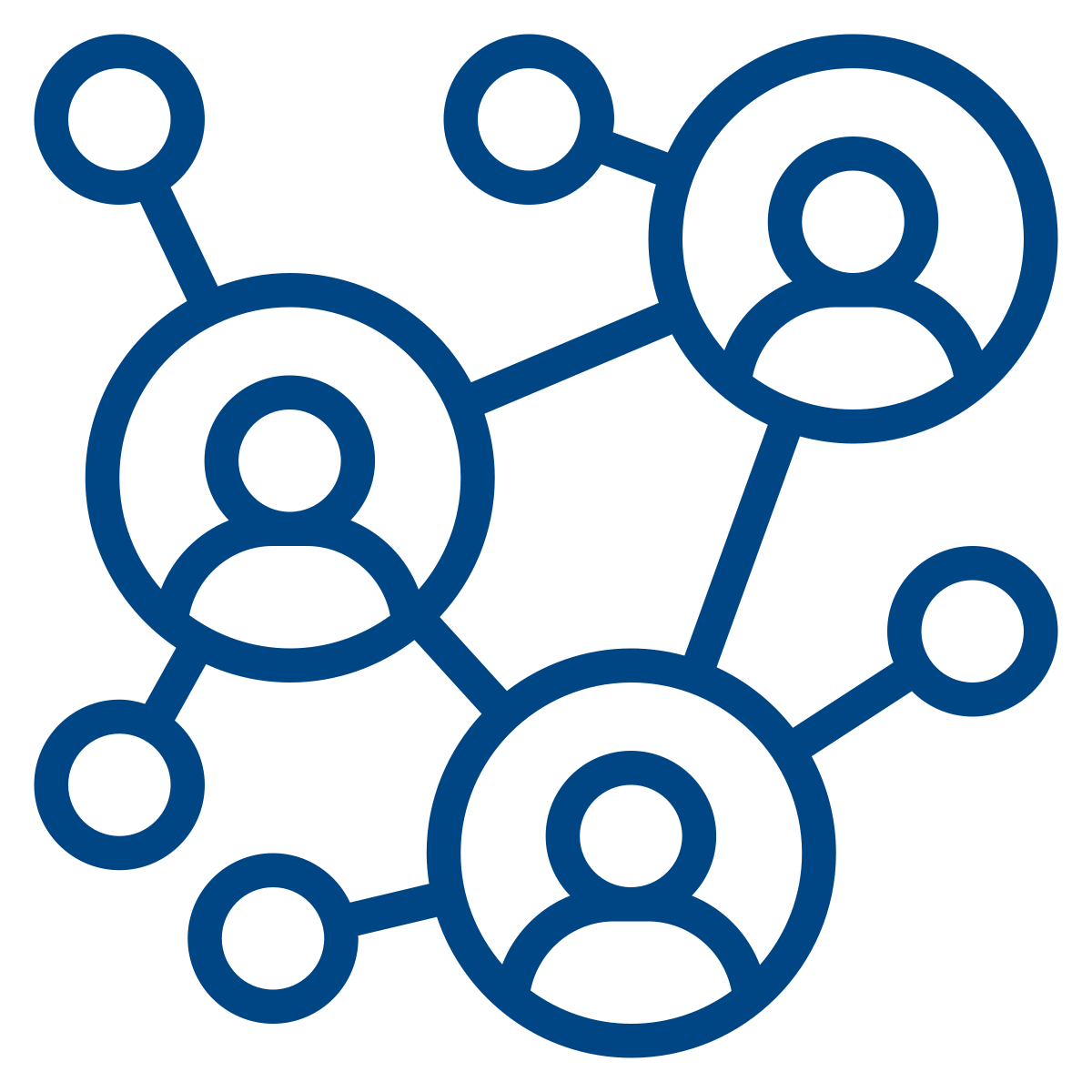 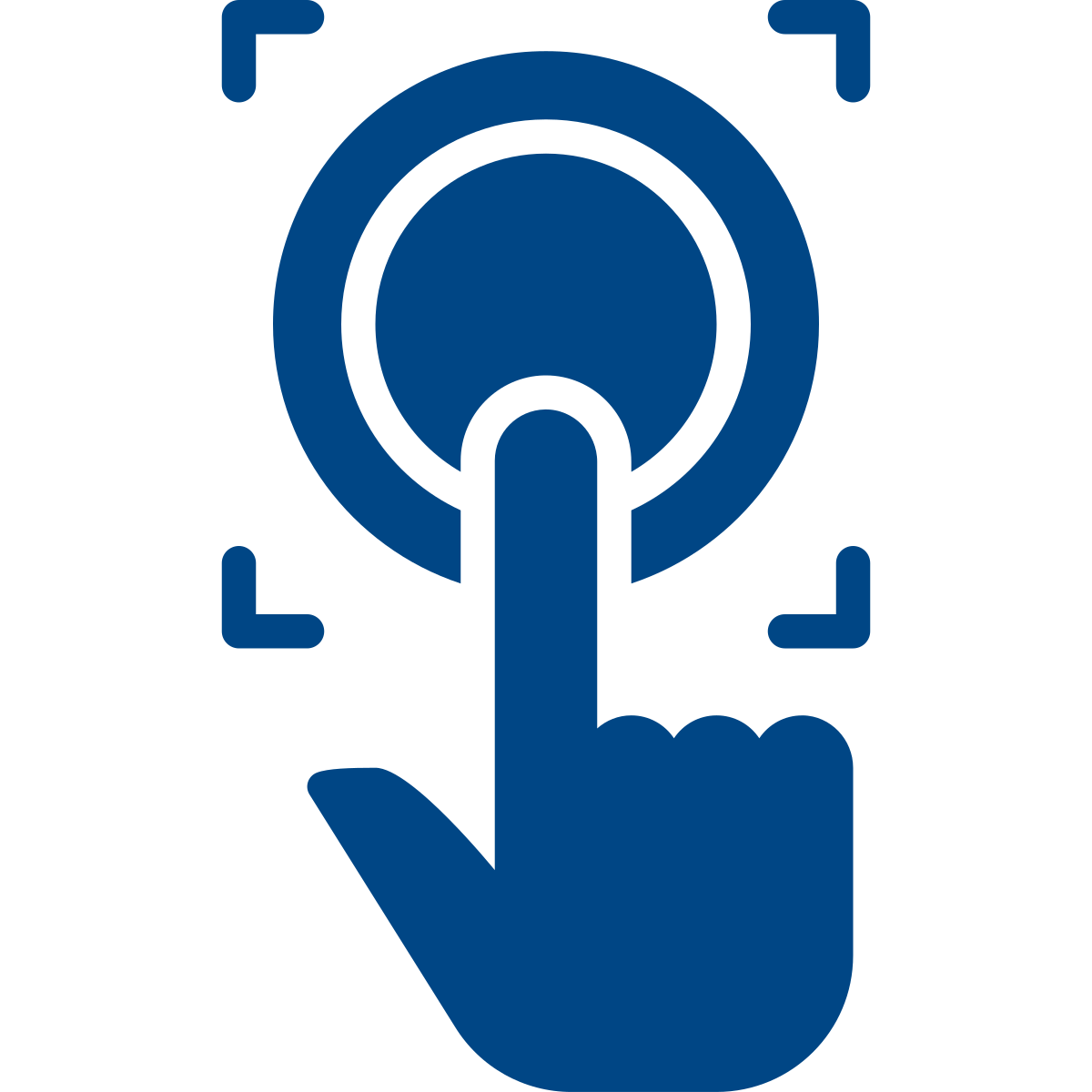 System responds to how you fund it
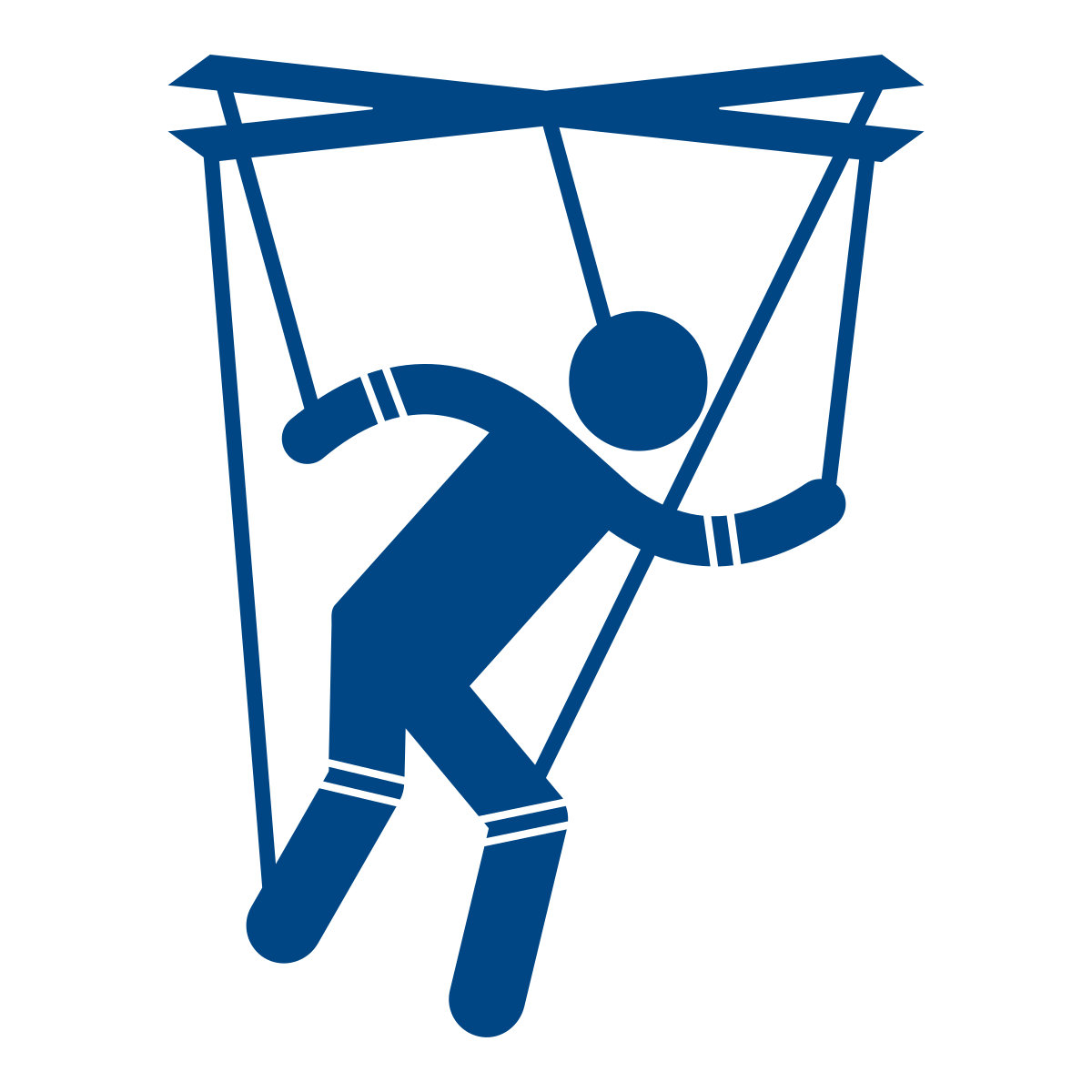 We build our system
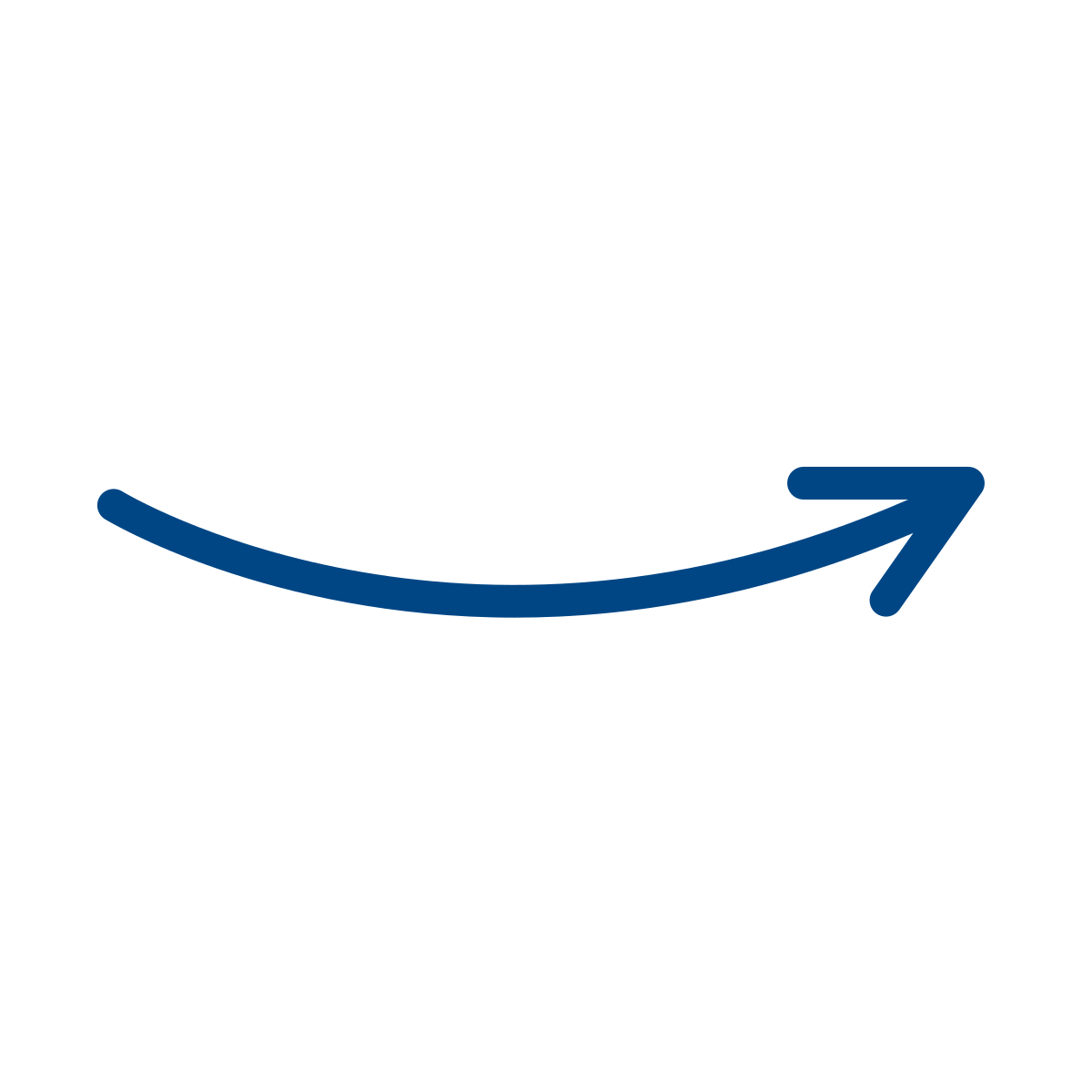 Decisions
Indecisions
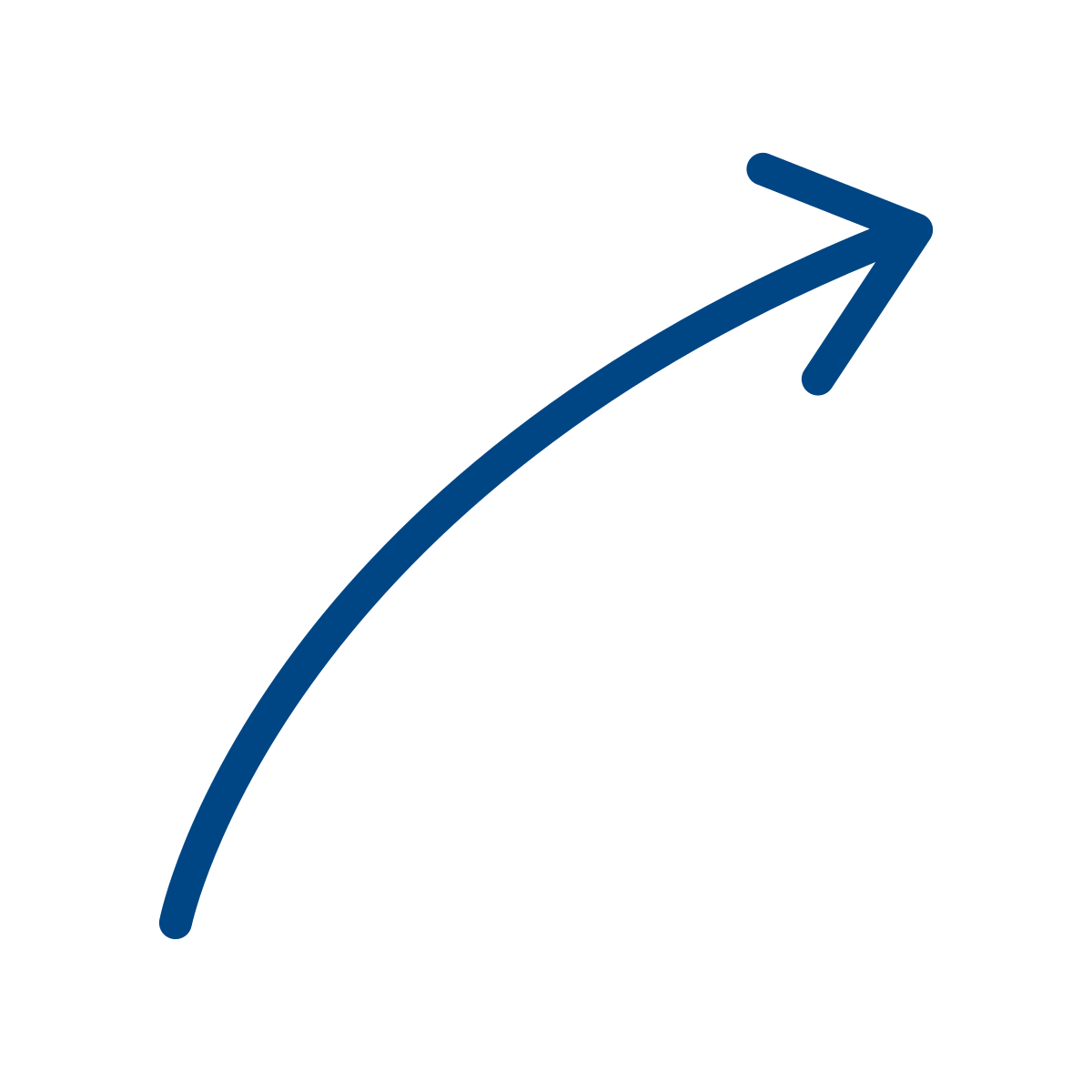 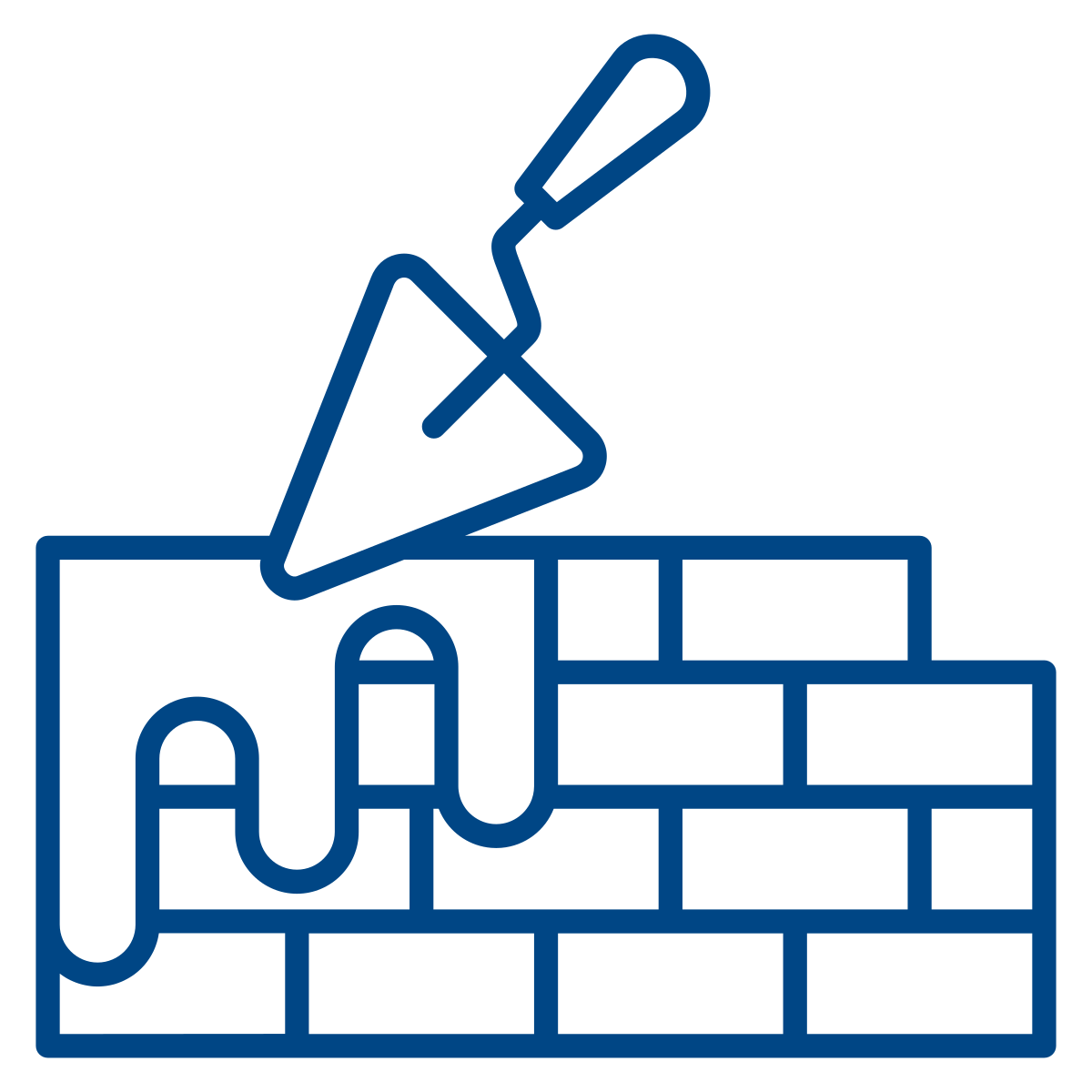 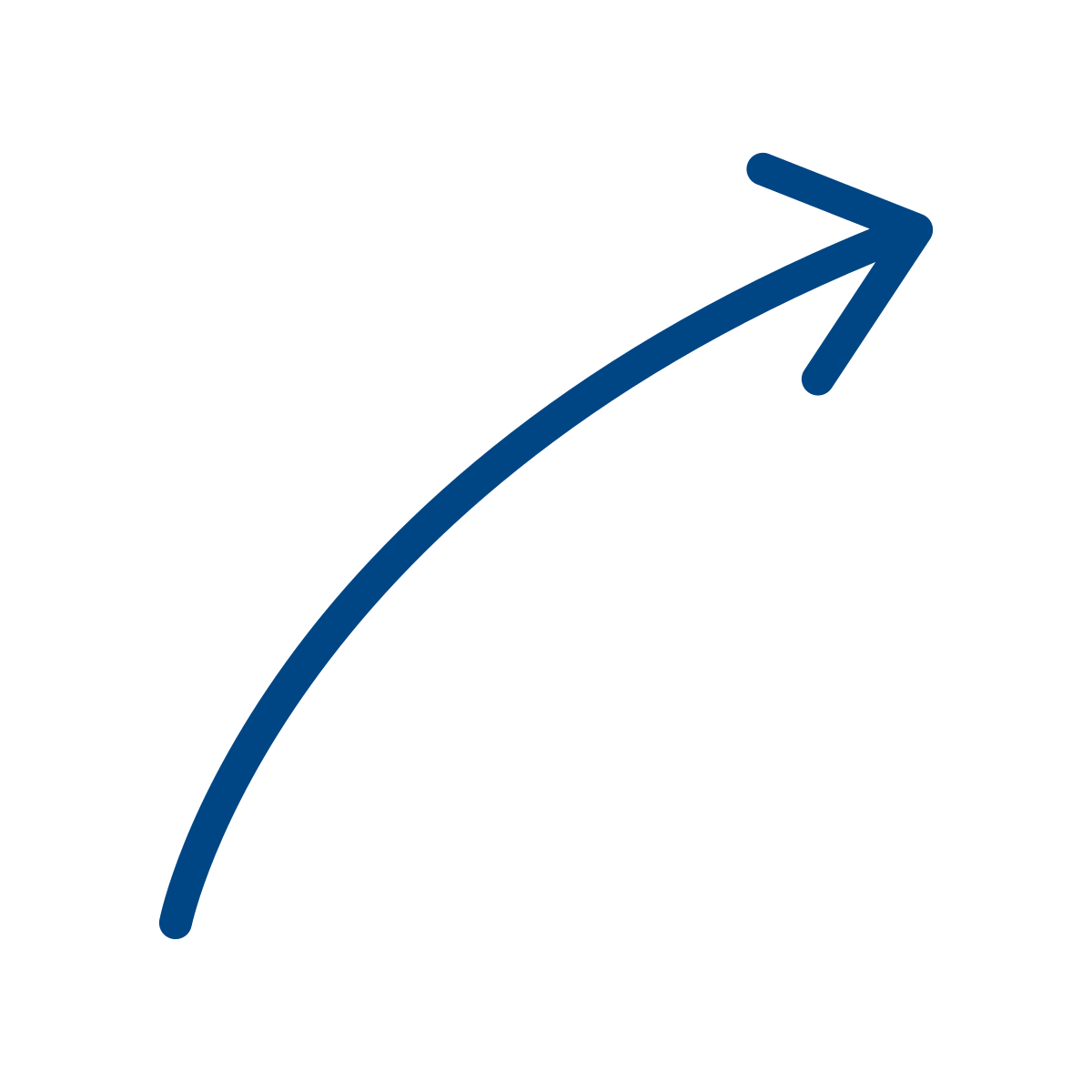 Consequences
We build our system
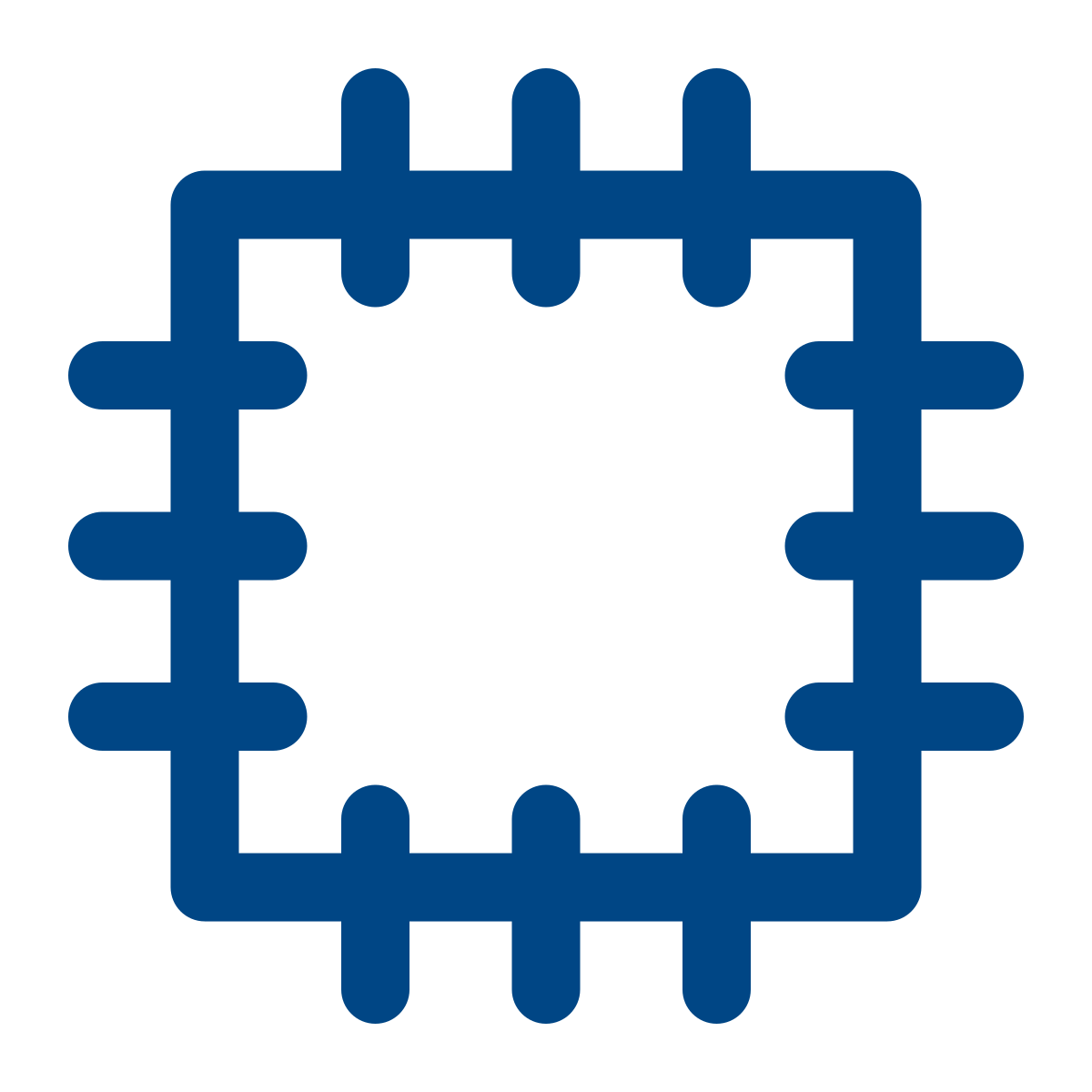 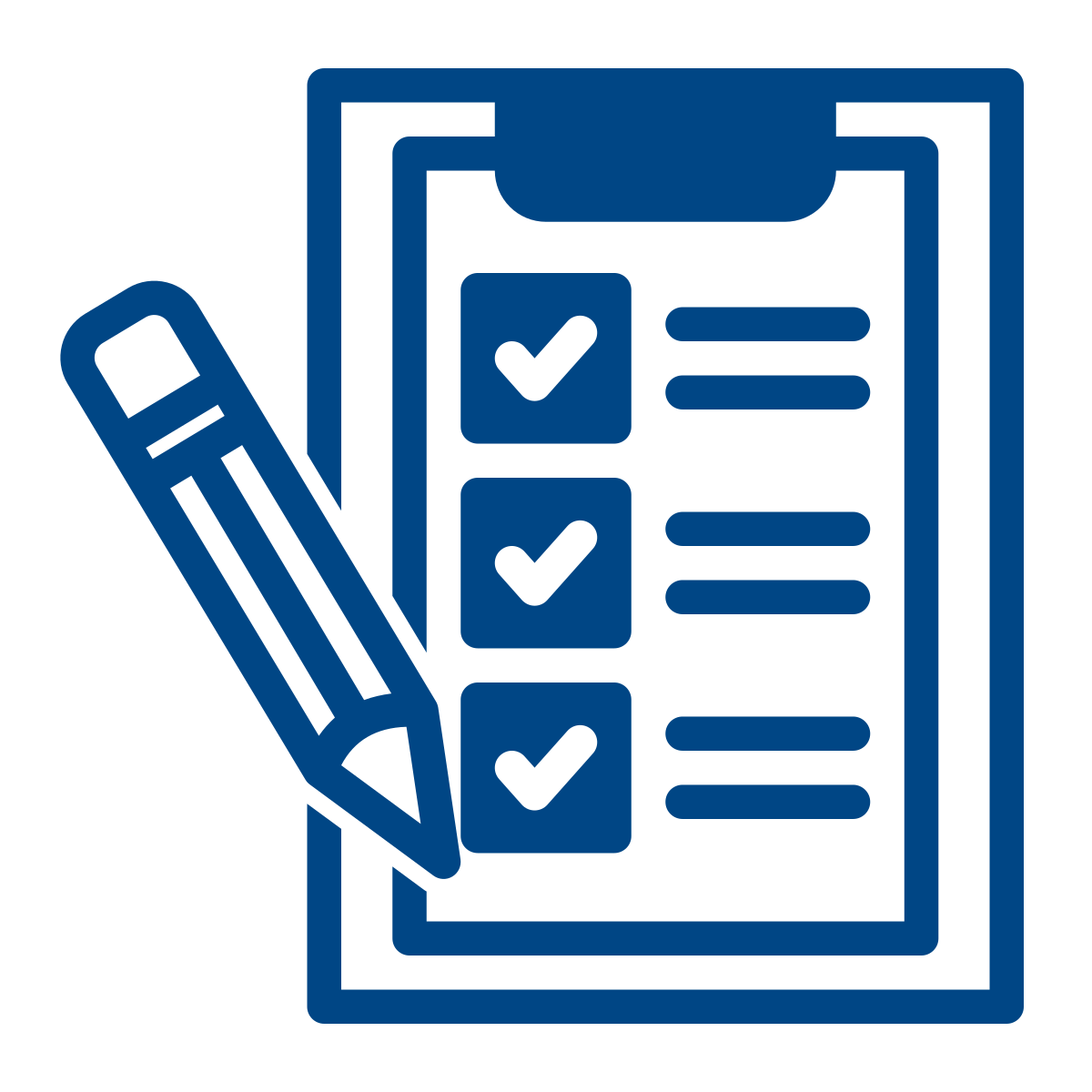 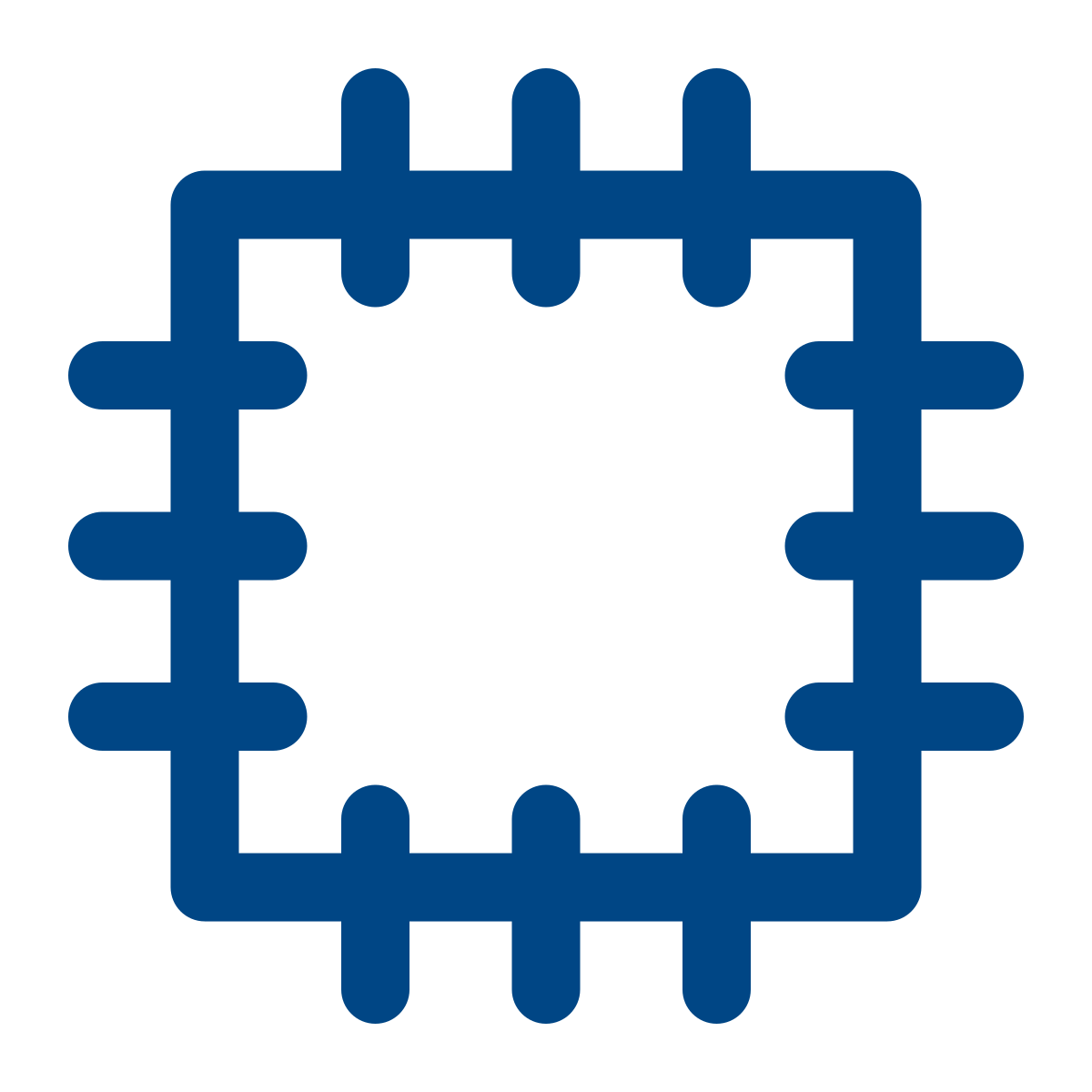 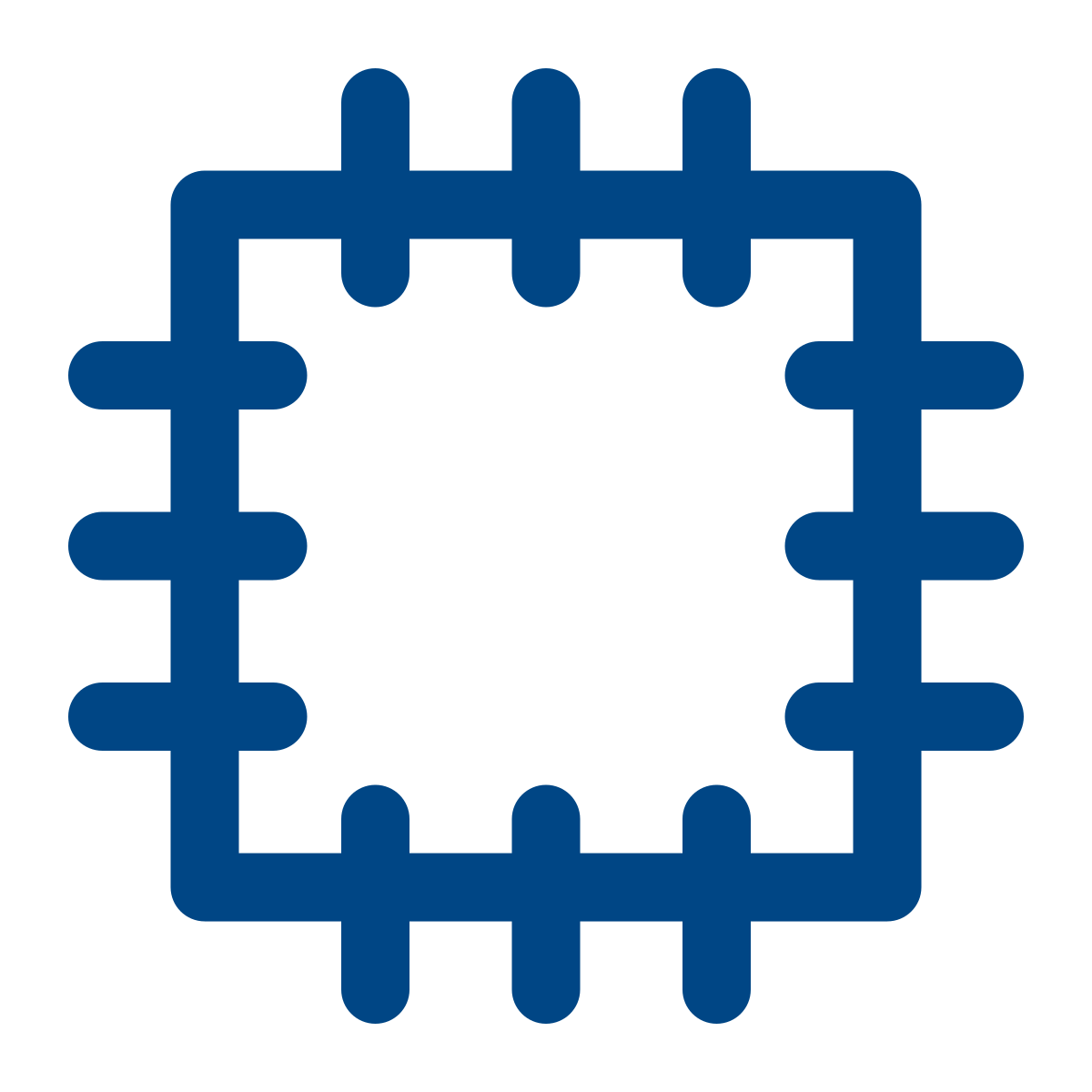 What is systems thinking?
Definition of a system
More than one part
Definition of a system
Interactions between parts
Definition of a system
Emergent properties
Definition of a system
Addictions support
Community mental health
GP surgery
Housing support
Community justice
Definition of a system
Knowledge shared
Shared views
Aligning processes
Coordination of care
Definition of a system
Escalation prevented
Trusted person coordinating
Trauma informed care
Additional access 
to care
Gaps closed
Definition your boundary
THE COMPONENTS OF THE SYSTEM
SYSTEM CONTEXT OR ENVIRONMENT
SYSTEM BOUNDARY
Definition your boundary
…IT DEPENDS ON WHAT YOU ARE TRYING 
TO ACHIEVE
WHICH IS THE SYSTEM?
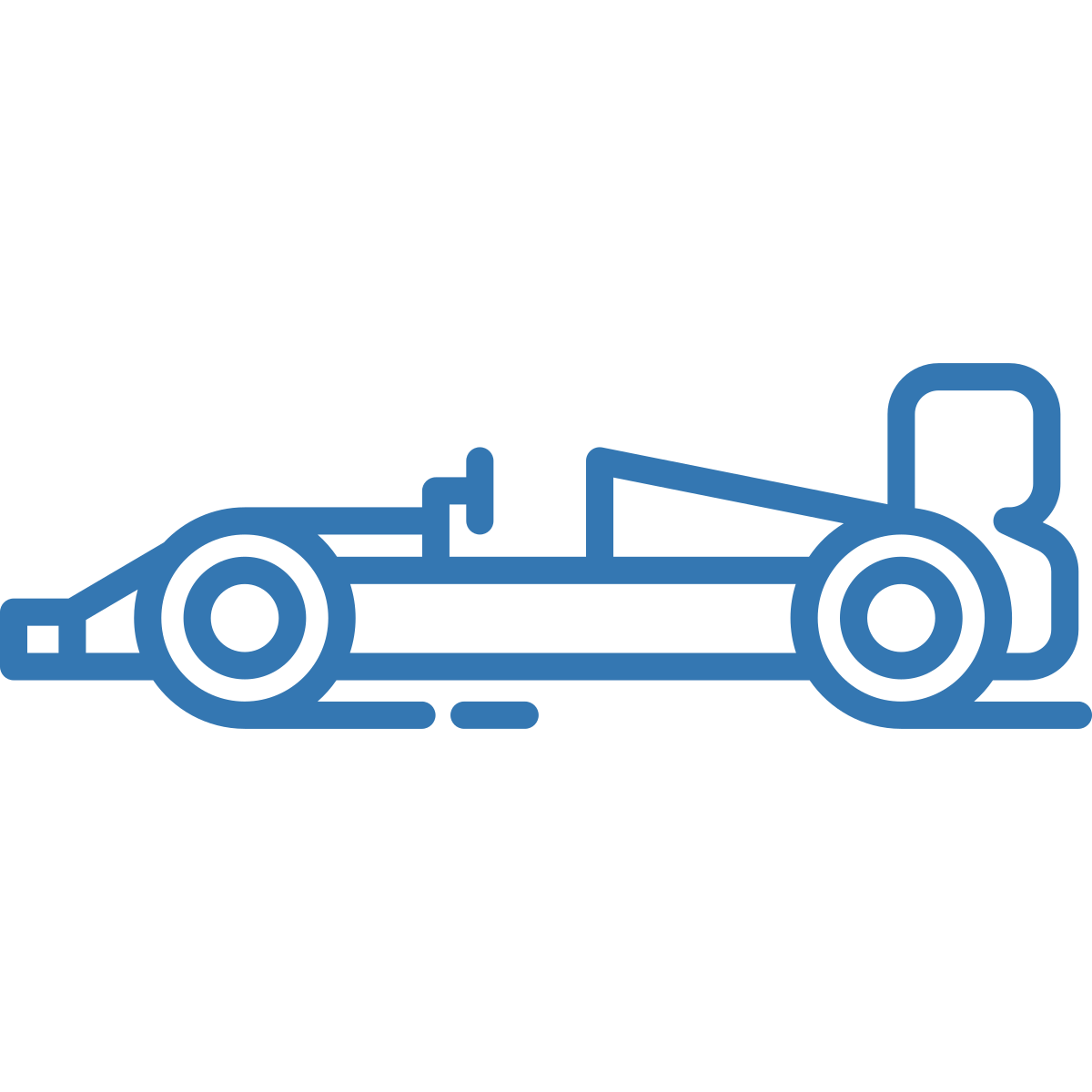 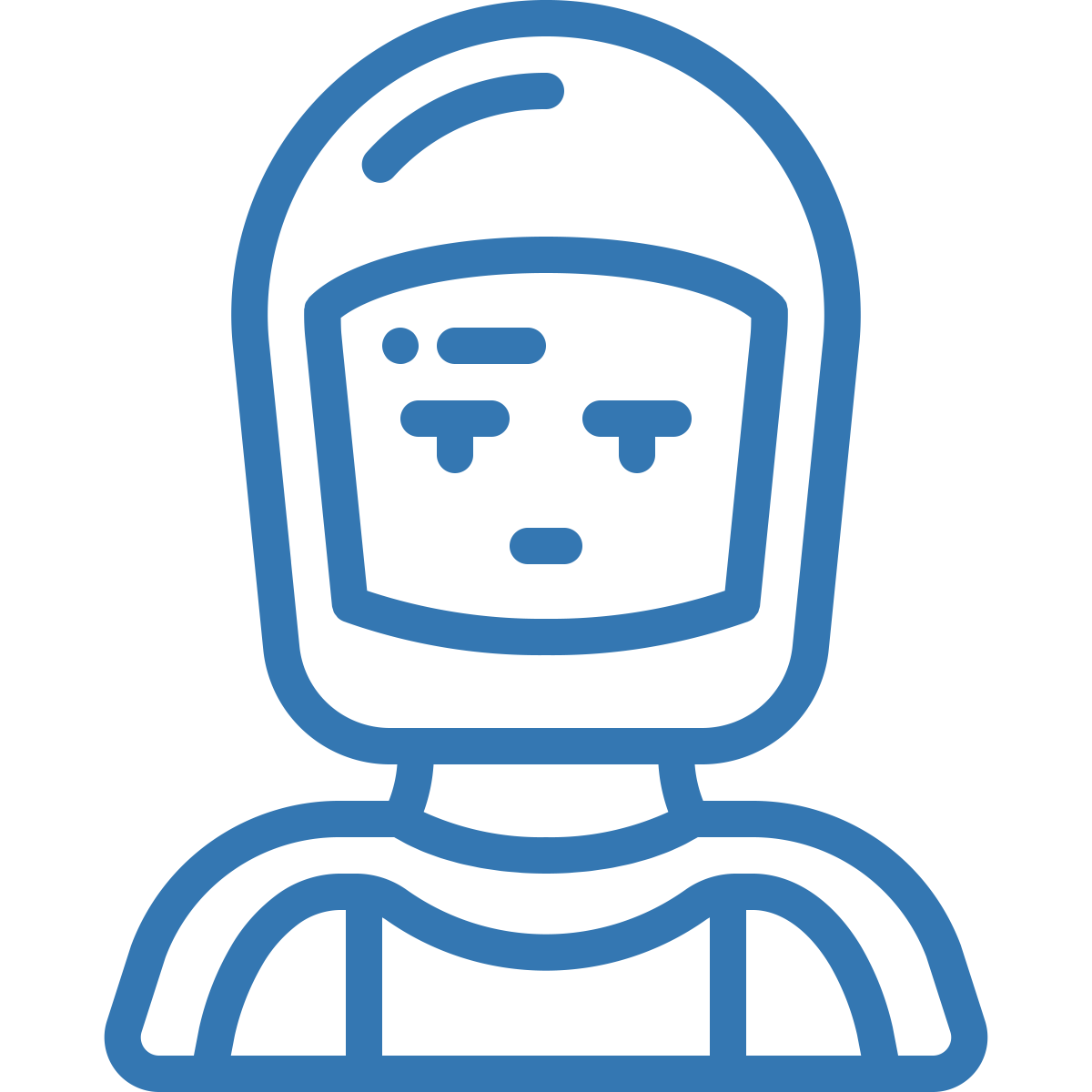 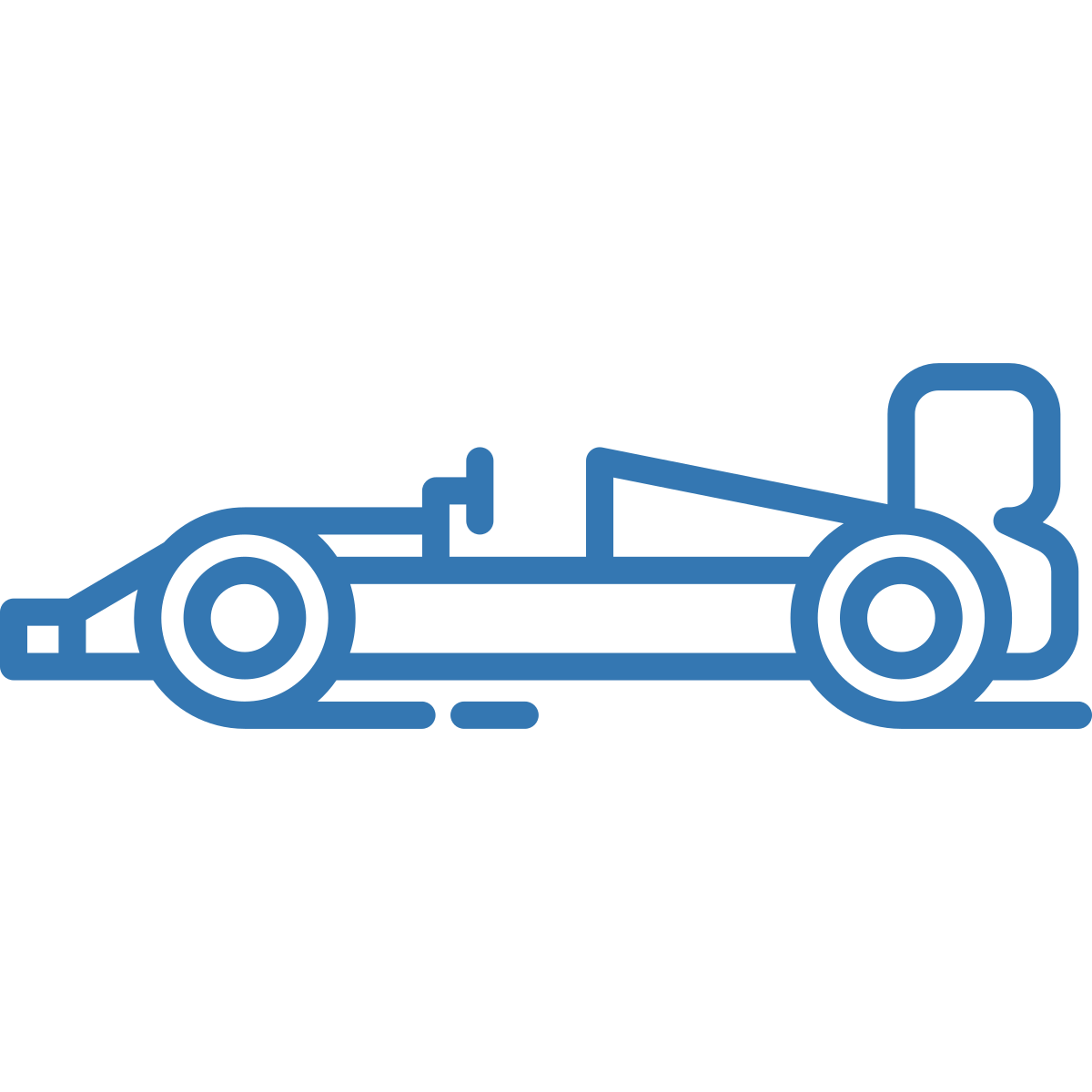 Structures and behaviours of a system
THE STRUCTURE OF A SYSTEM
THE BEHAVIOUR OF A SYSTEM
Cause and effect within a system
Feedback loops
Chickens
Eggs
+
POSITIVE OR REINFORCING FEEDBACK
R
+
-
NEGATIVE OR BALANCING FEEDBACK
B
+
Chickens
Roads
Feedback loops
R
Knock on effects
Case escalation
Wait times
+
+
+
GP appointment demand
Overall demand
Examples in action
Dundee care for older people
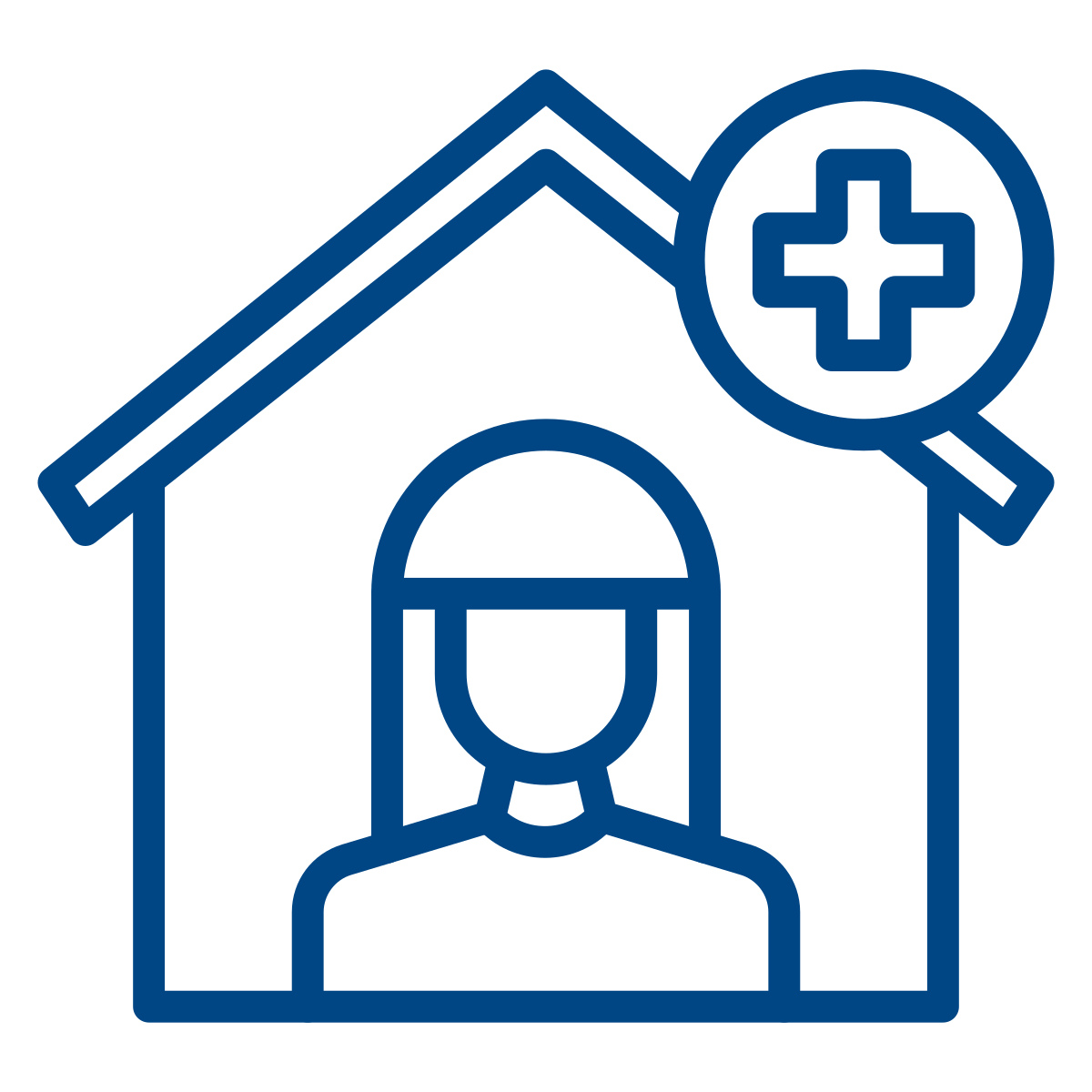 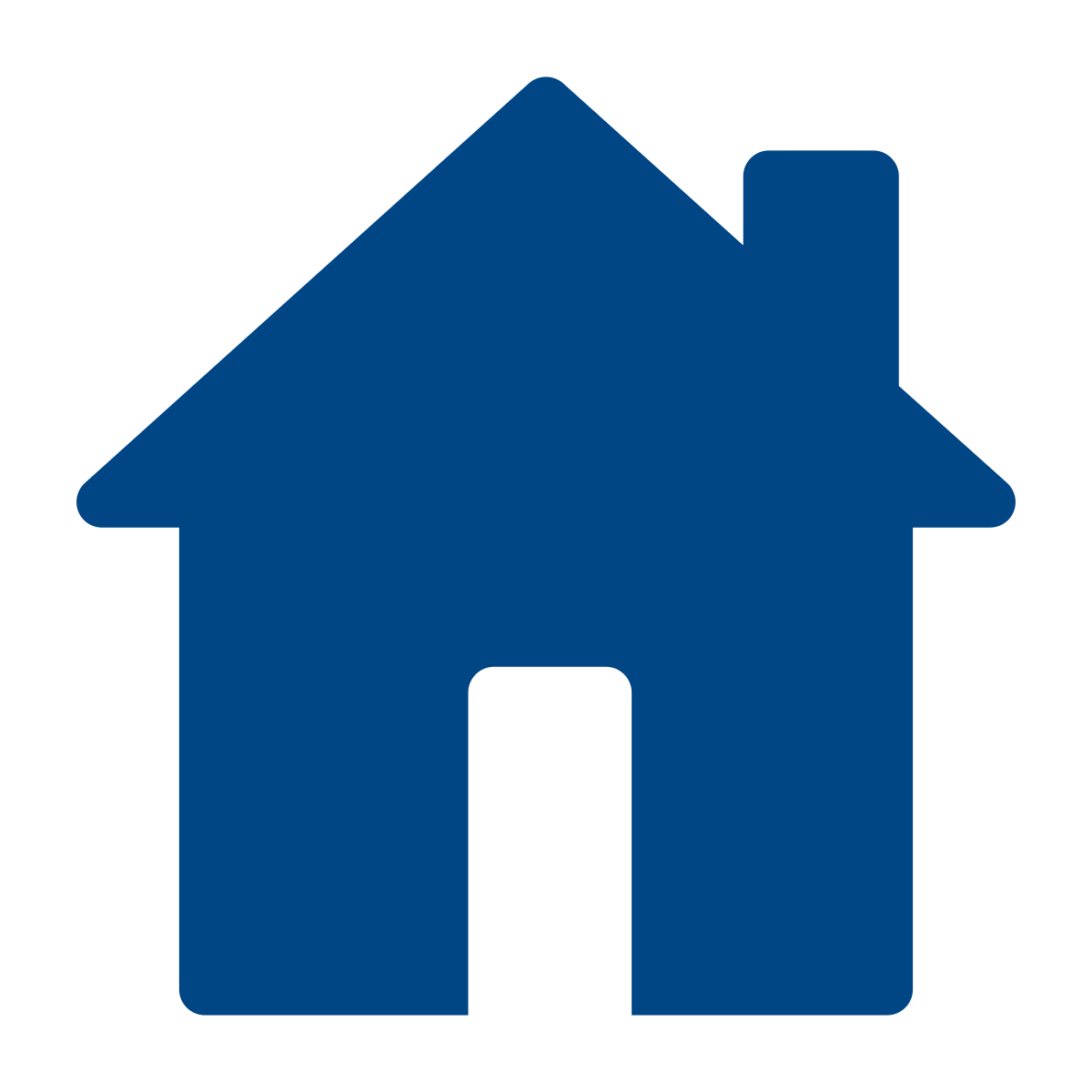 Enhanced care in home
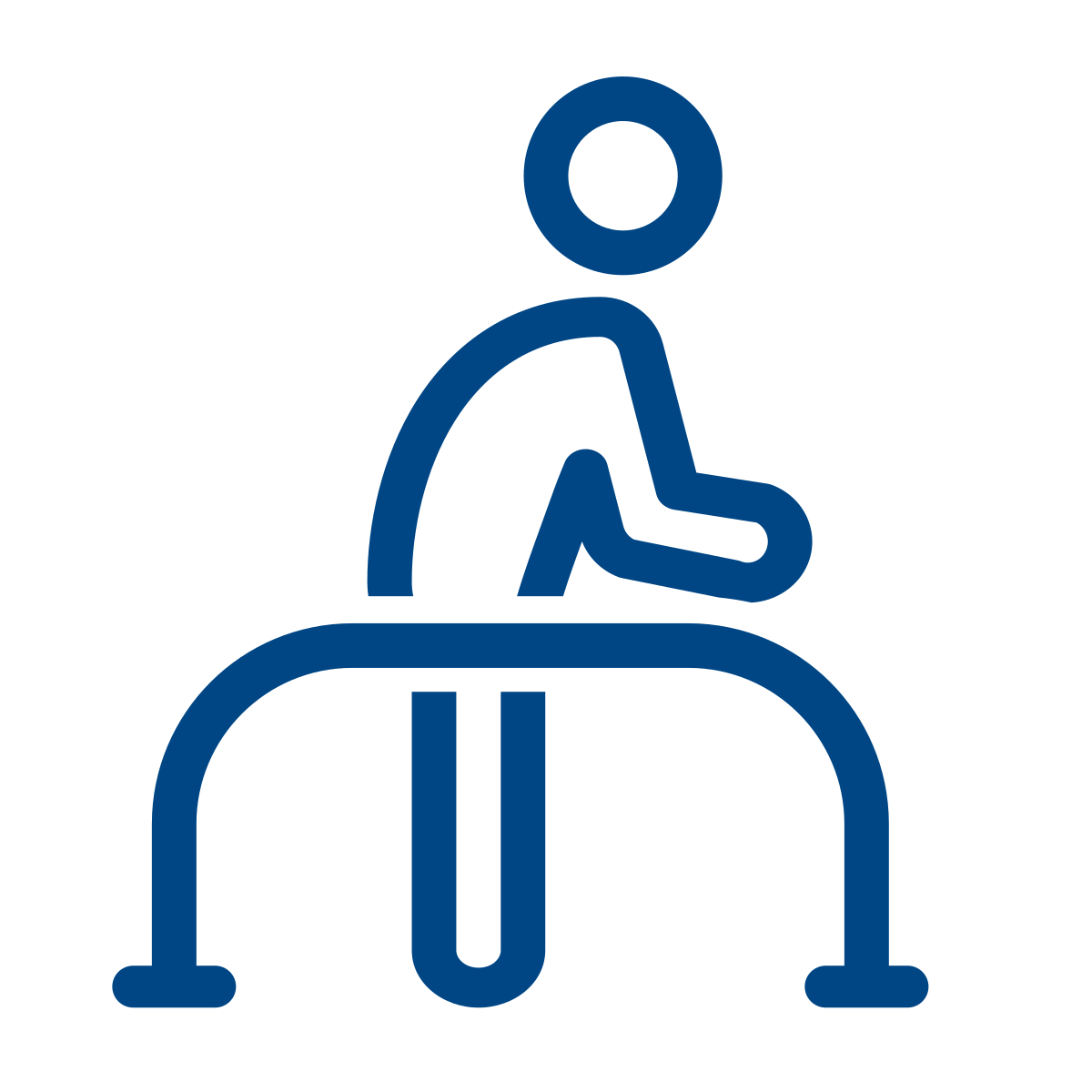 Home
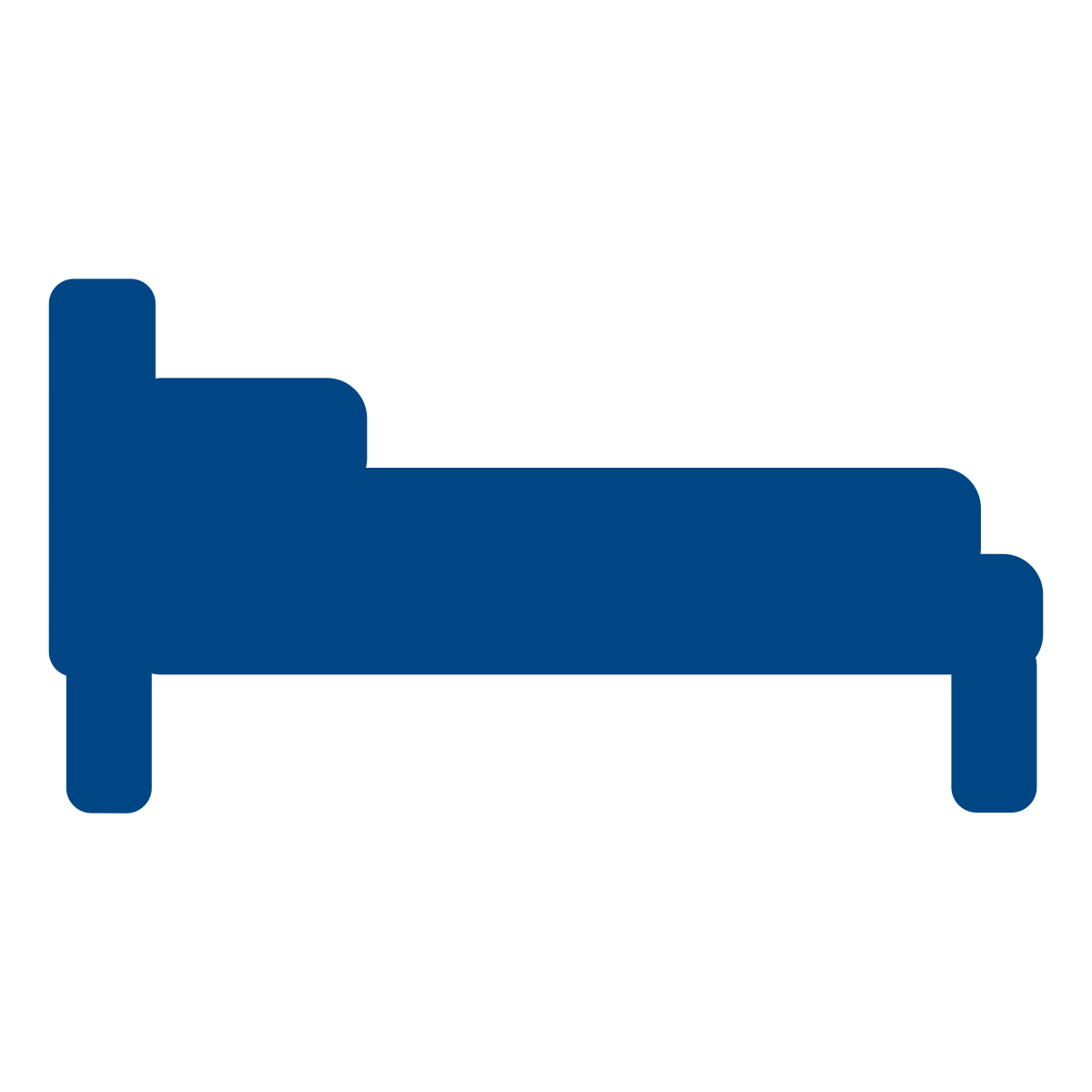 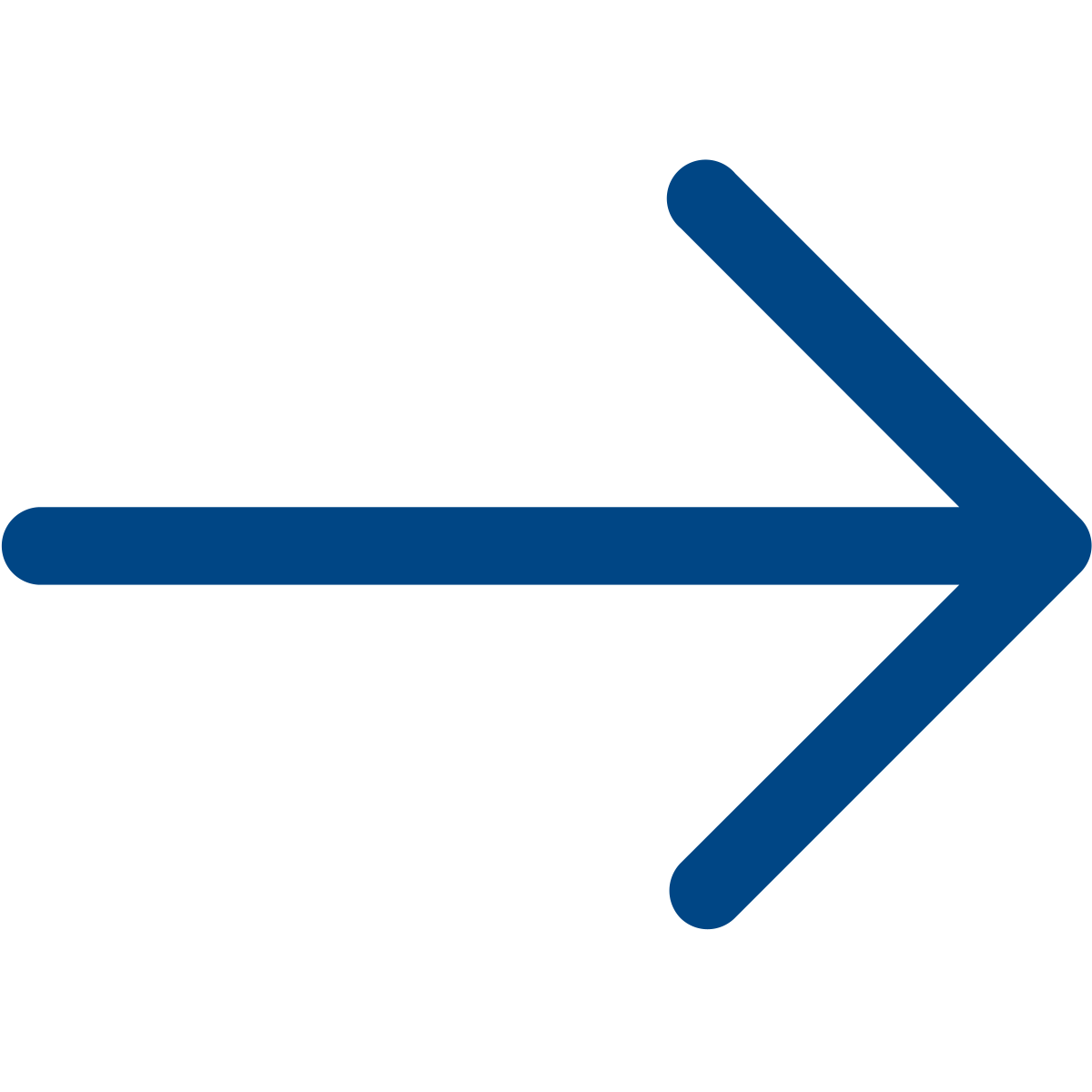 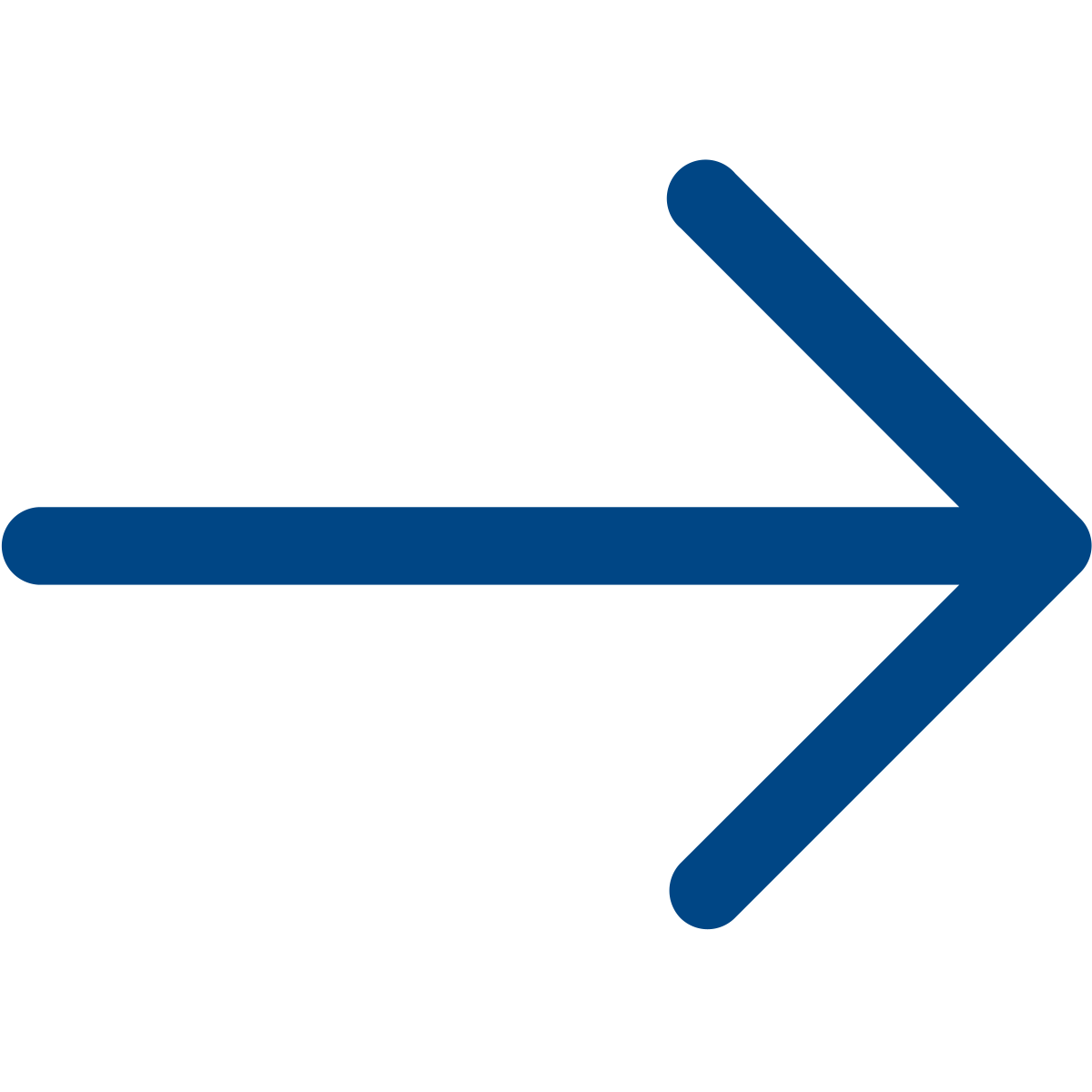 Care at home
Reablement
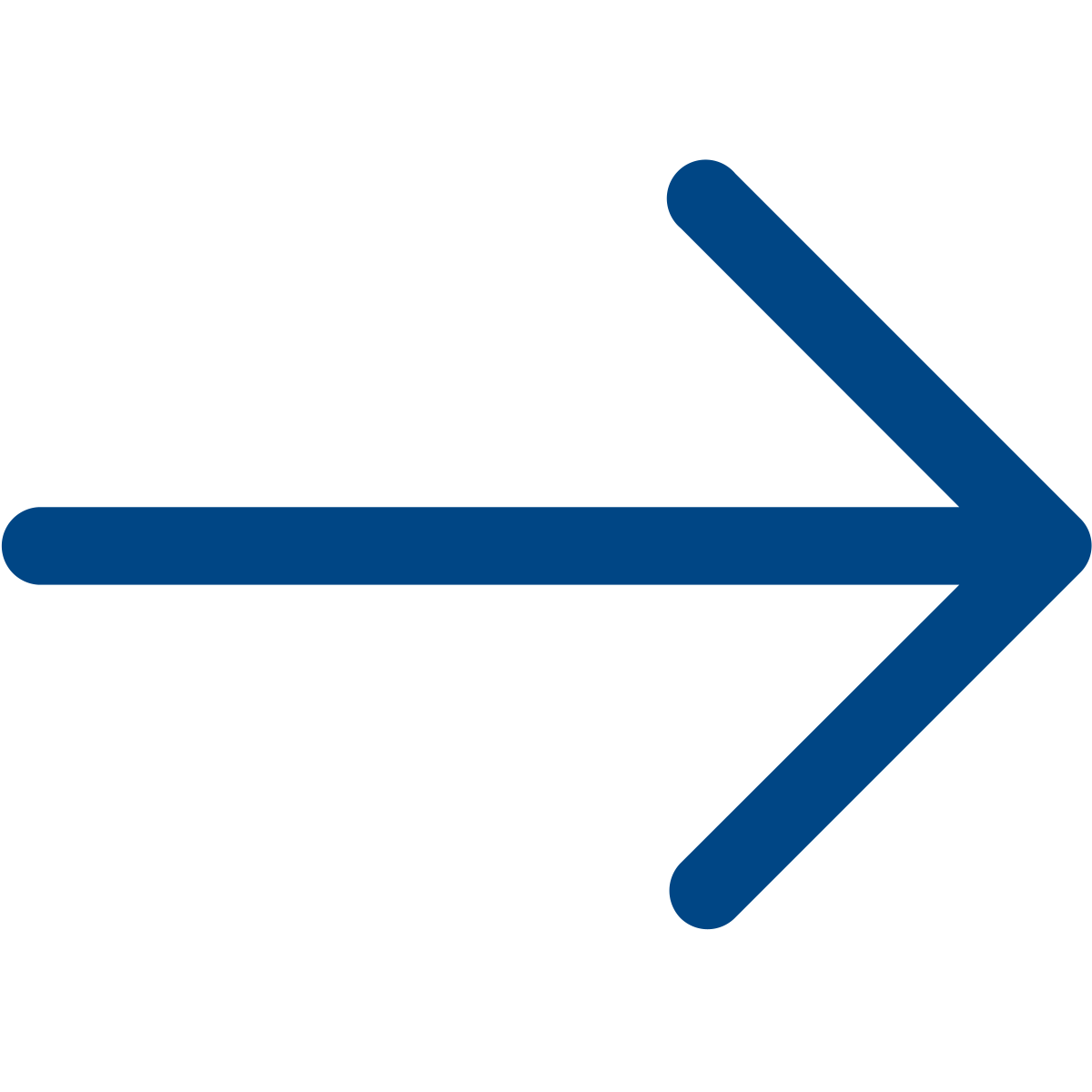 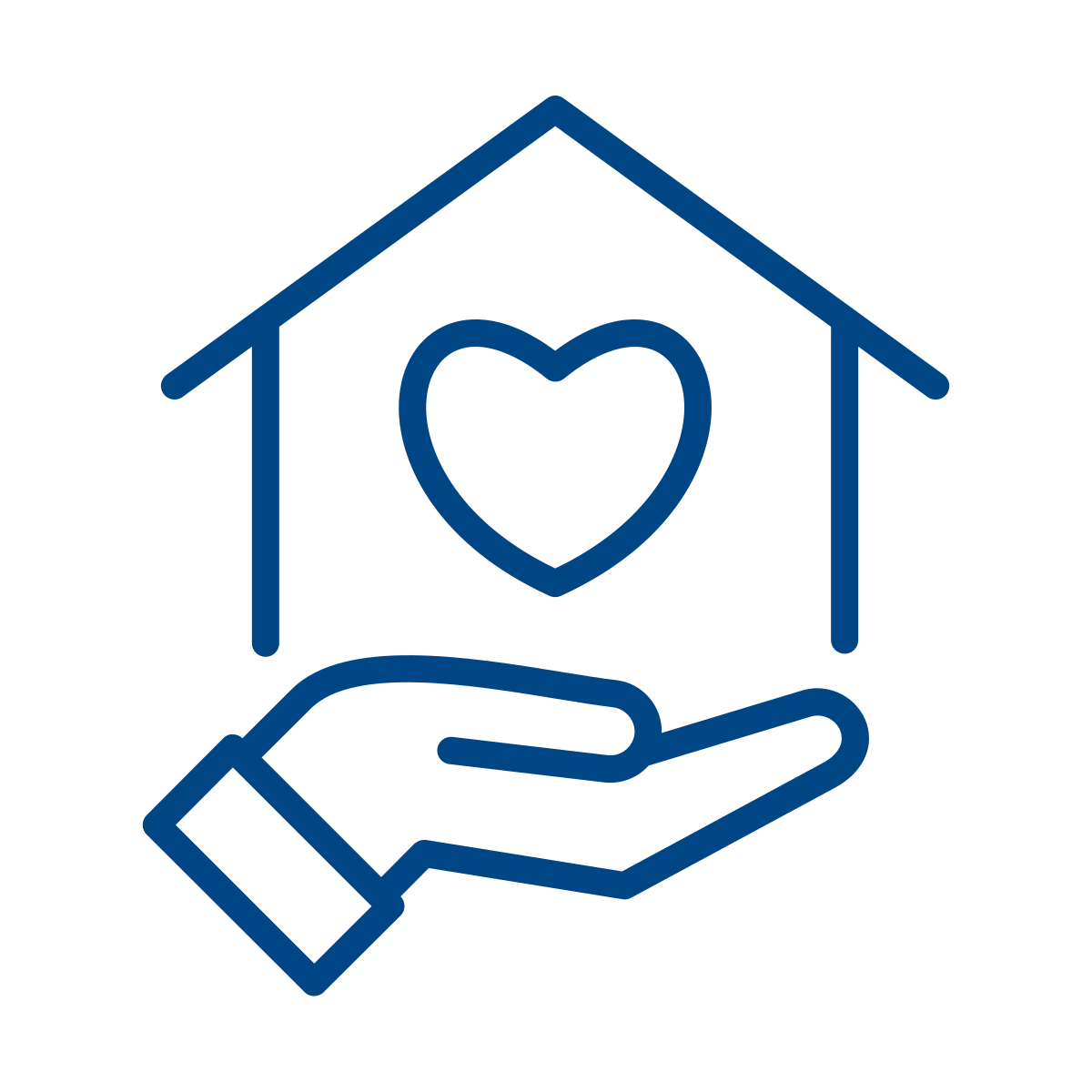 Hospital
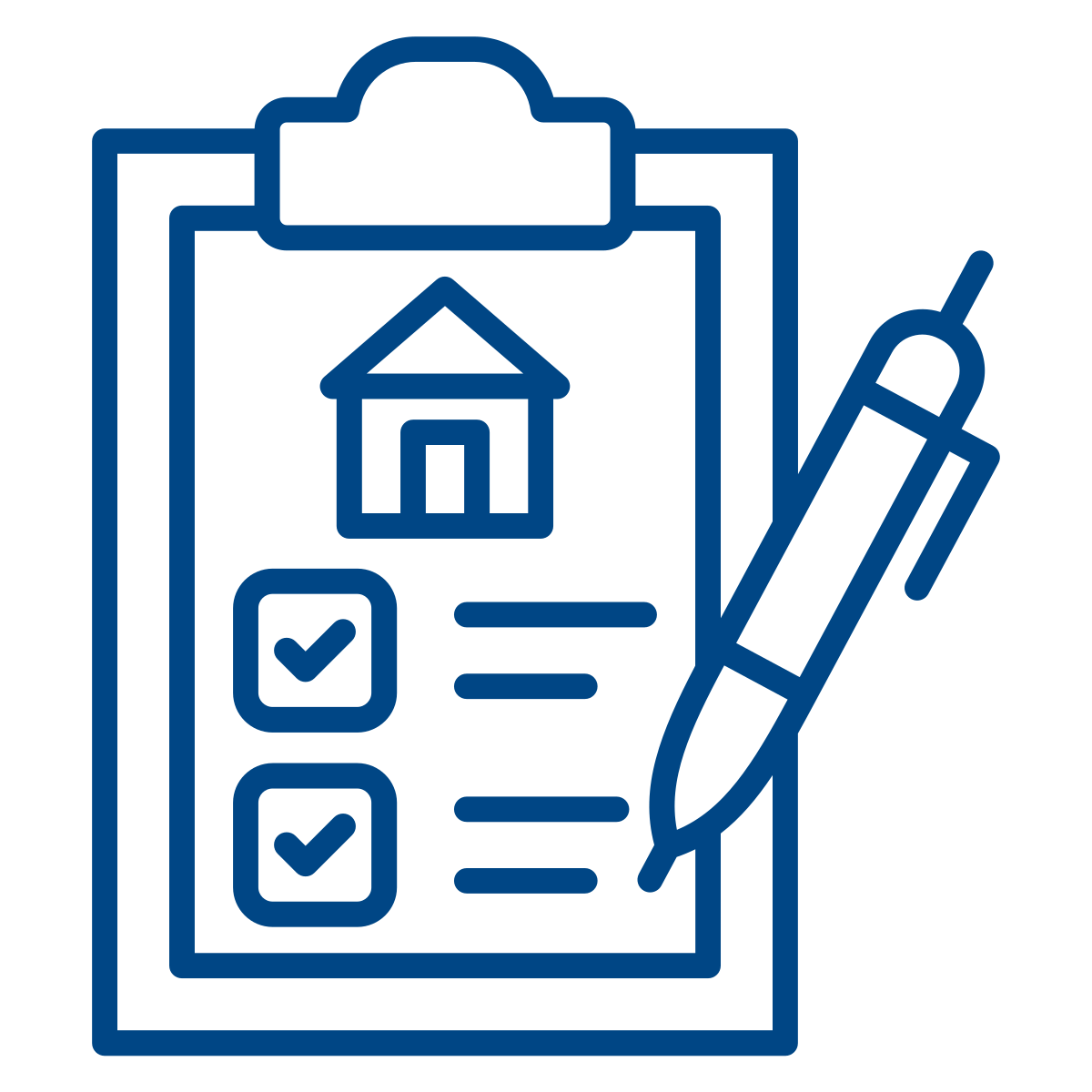 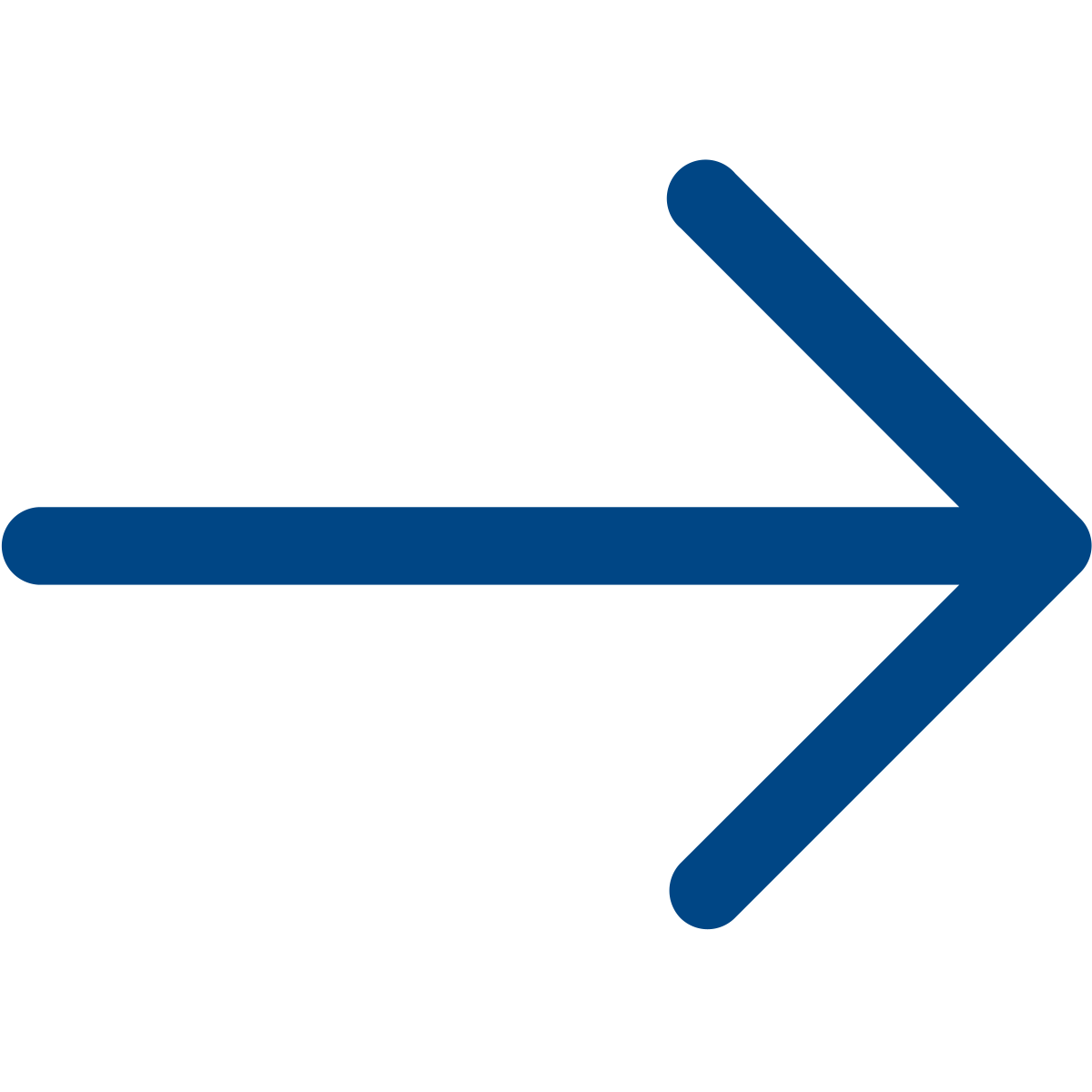 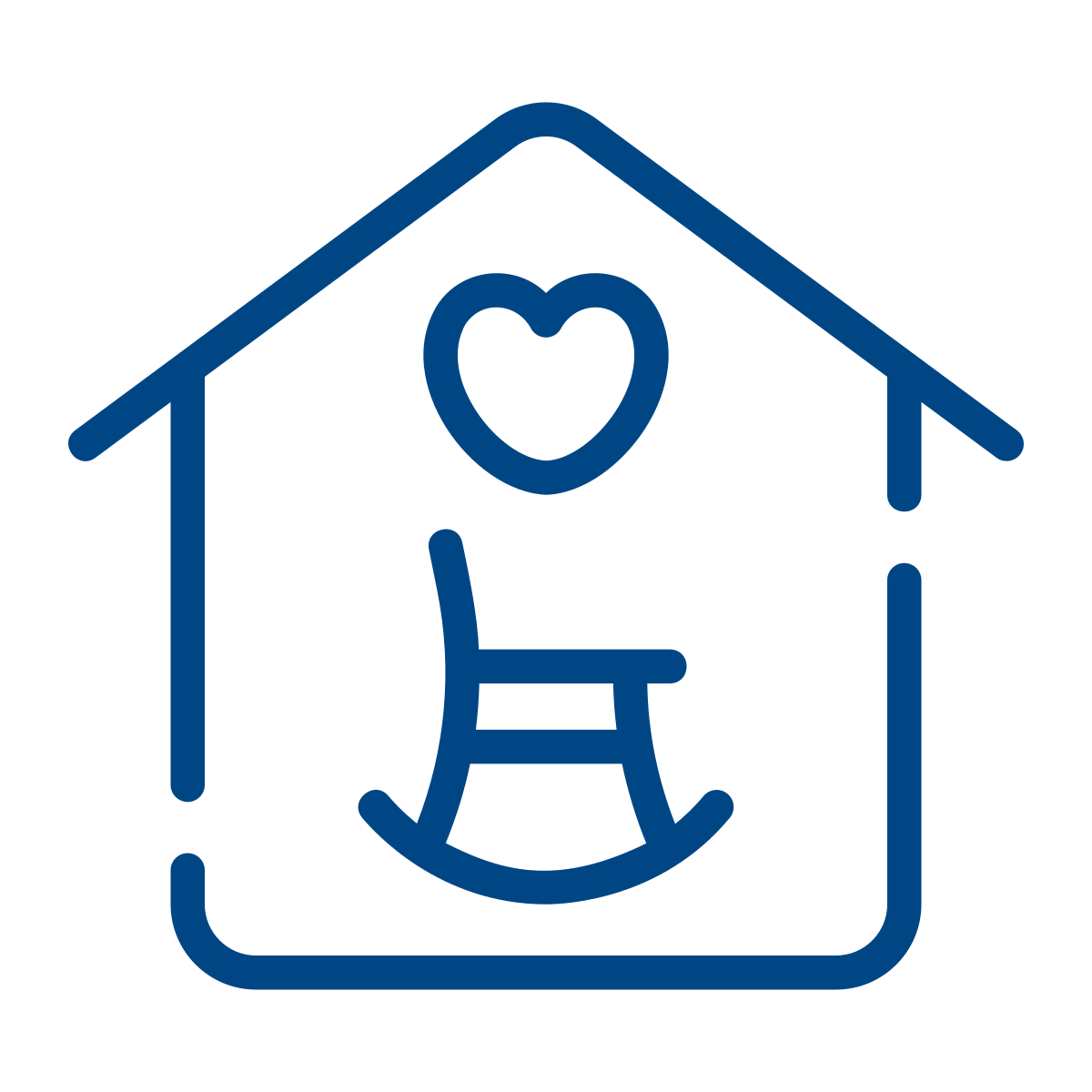 Discharge to assess
Care home
Mental health and substance use
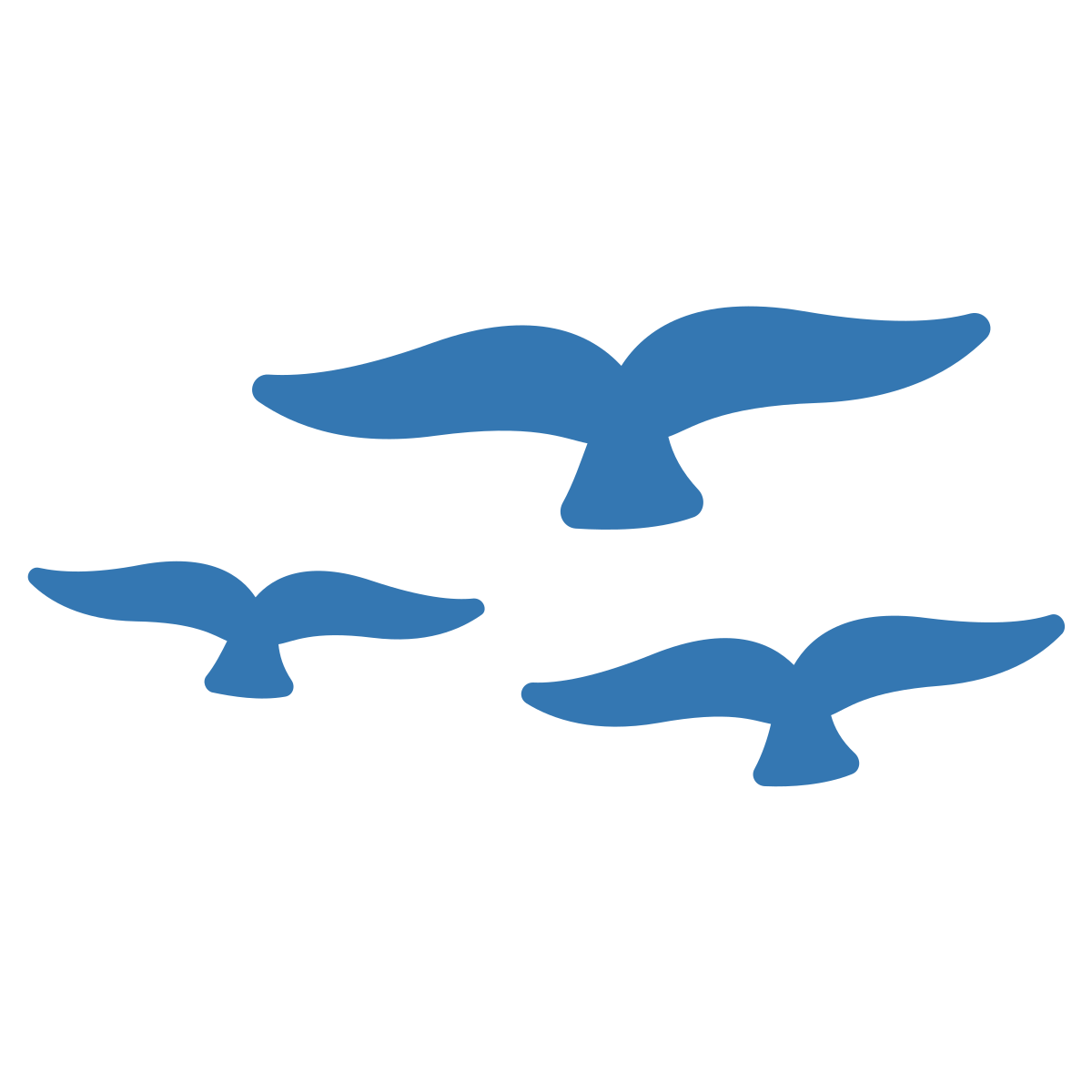 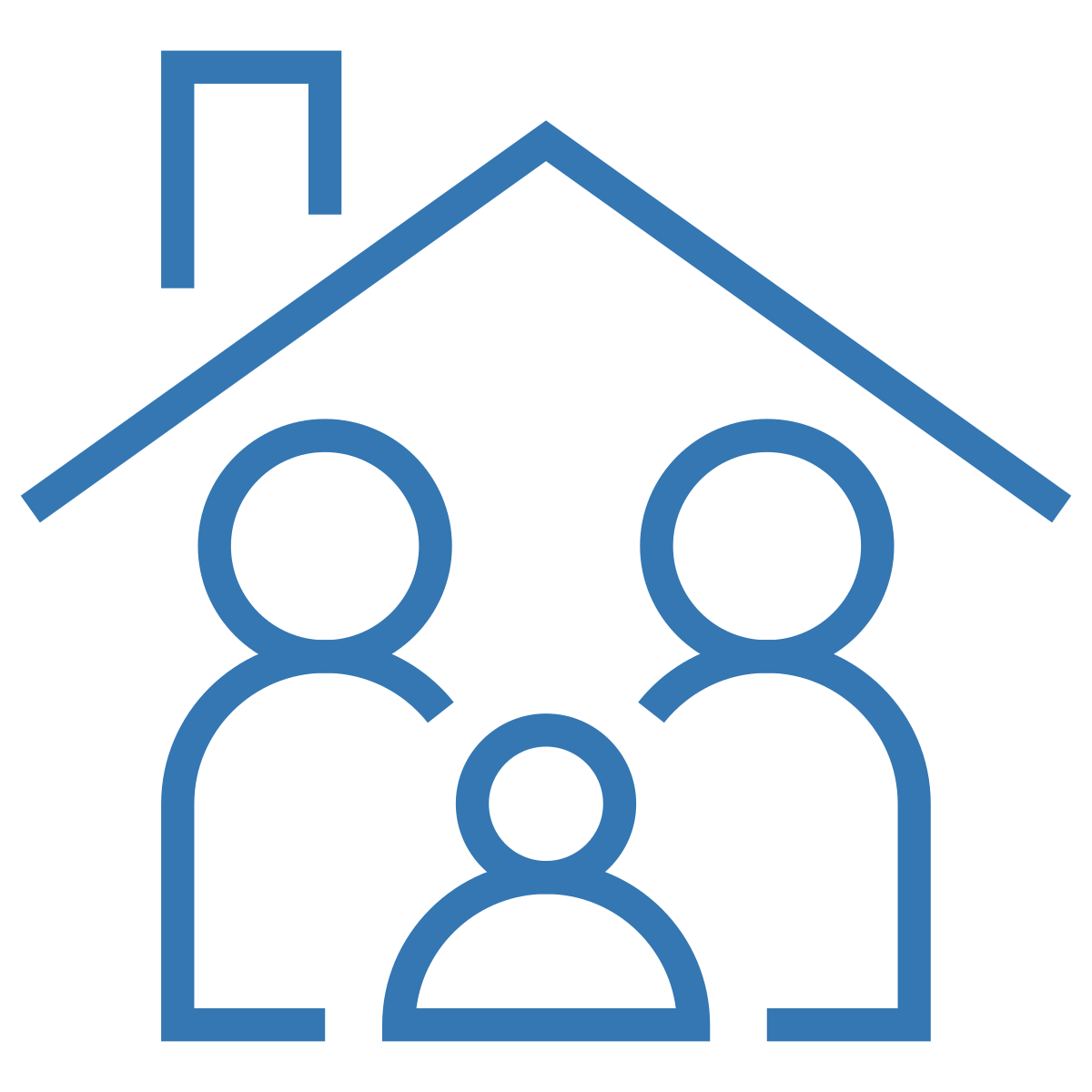 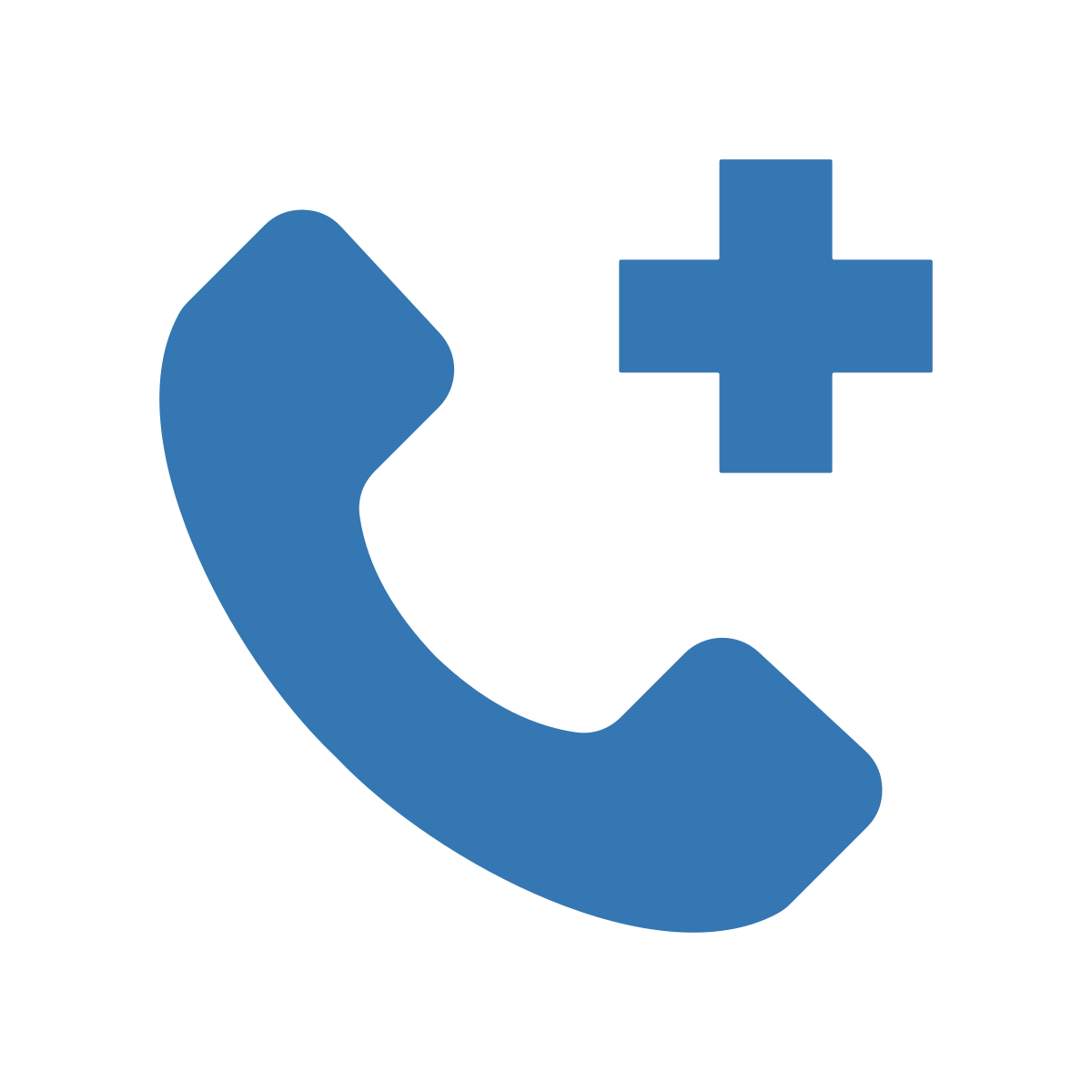 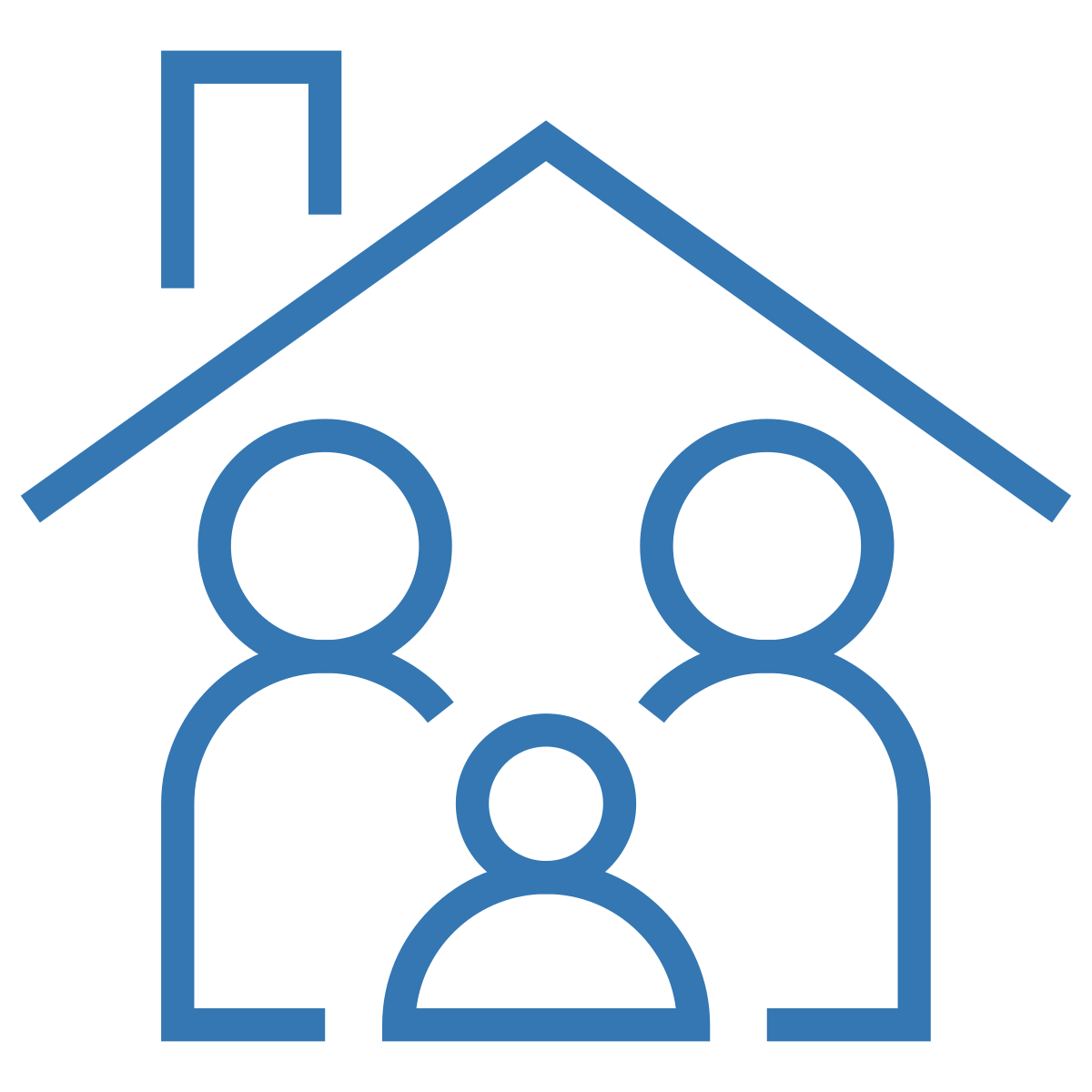 Alcohol and drug services
Children and families social work
999
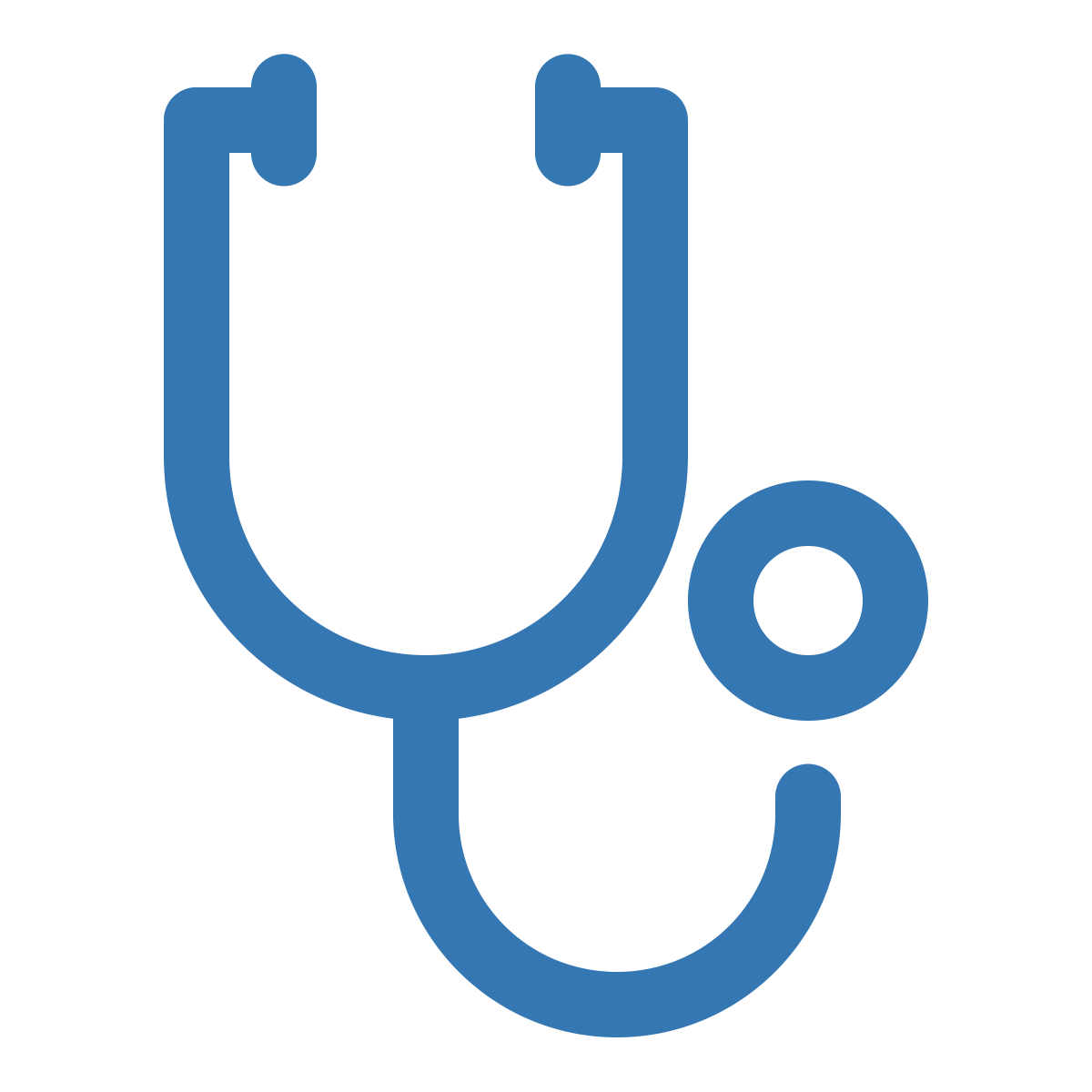 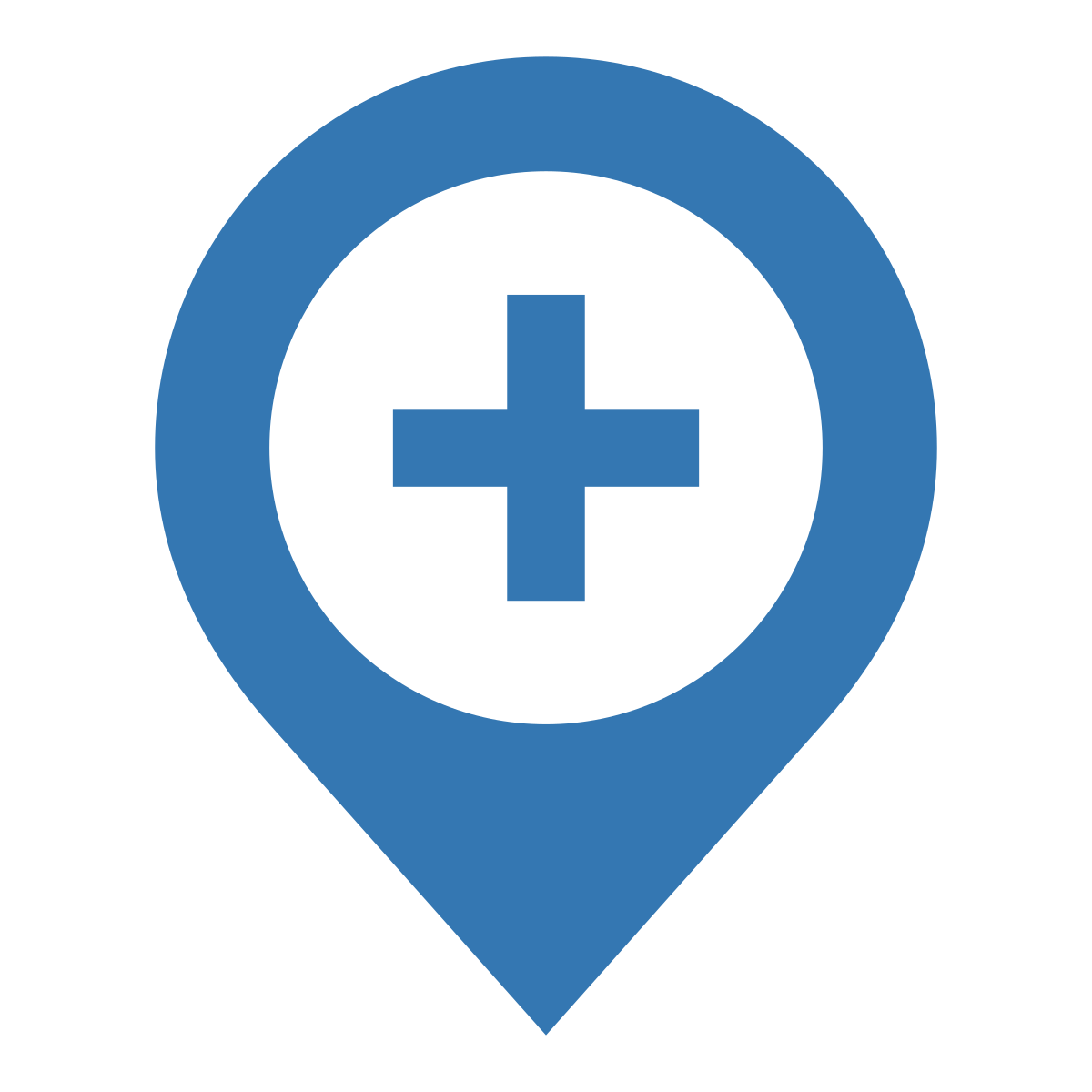 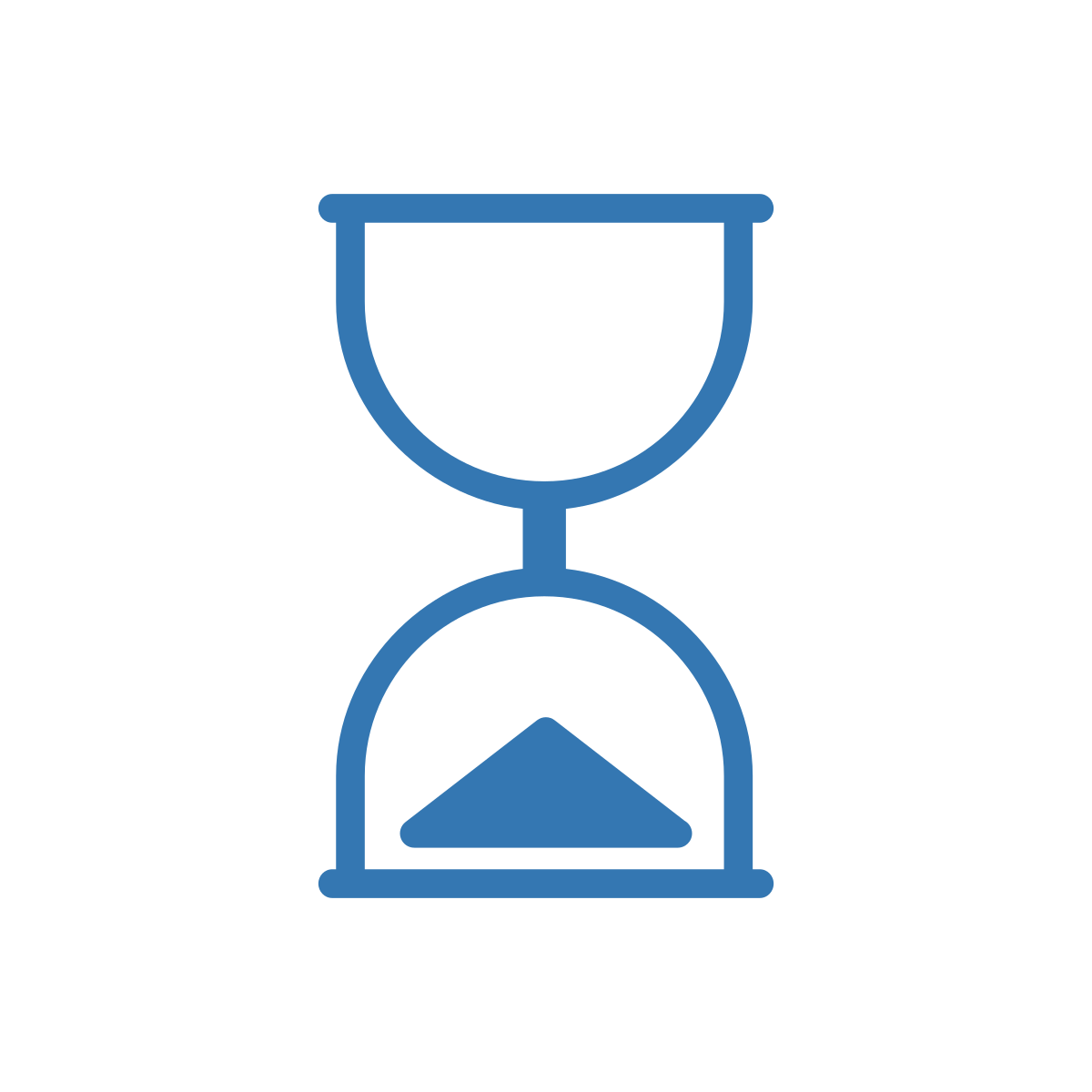 Social work
Primary Care
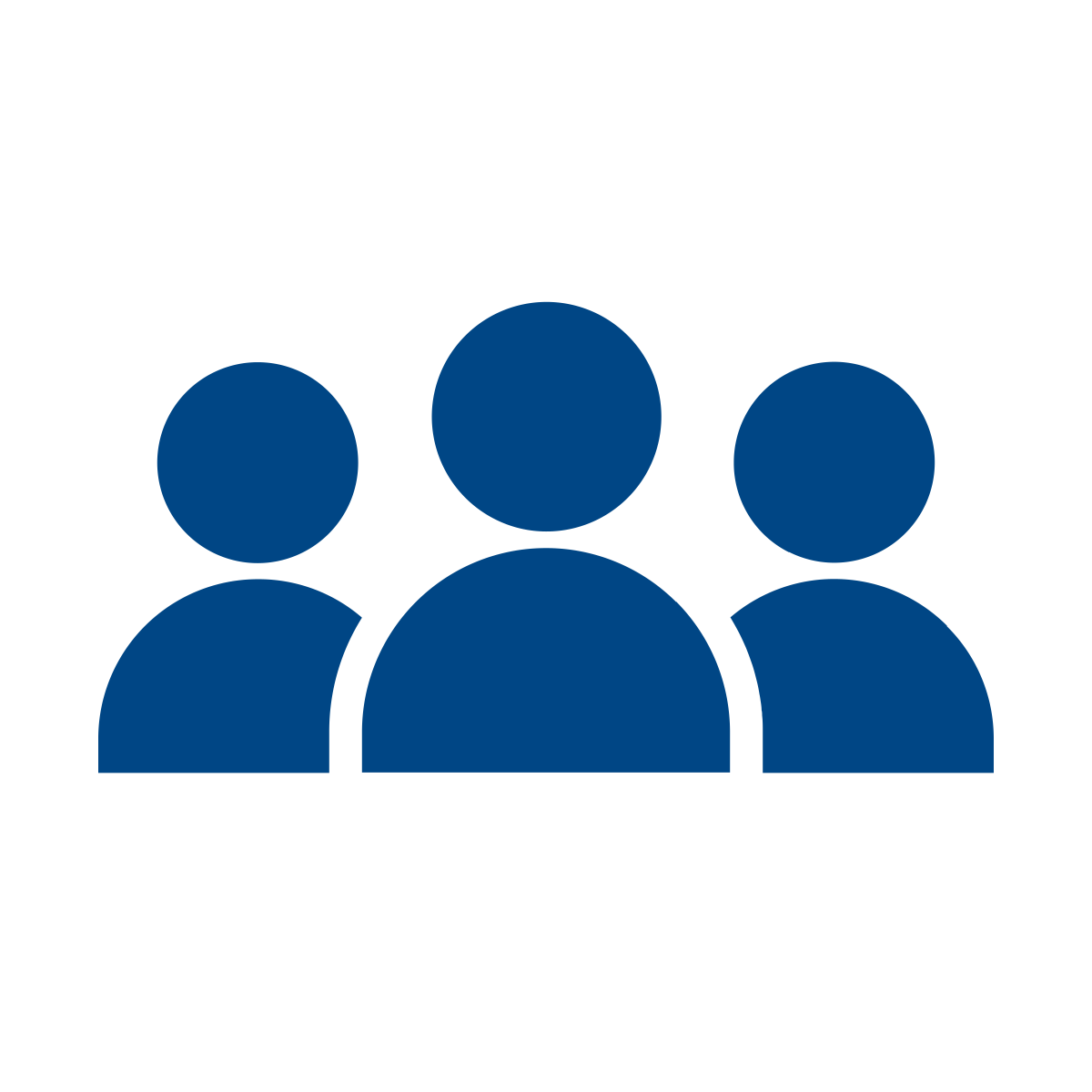 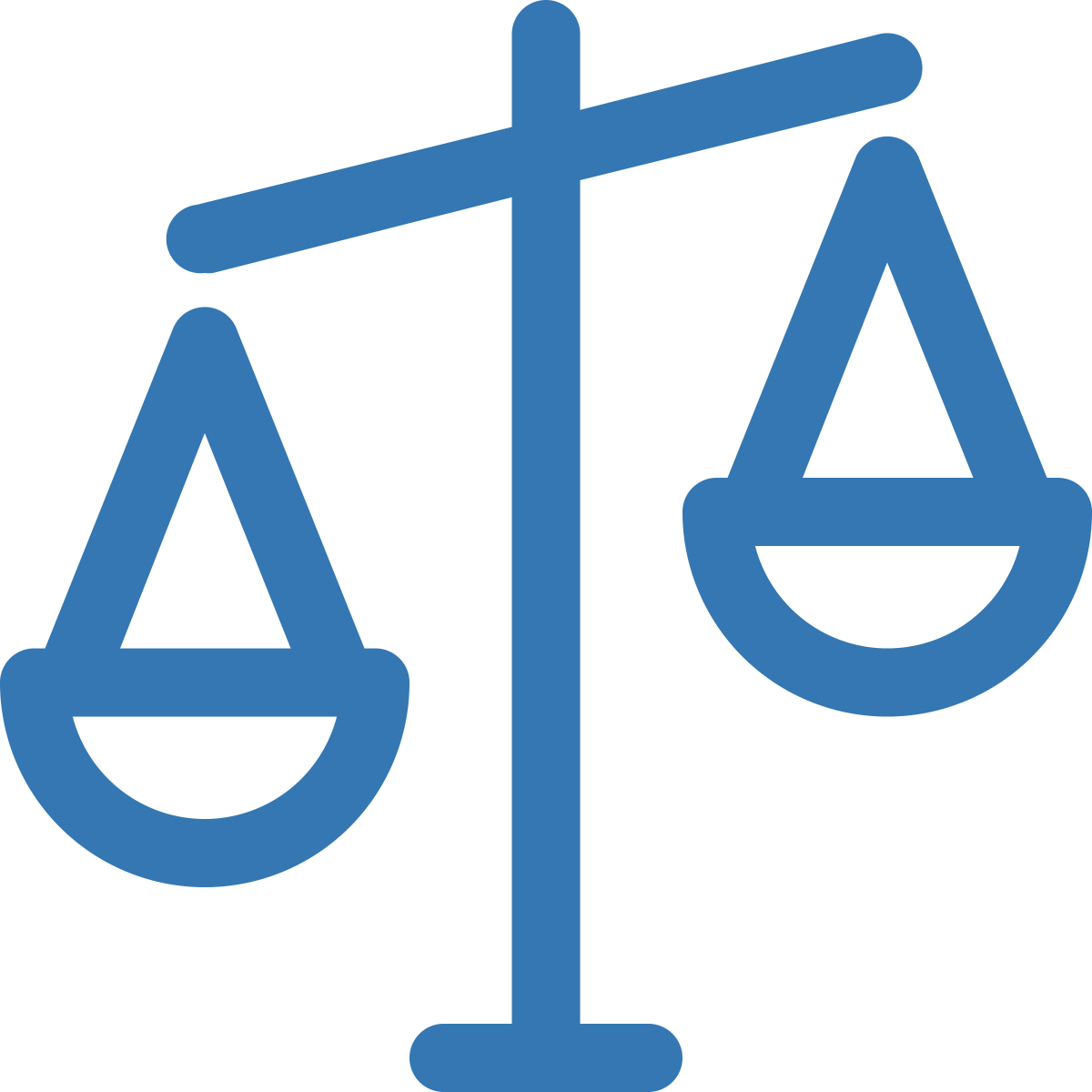 Pharmacy
Out of Hours GP
Criminal Justice
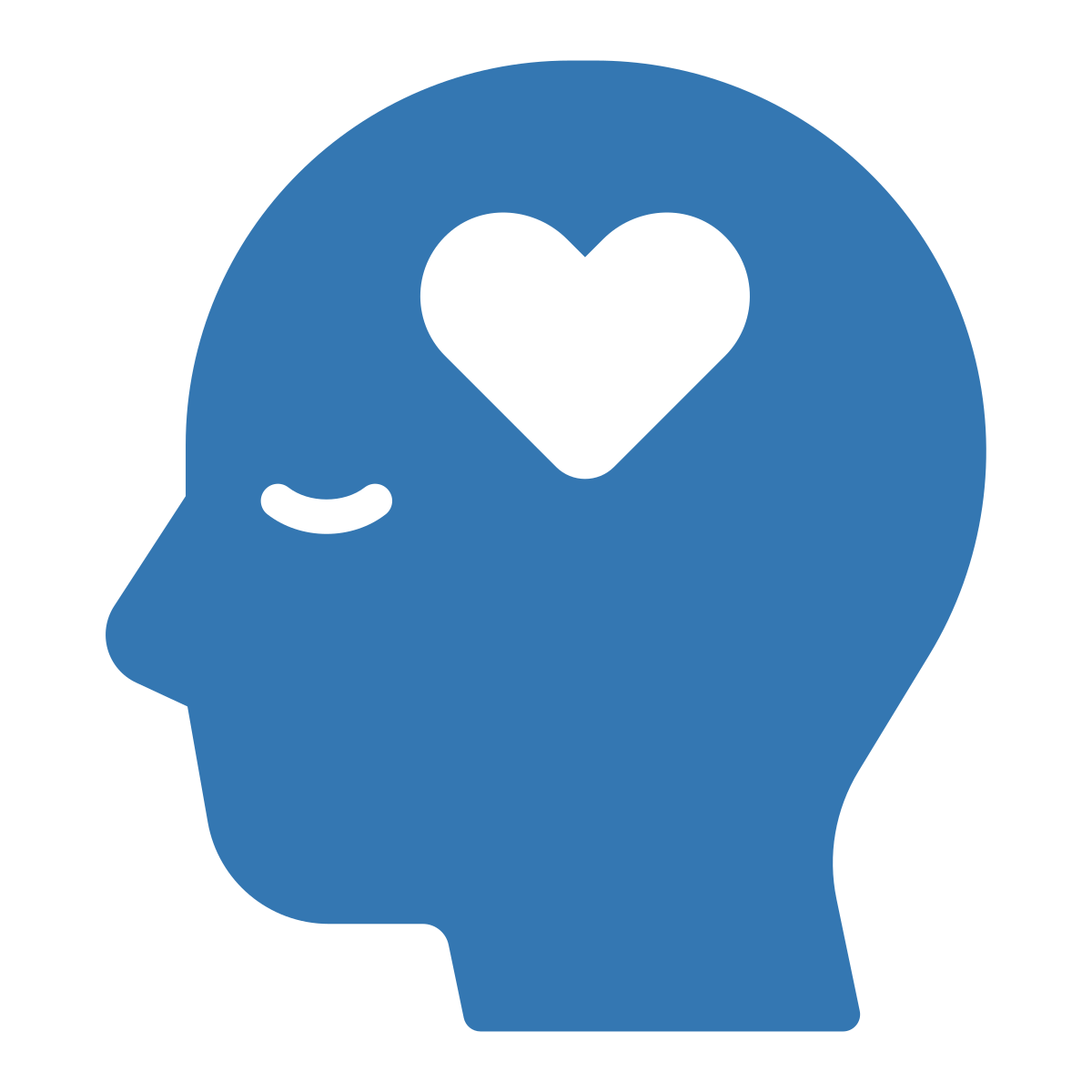 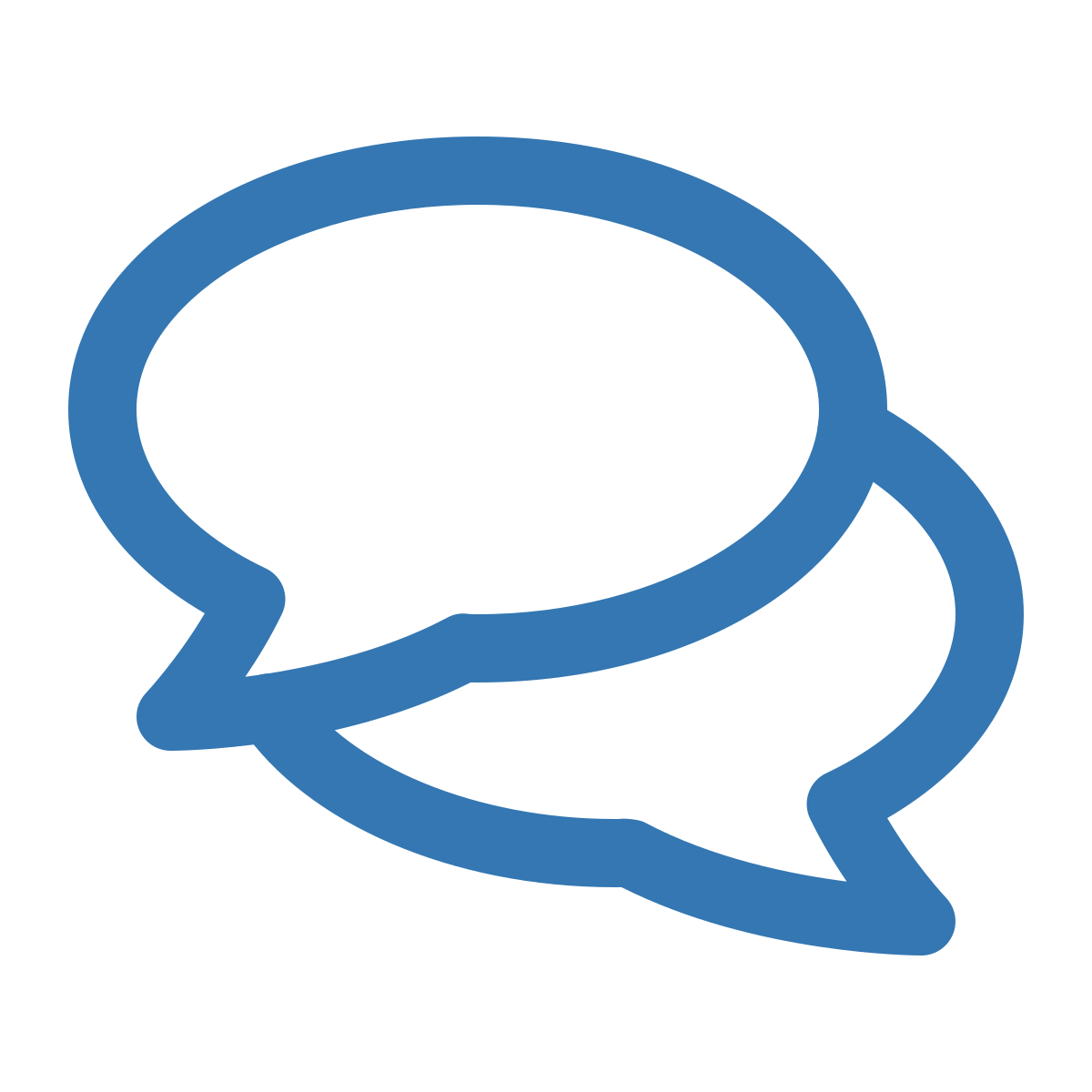 Community Mental Health
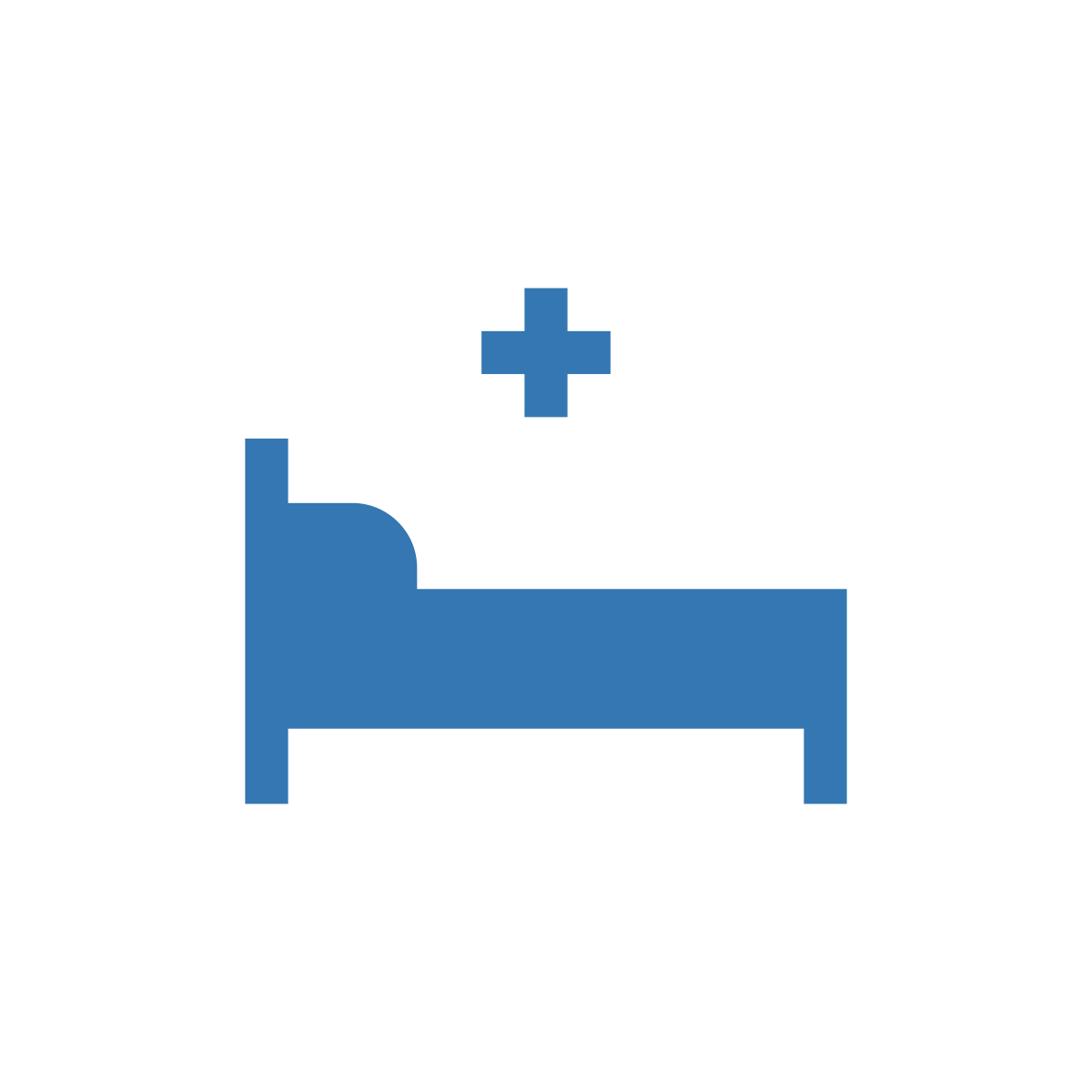 Urgent and emergency mental health service
Psychology
Inpatient unscheduled care admissions
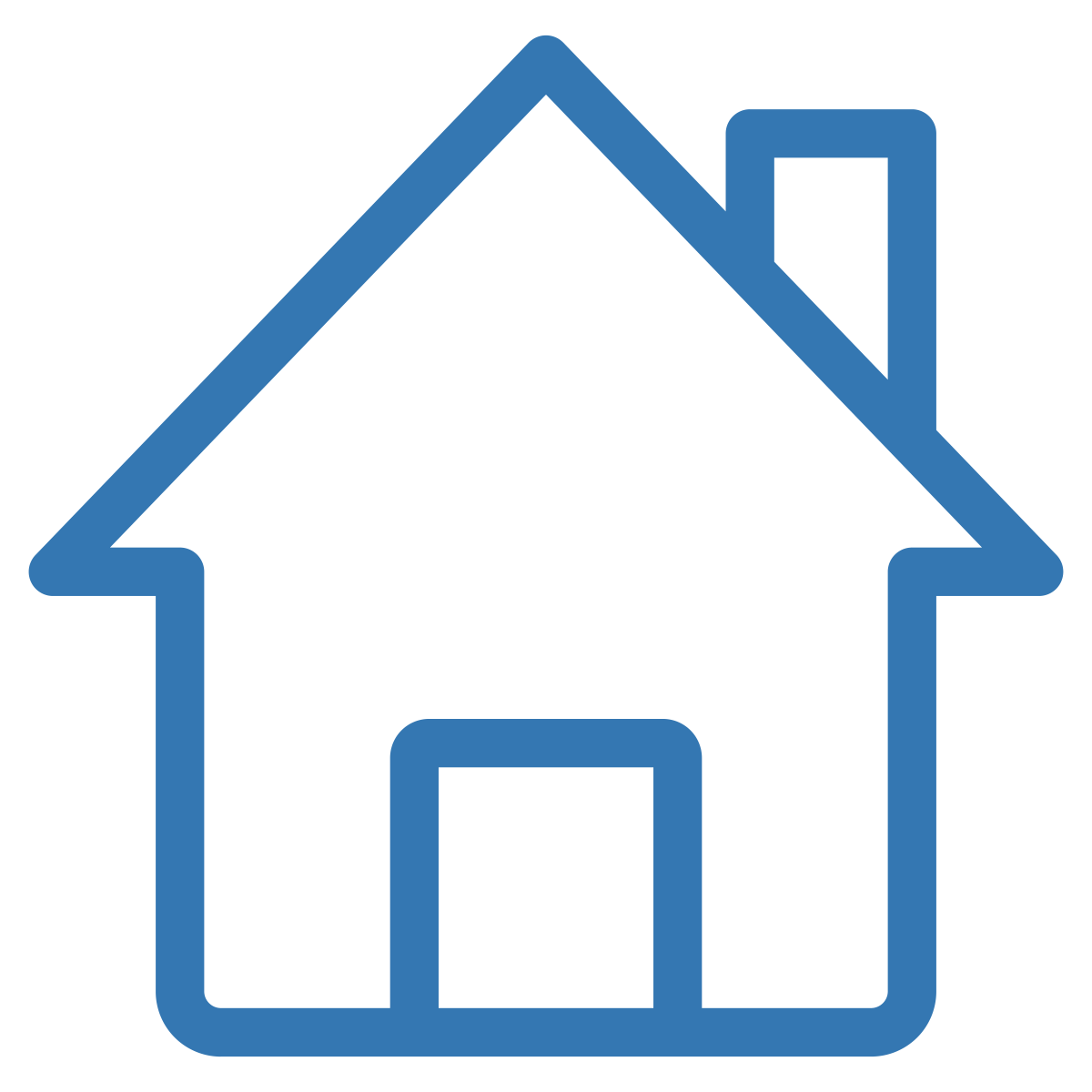 Housing and homelessness services
Unscheduled care
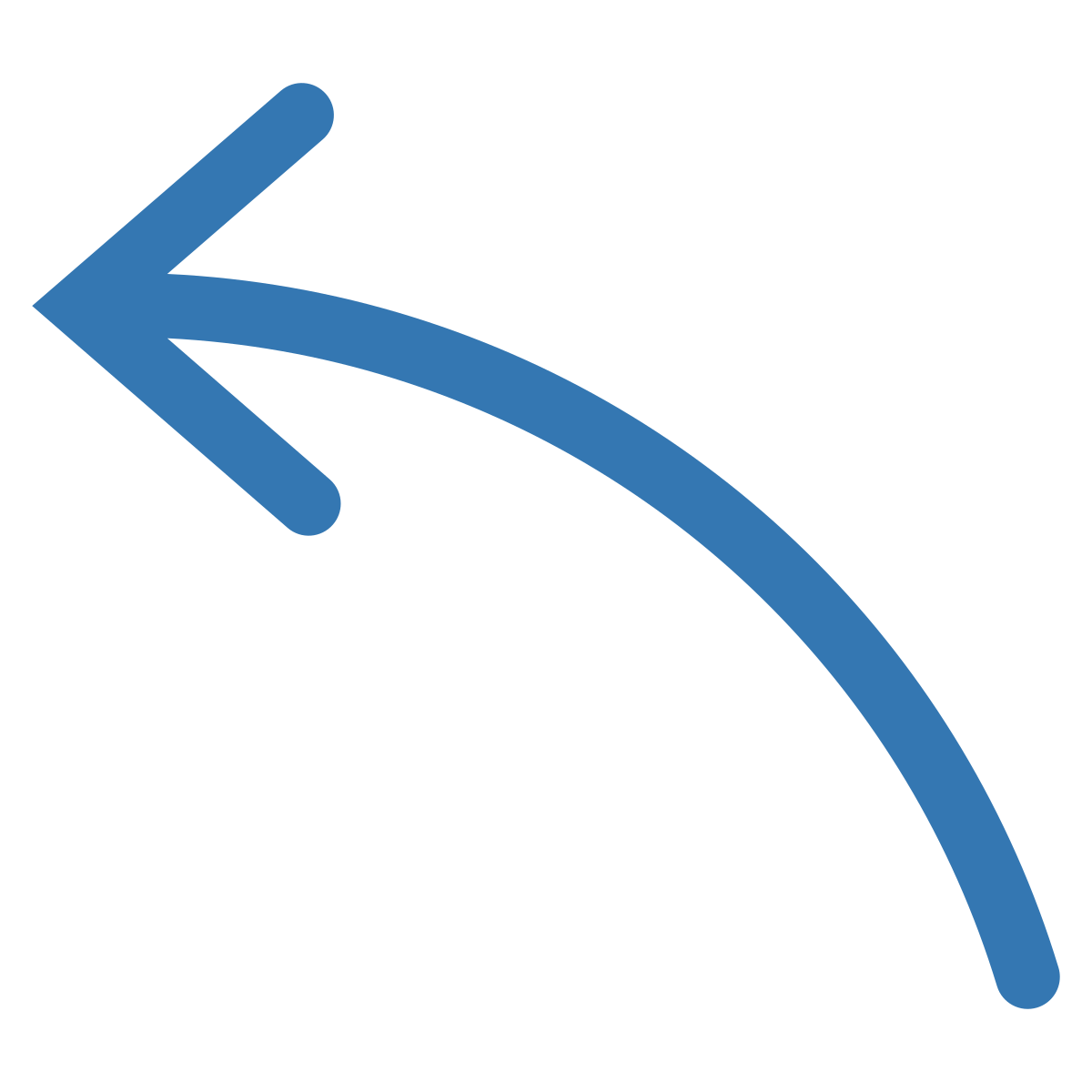 Reasons people access unscheduled care
The only way to create long term sustainability in unscheduled care is to better address the drivers of demand through investing well in services outwith unscheduled care.
1
Sudden accident or illness
2
Frailty, palliative and long-term conditions
Multiple disadvantage
3
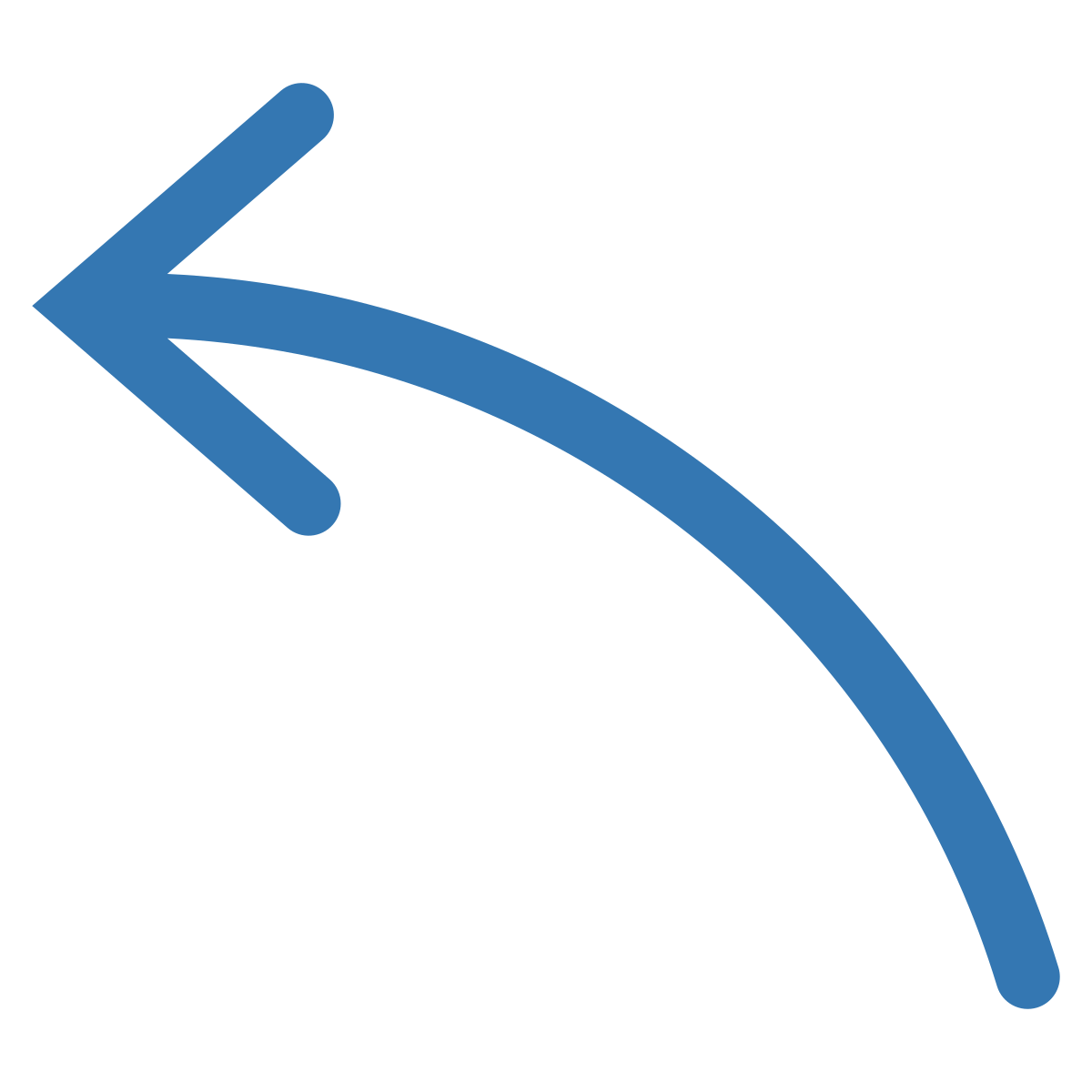 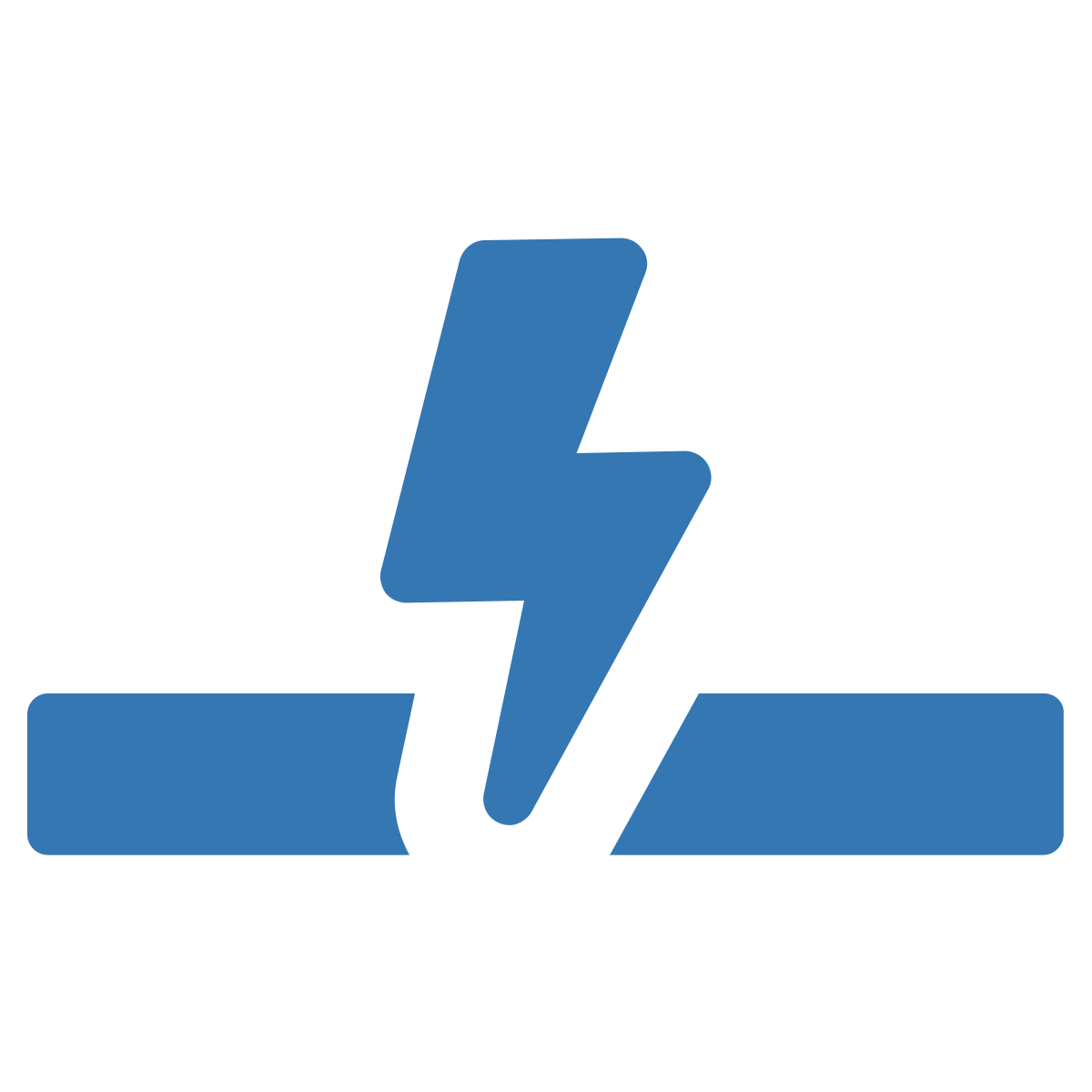 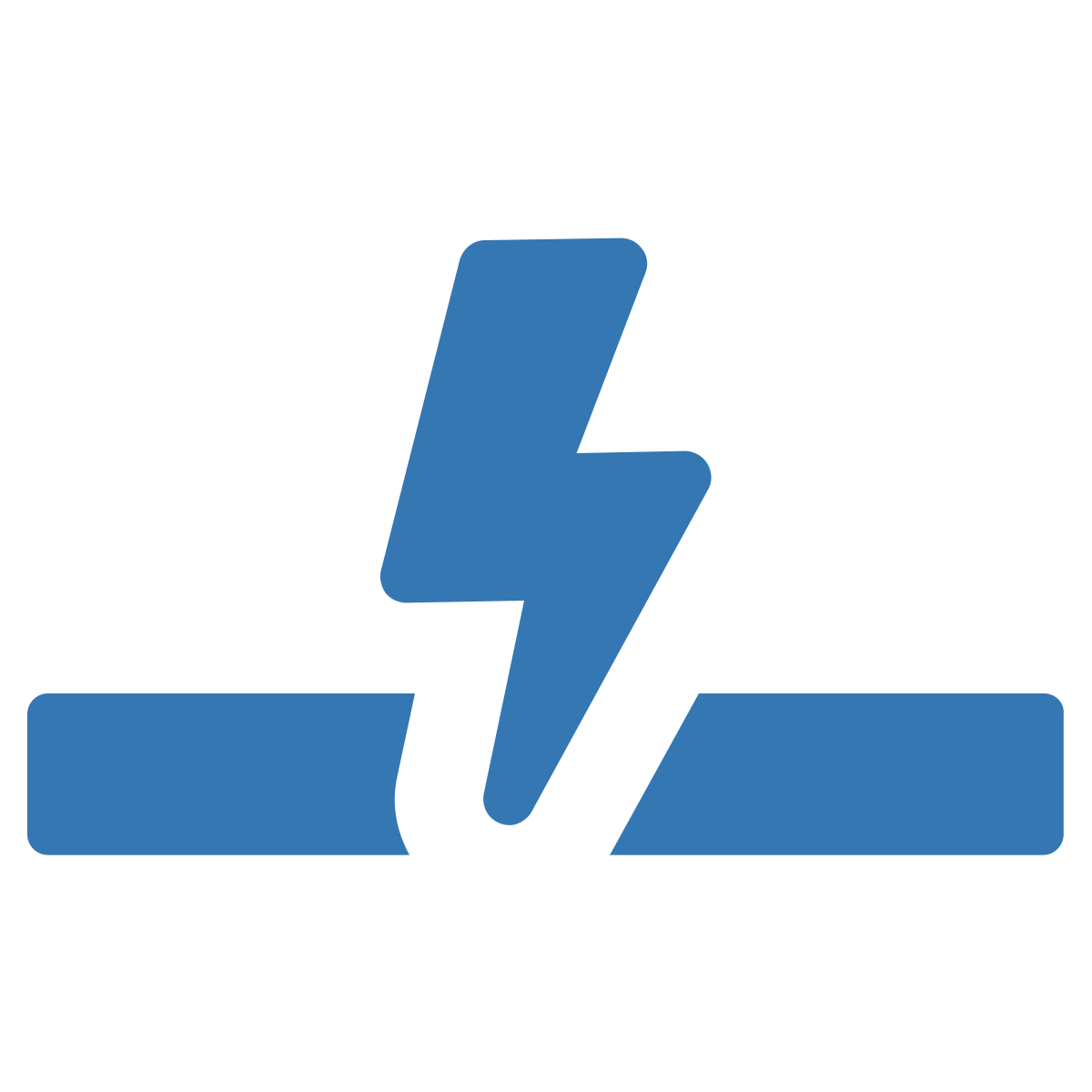 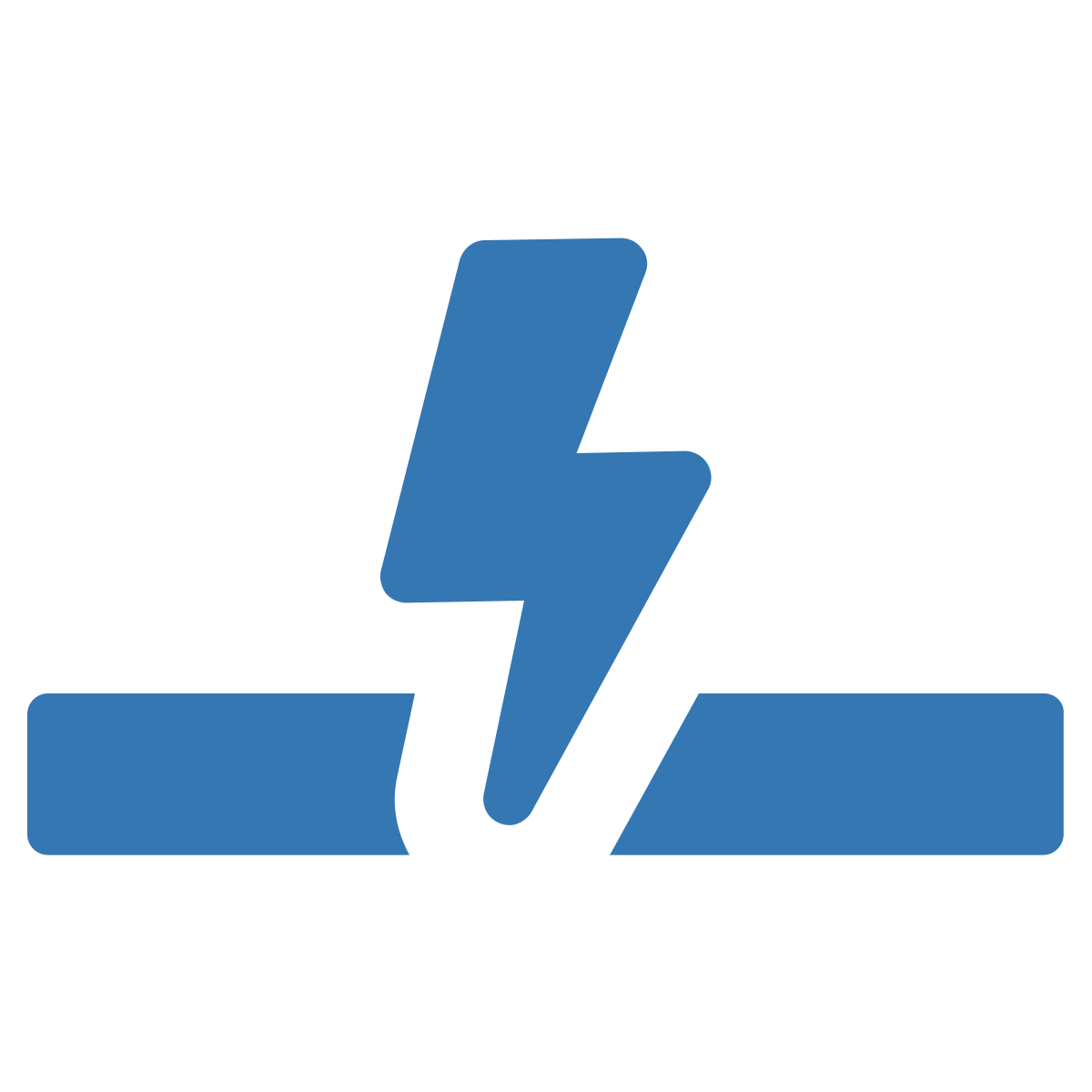 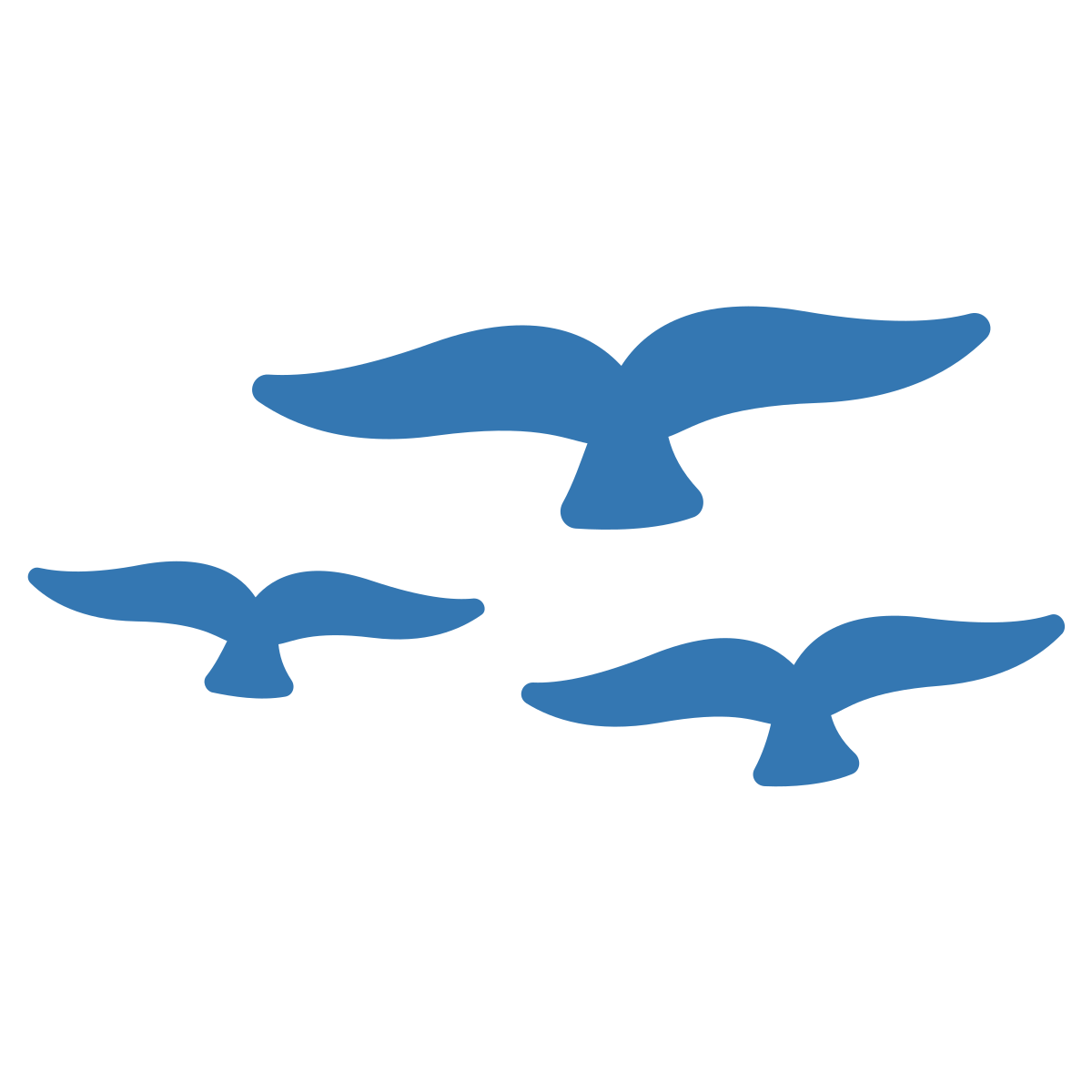 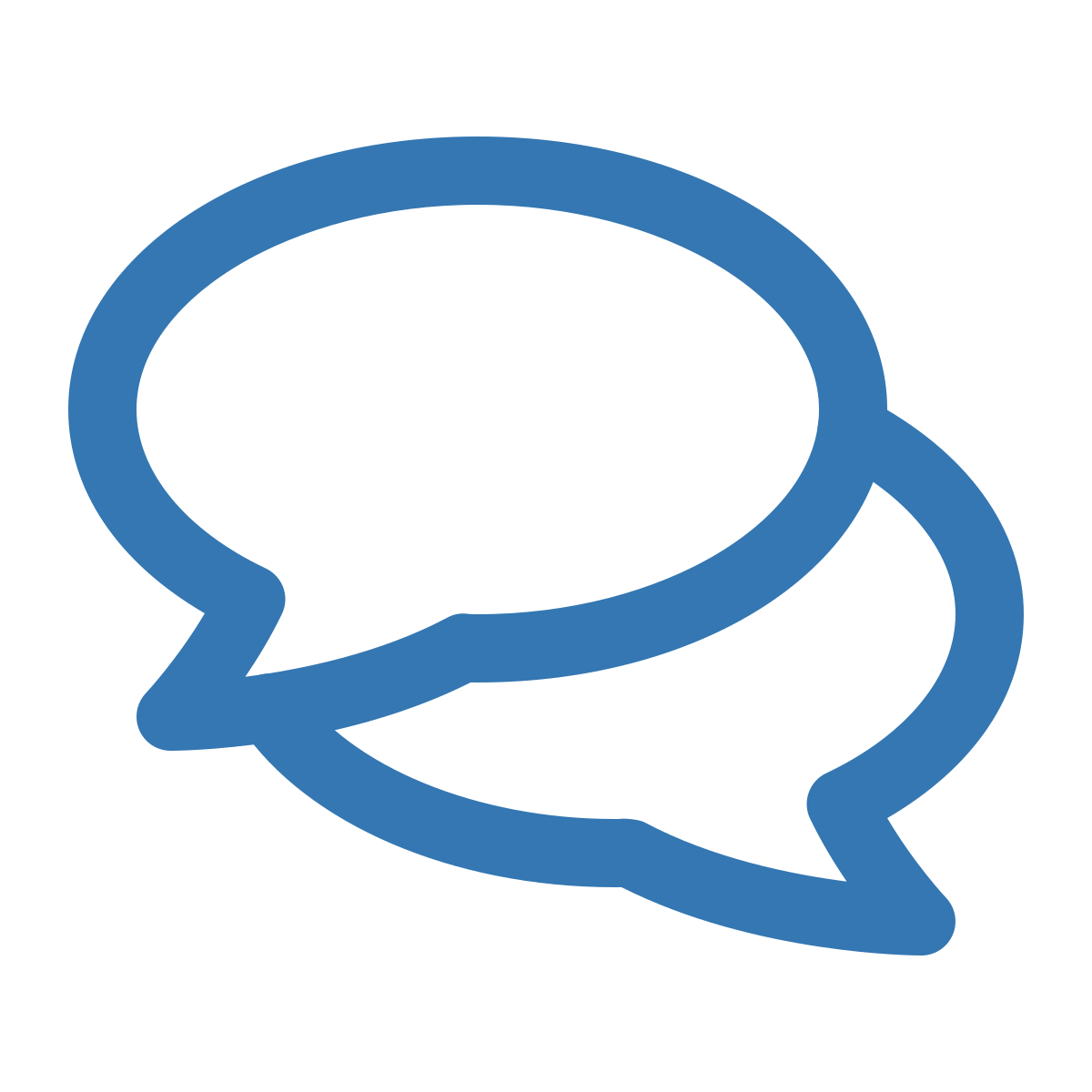 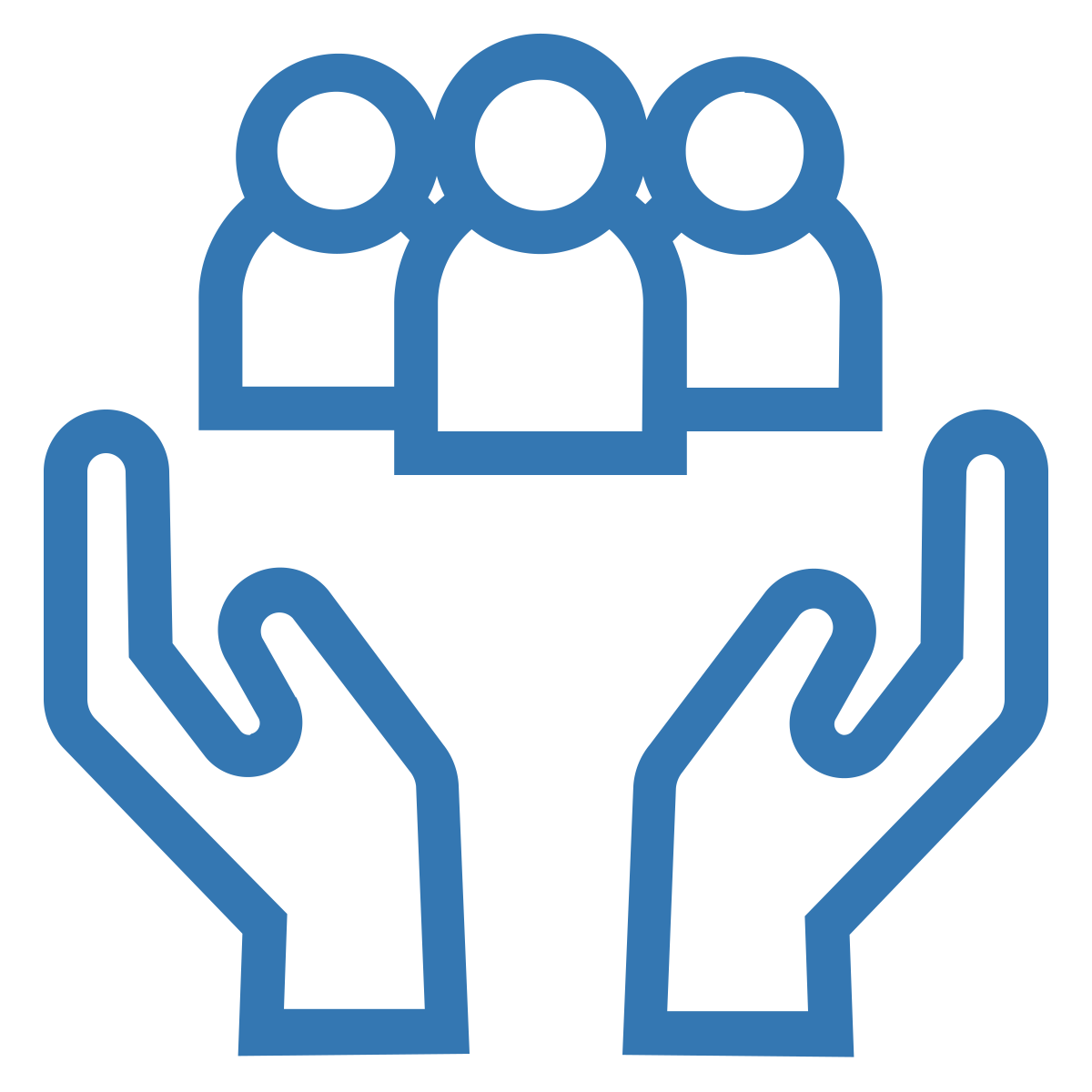 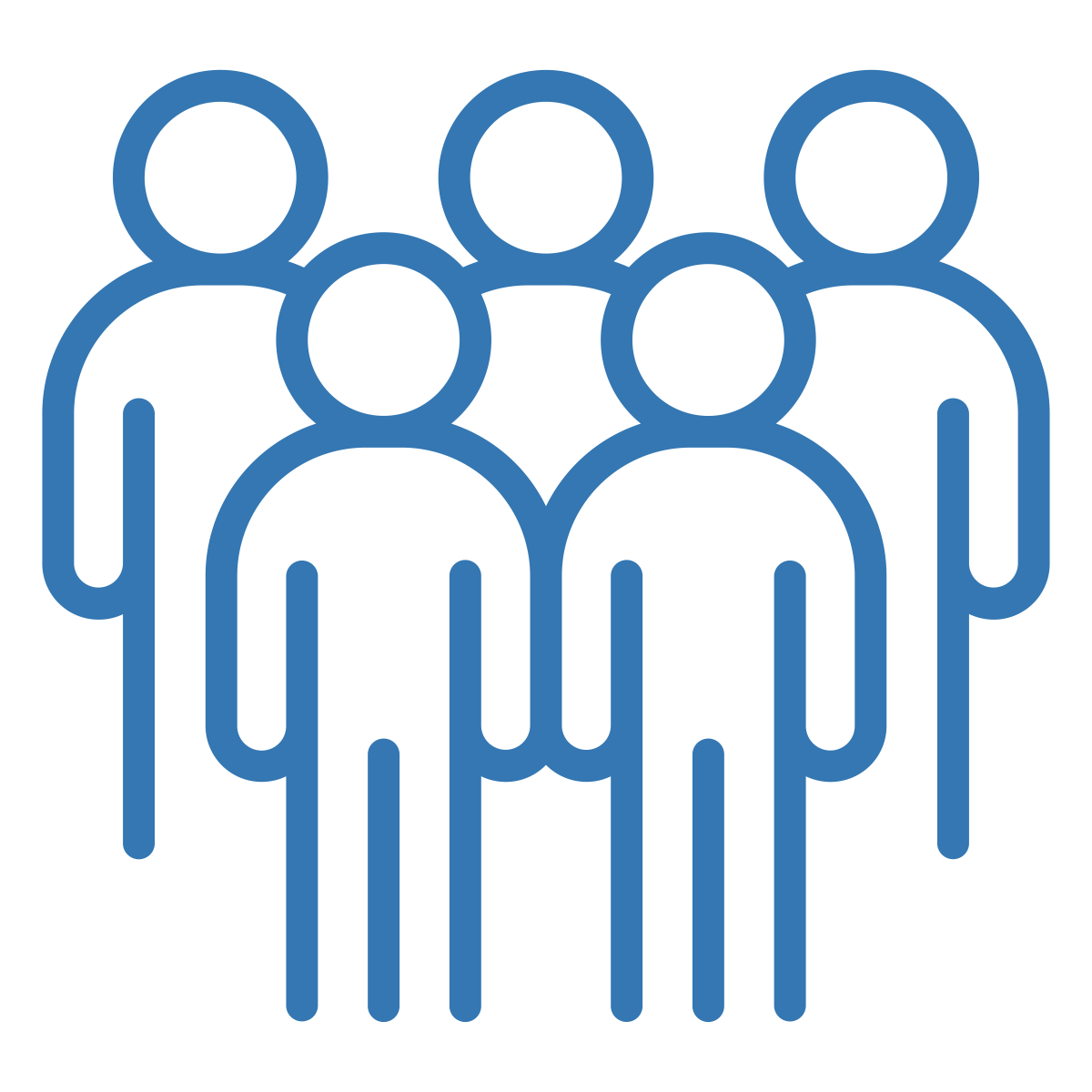 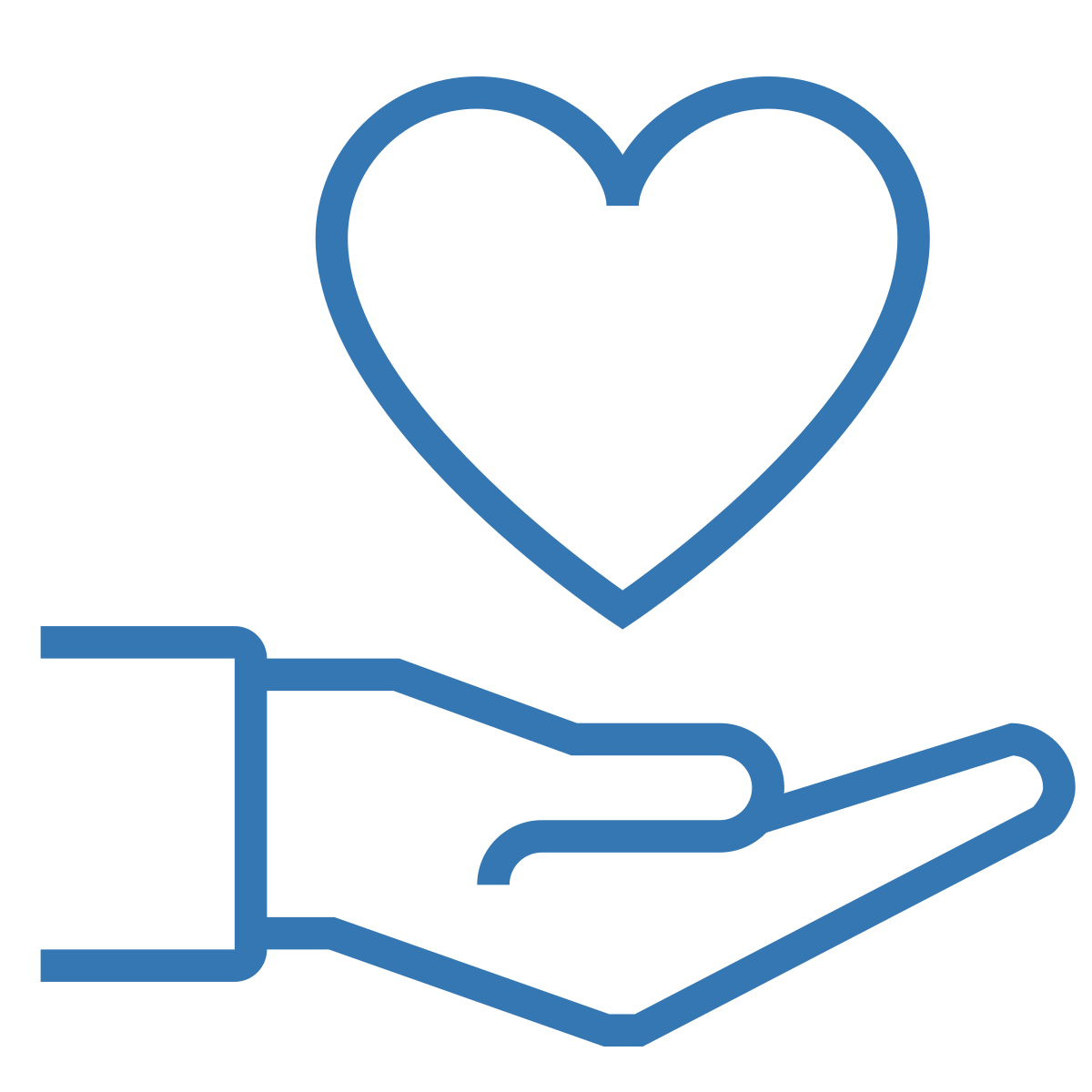 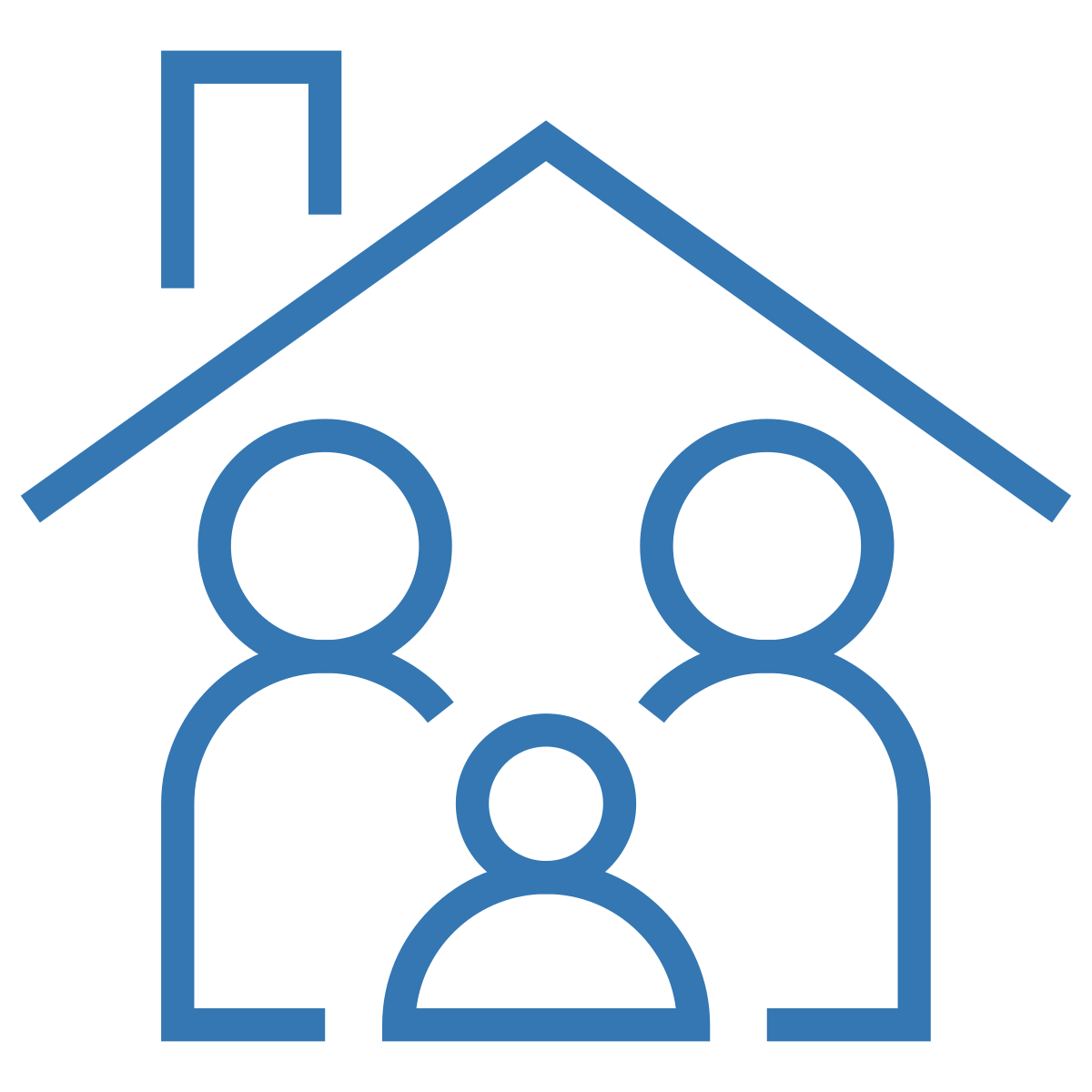 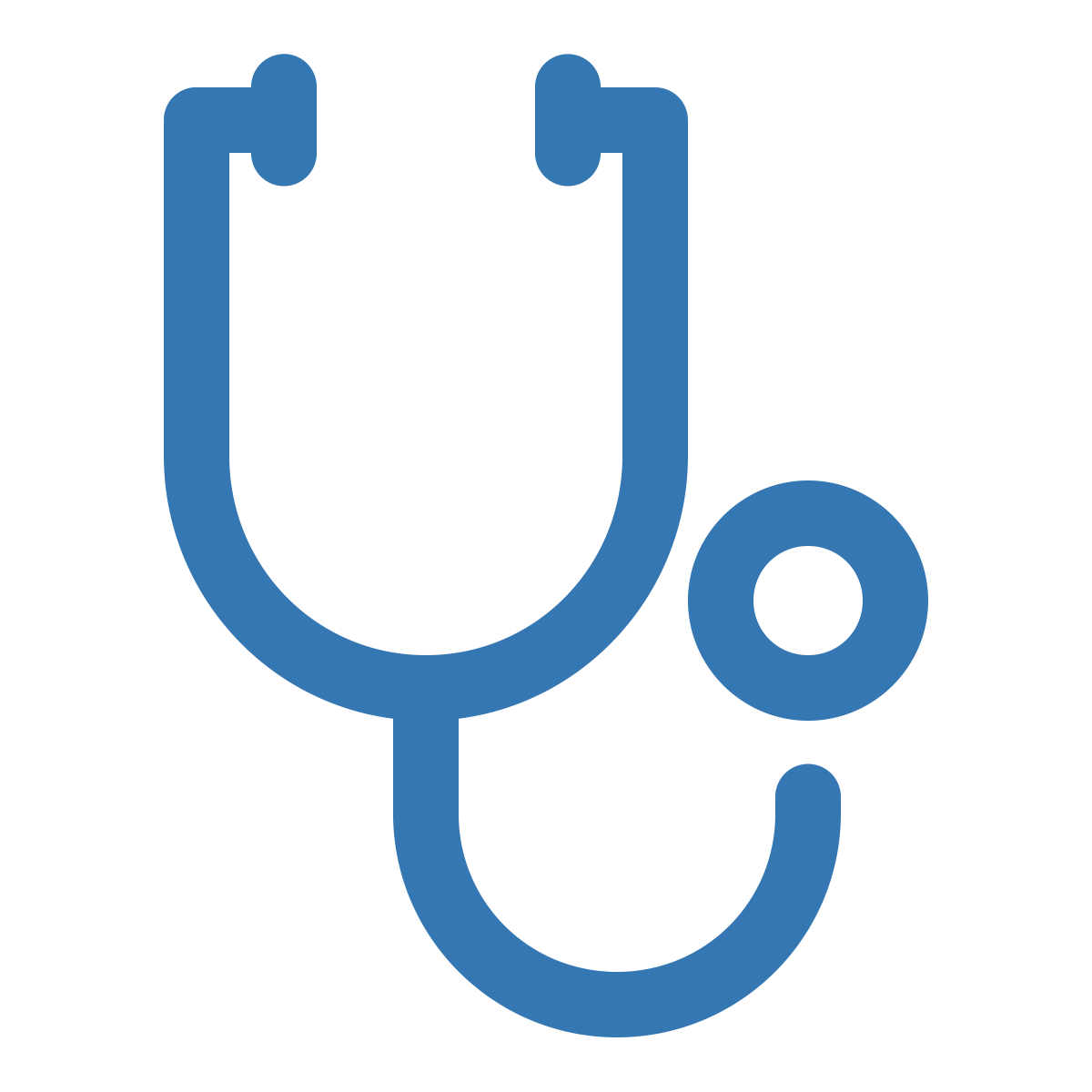 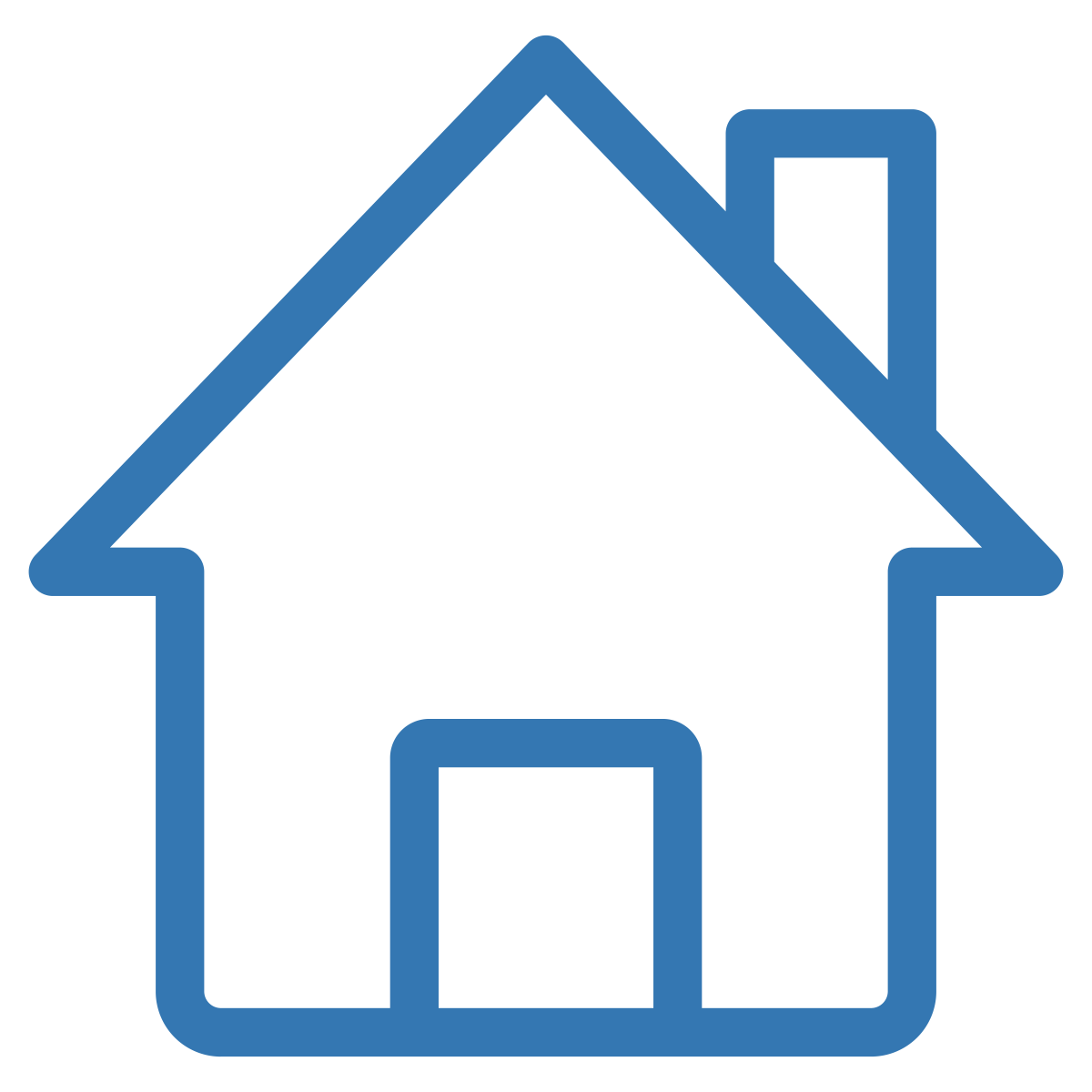 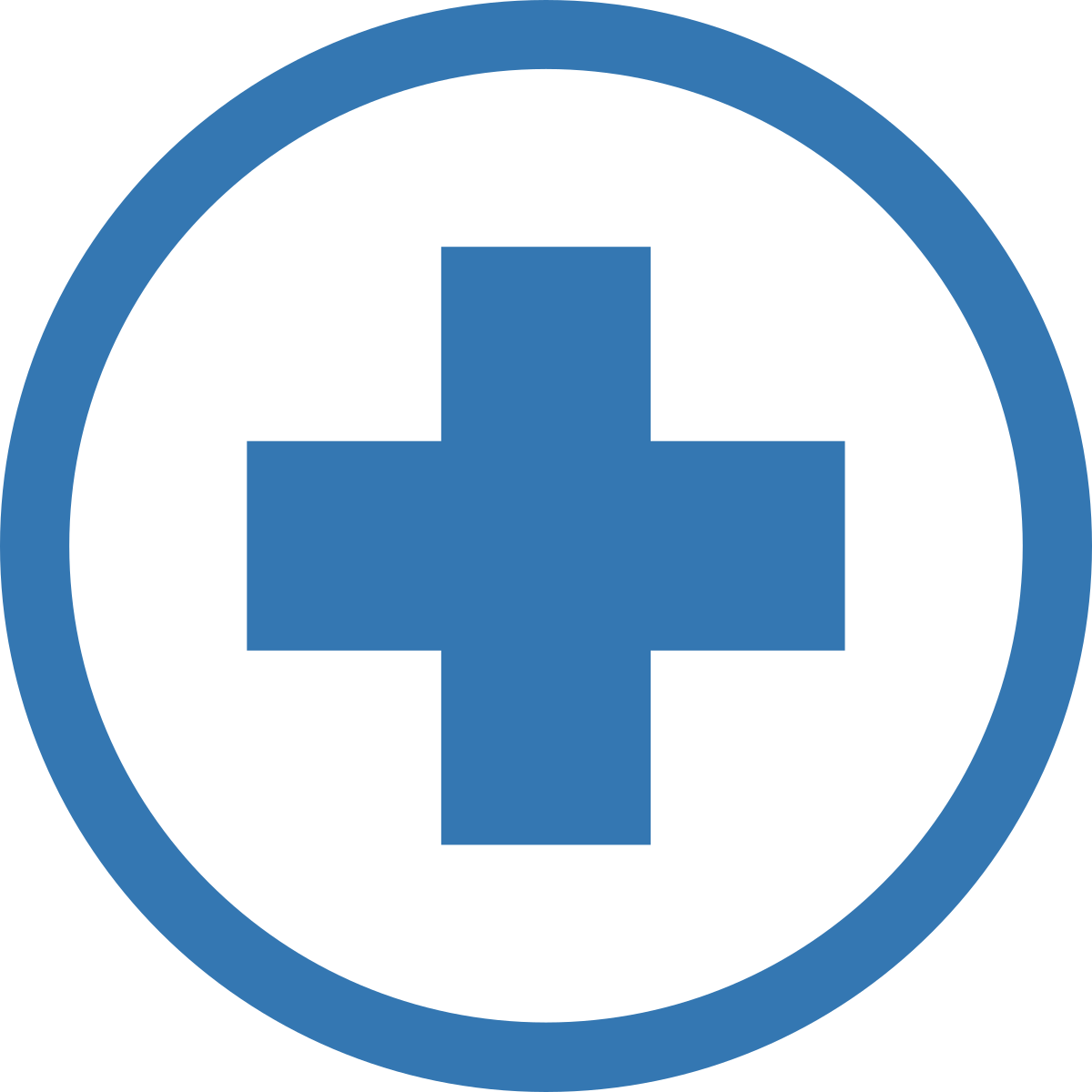 Unscheduled Care
Unpaid Carers
Social work
Mental health
Social care
Housing
Homelessness
Alcohol drug
Primary Care
Palliative care
Elective care
Unscheduled care
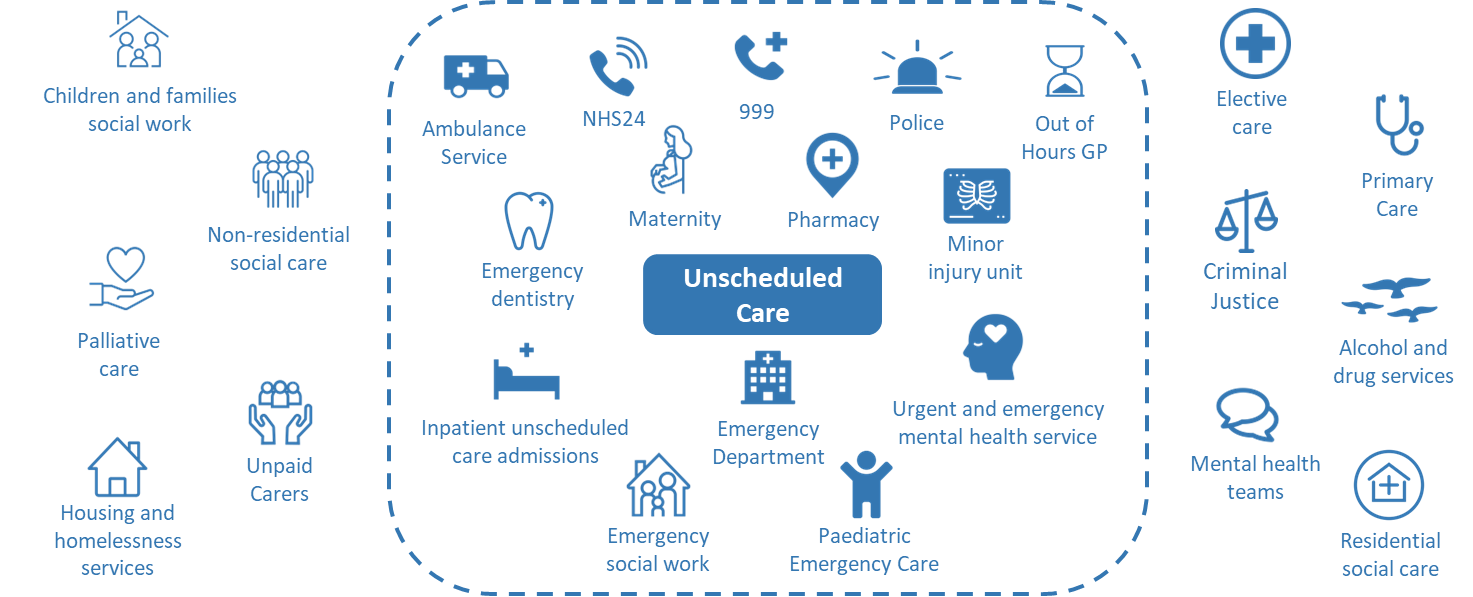 Few other things to note
Systems thinking
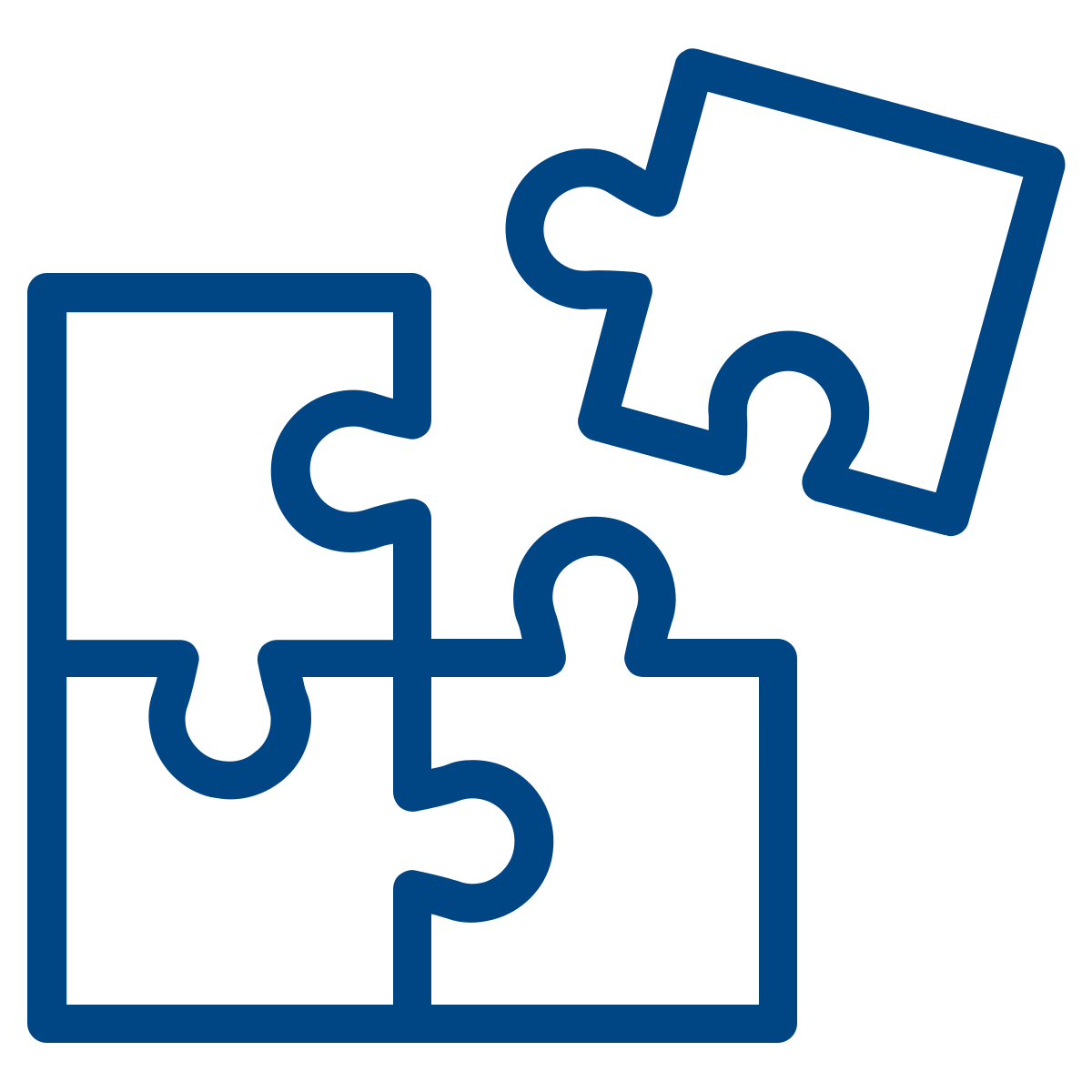 The spaces between the silos
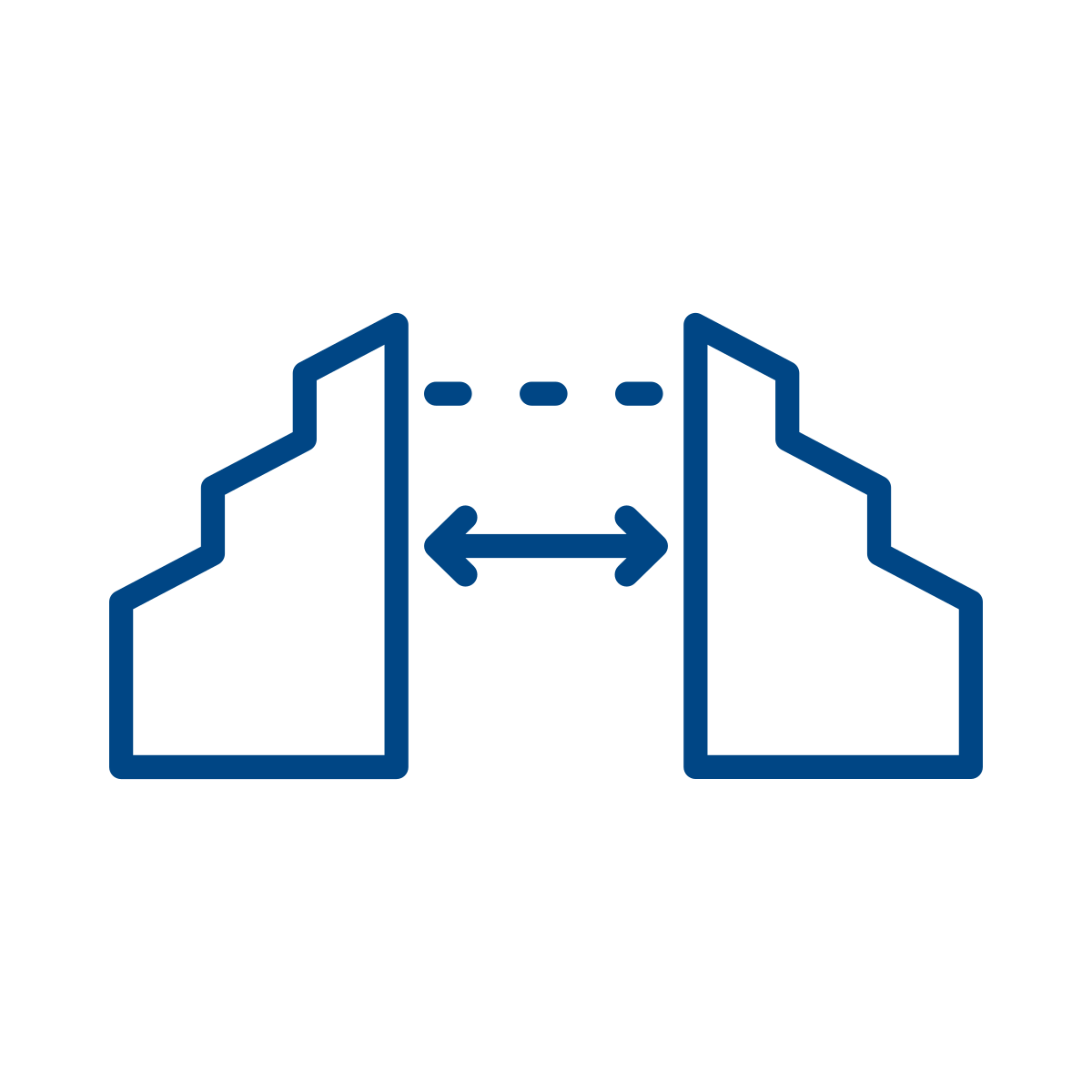 Thinking as a system does not mean you need to do everything now and everything together.
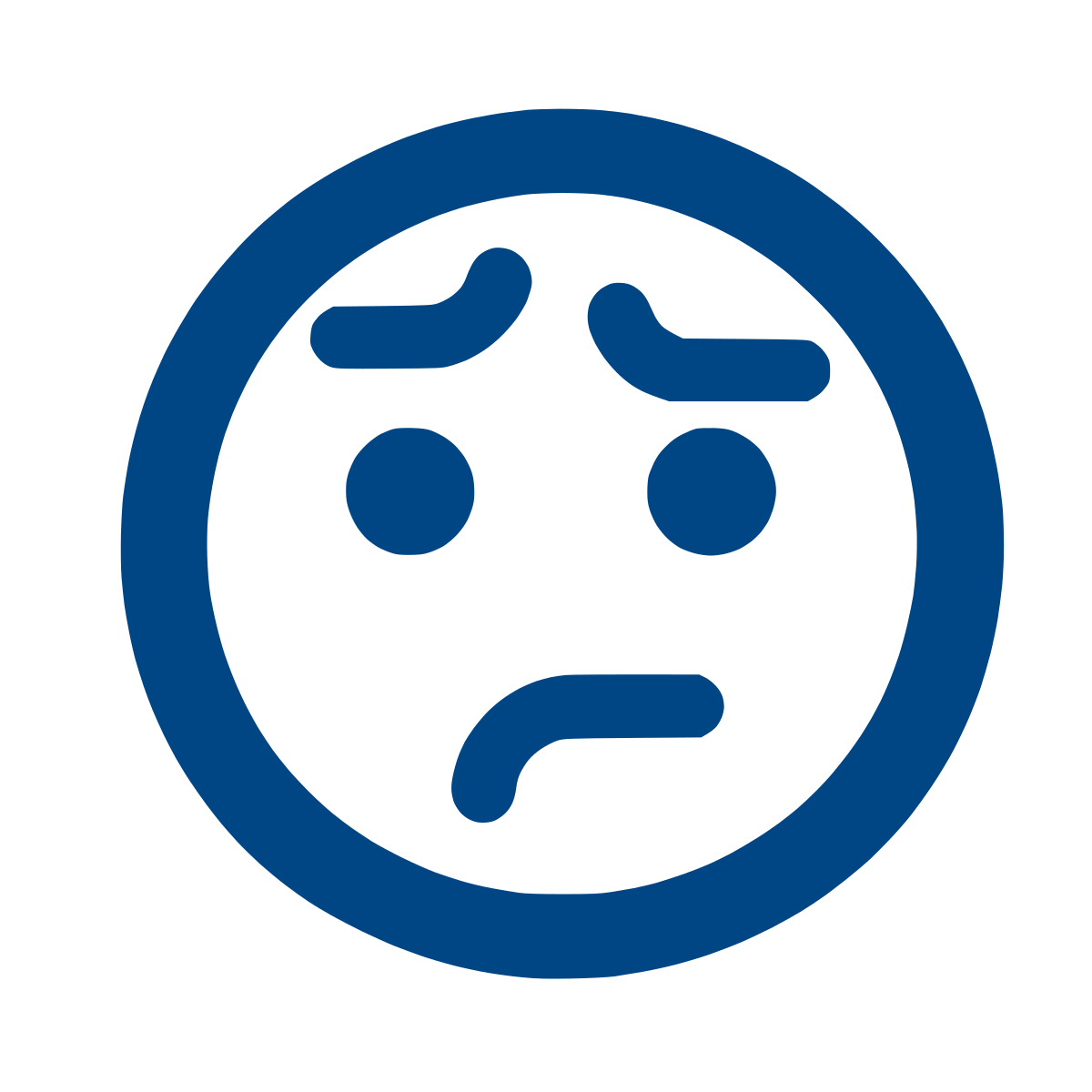 Instead, it means
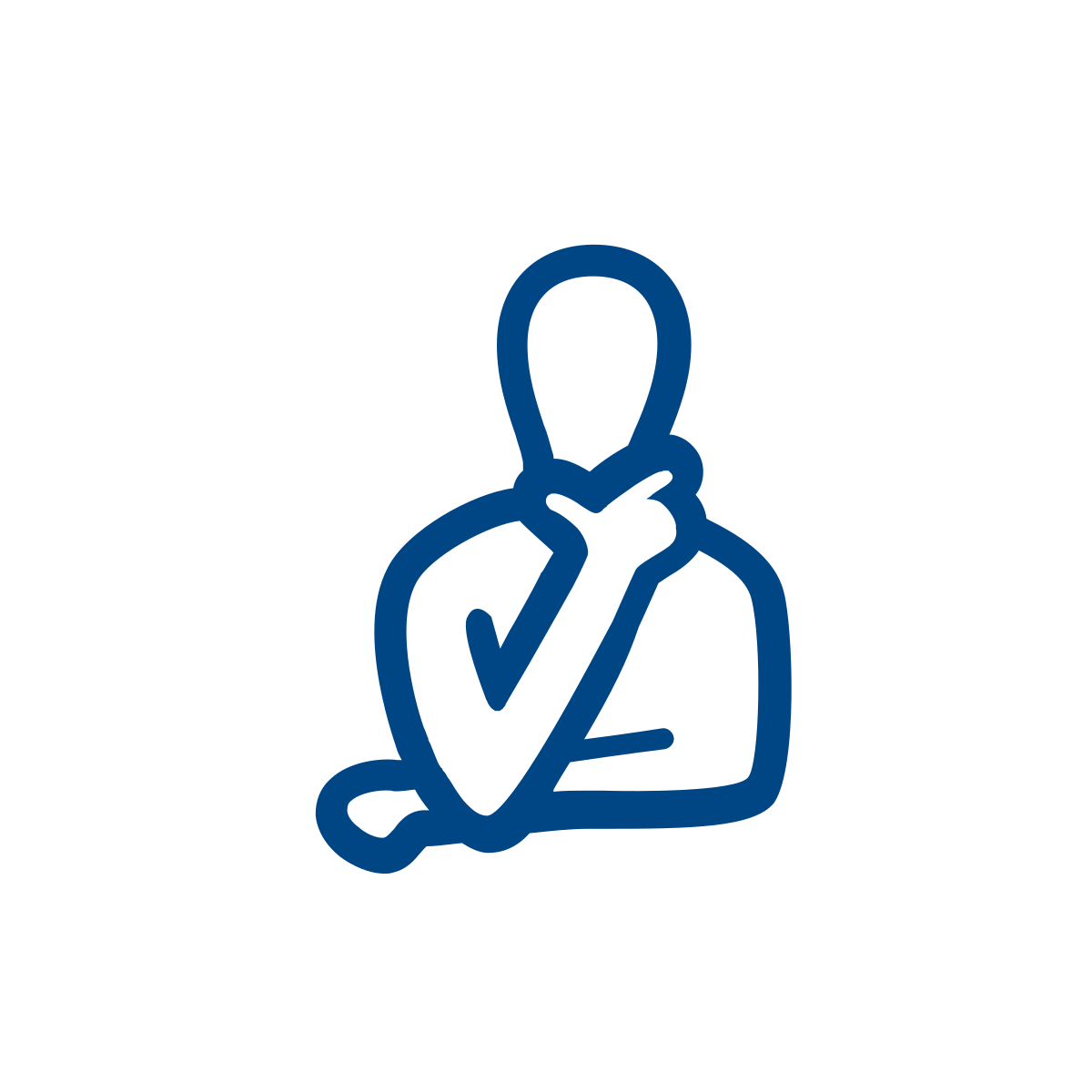 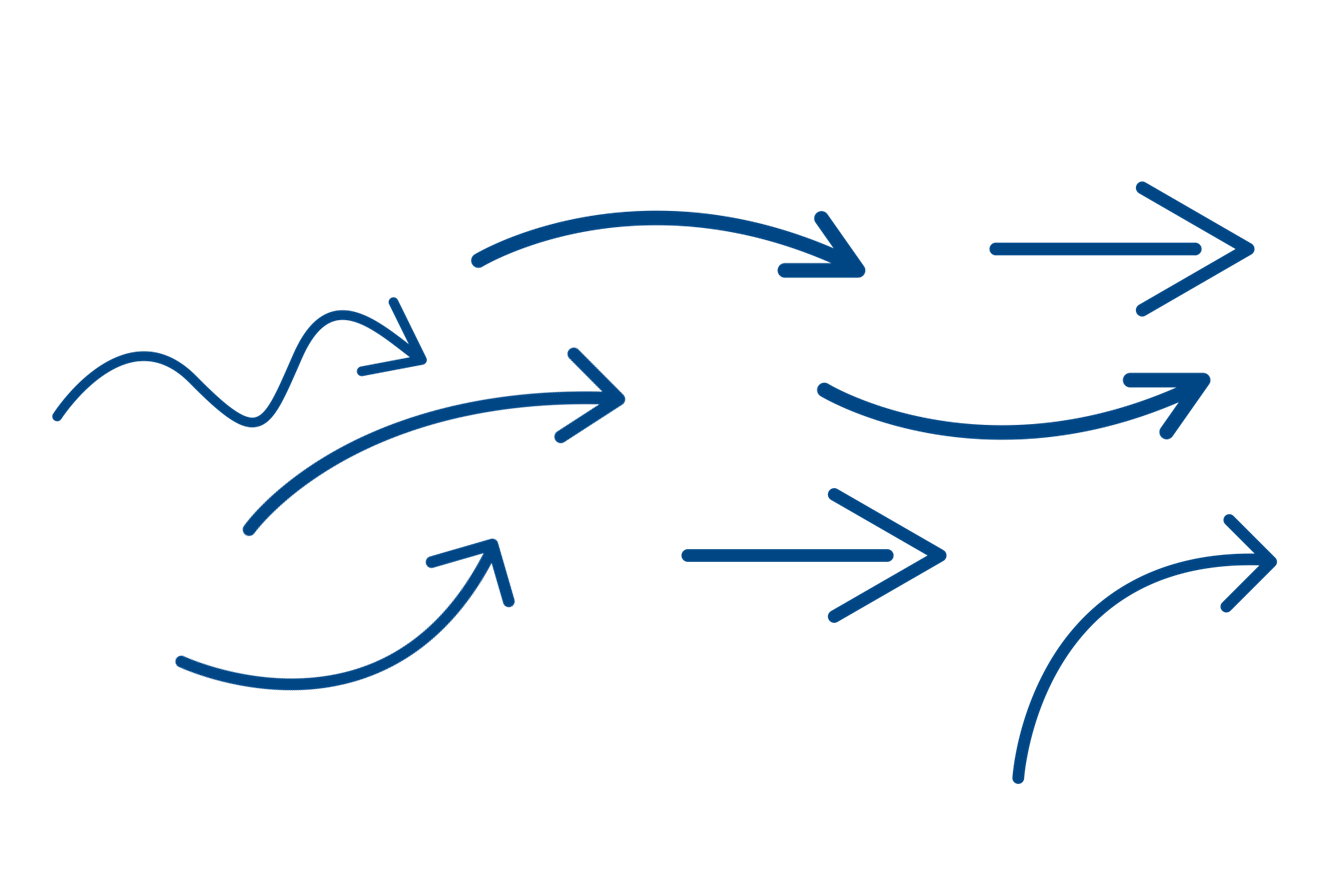 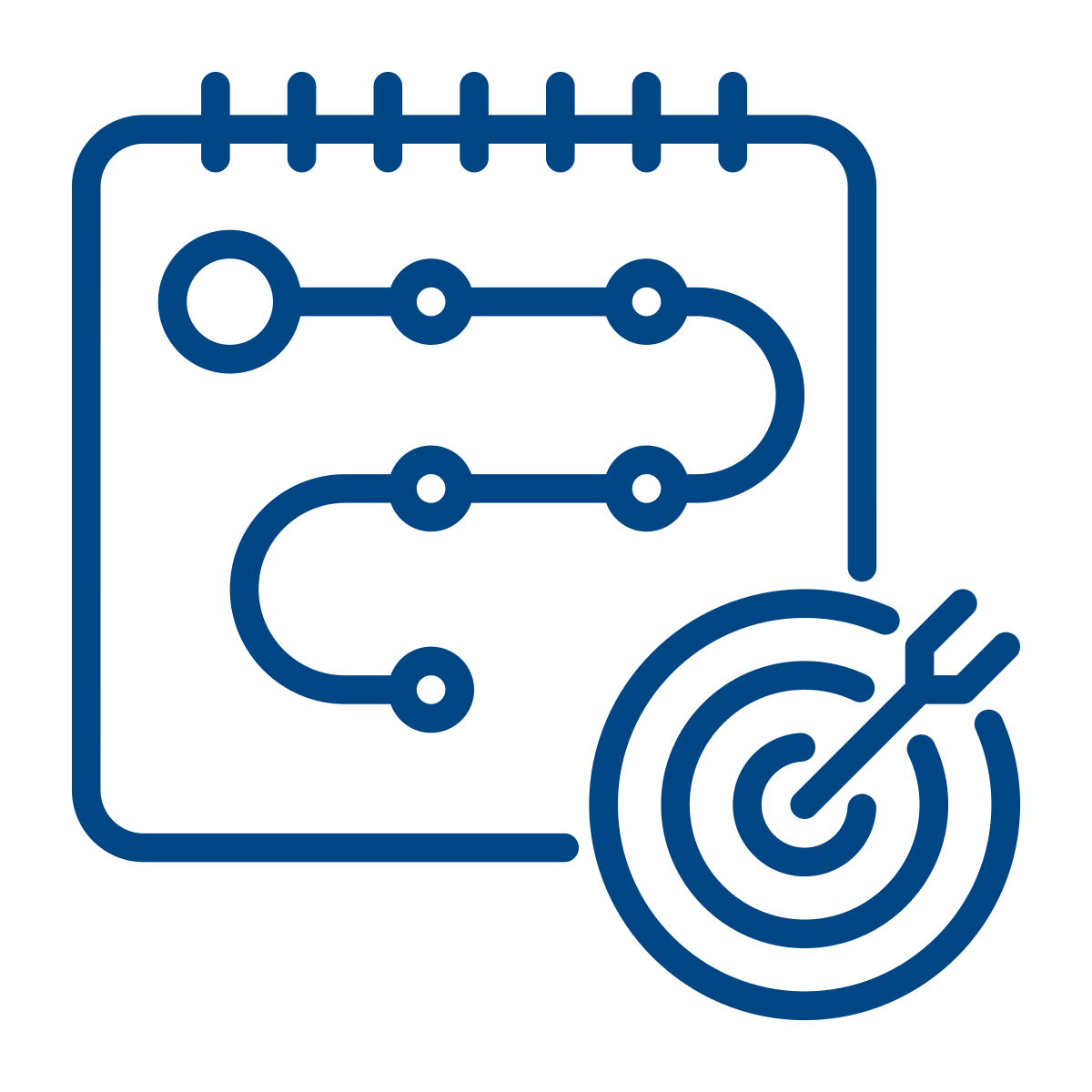 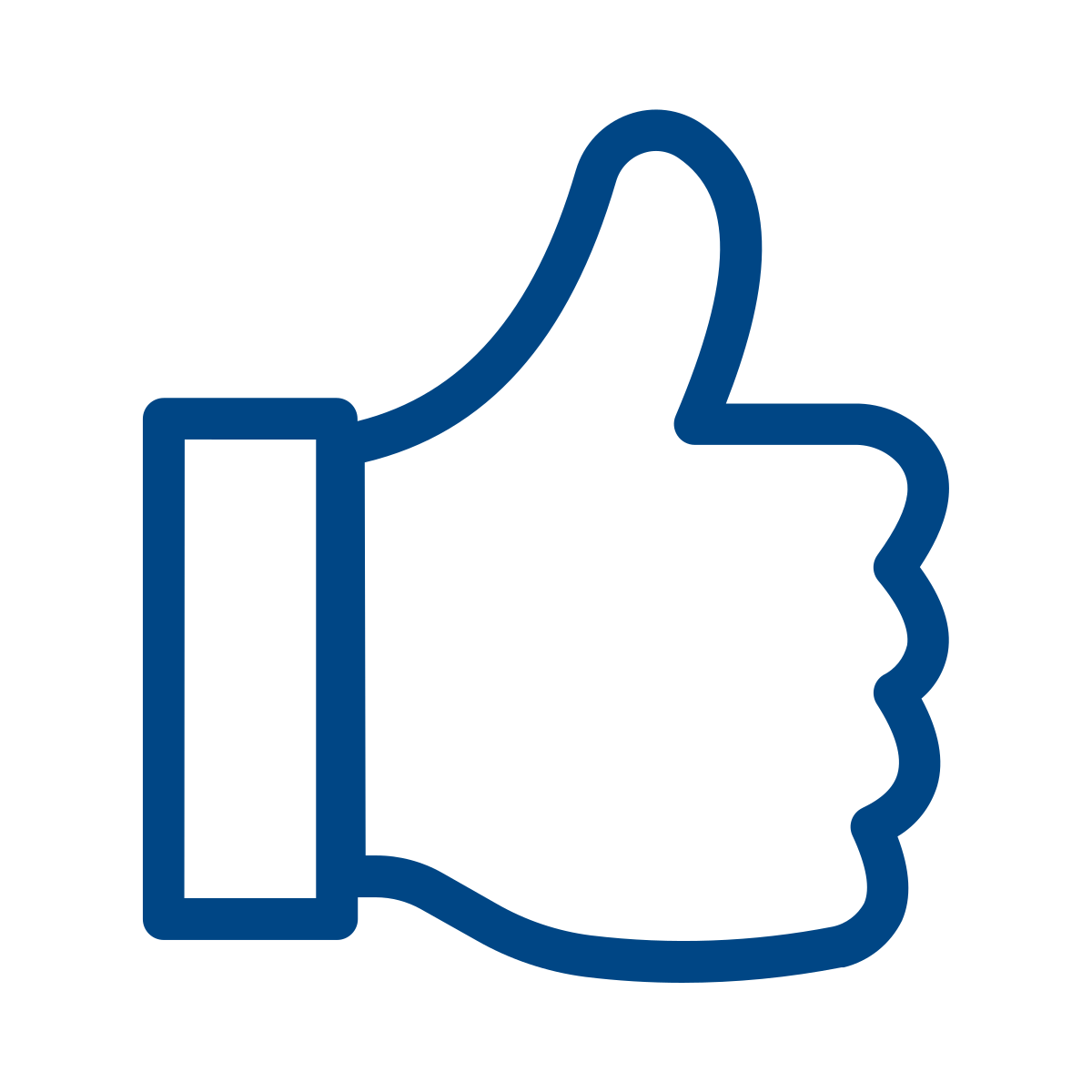 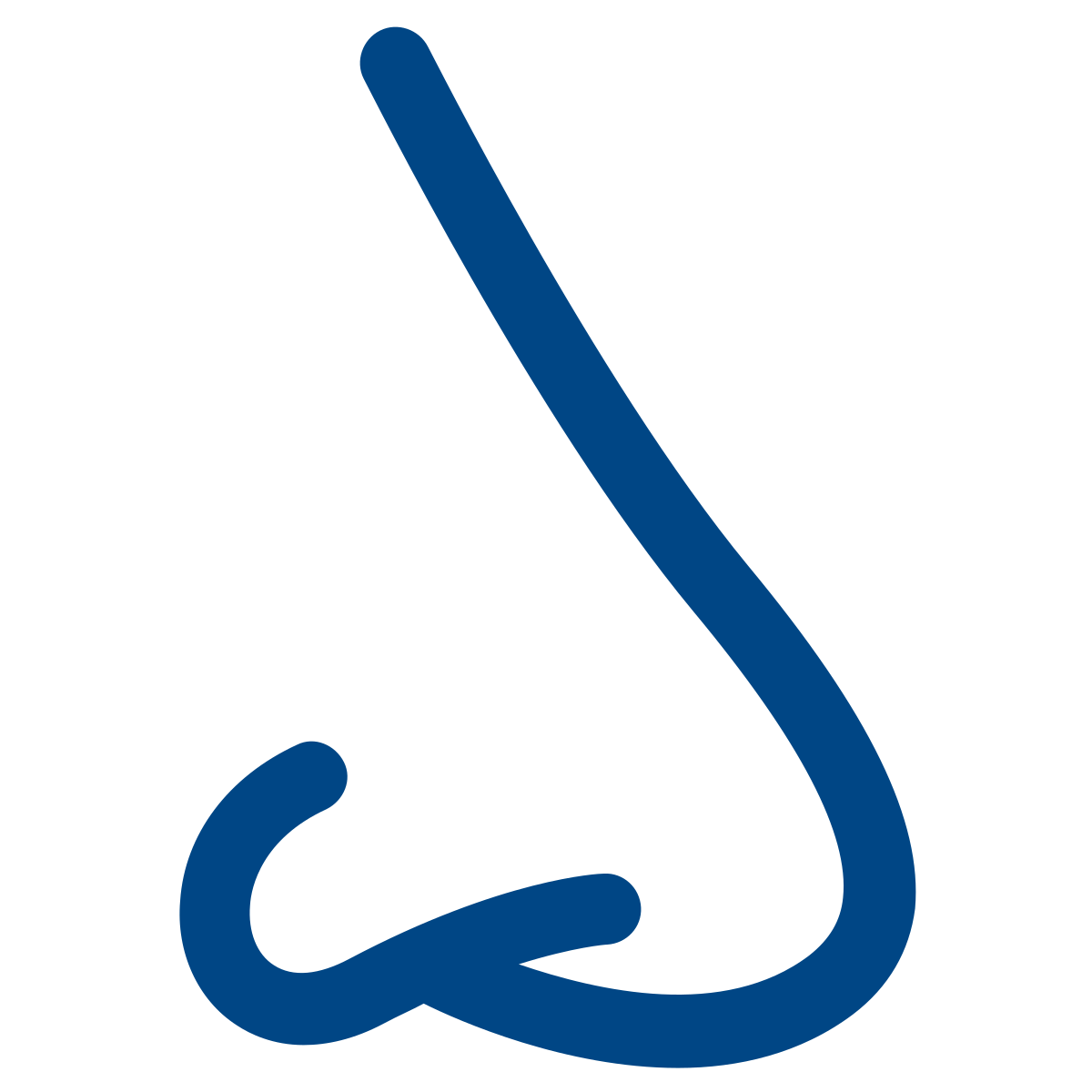 Being in the same room isn’t system action
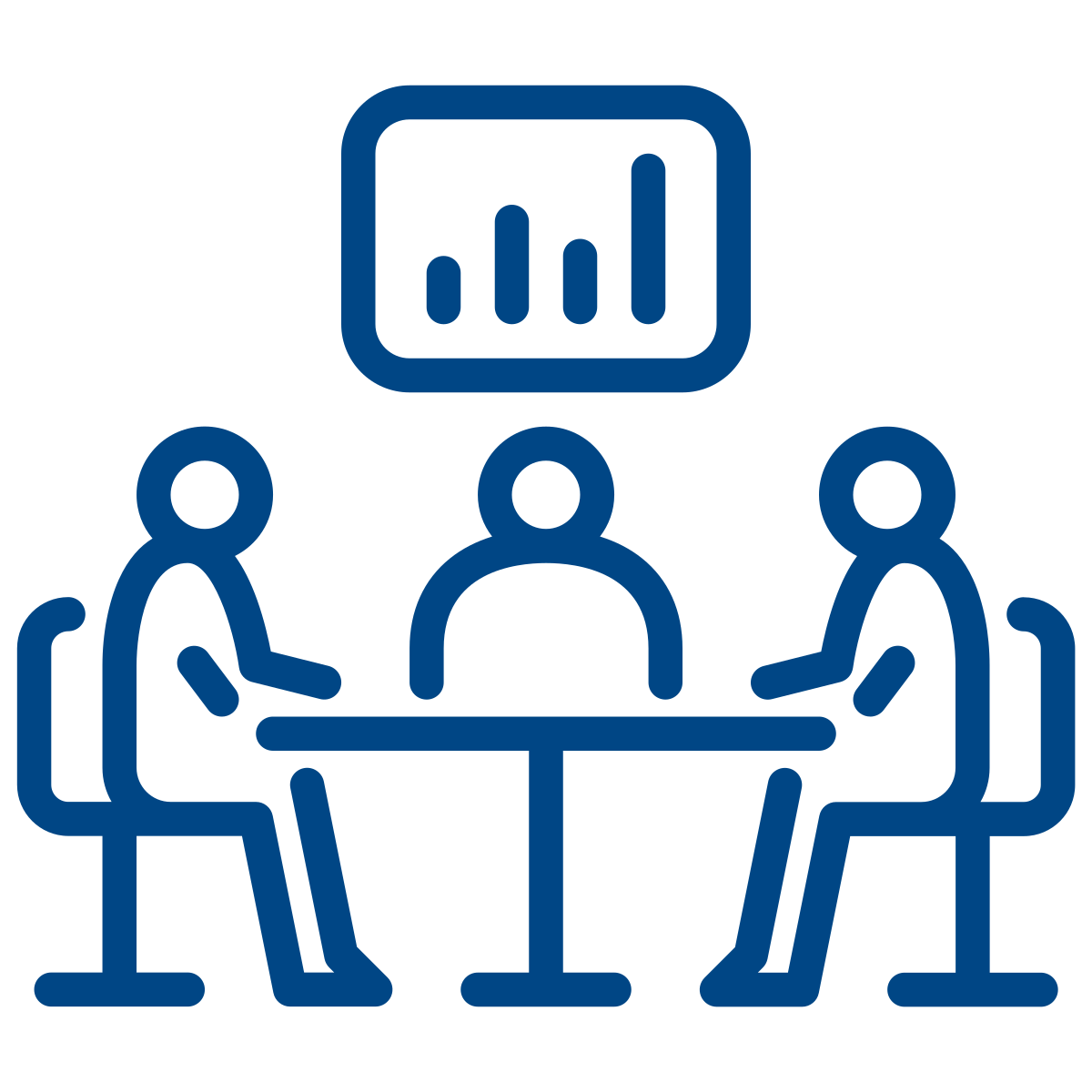 Systems thinking in our roles
What can we do with our role?
Start somewhere, go everywhere
Avoid over simplification
Be curious about what is asked of you
Who to bring in matters
Provide challenge
Mapping is just the start
How you frame information
Sign off vs buy in
Look for system impacts
What does systems thinking mean for different roles?
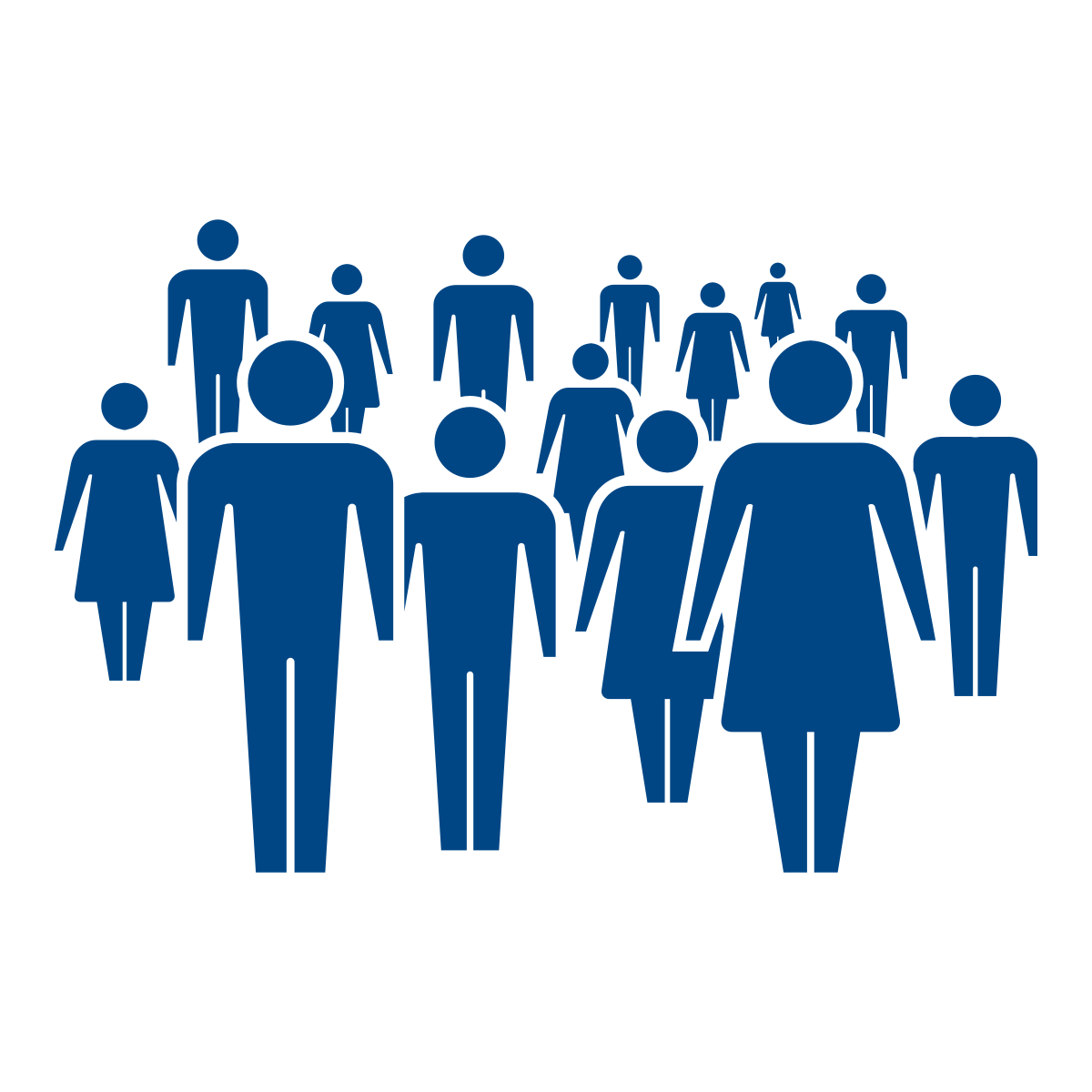 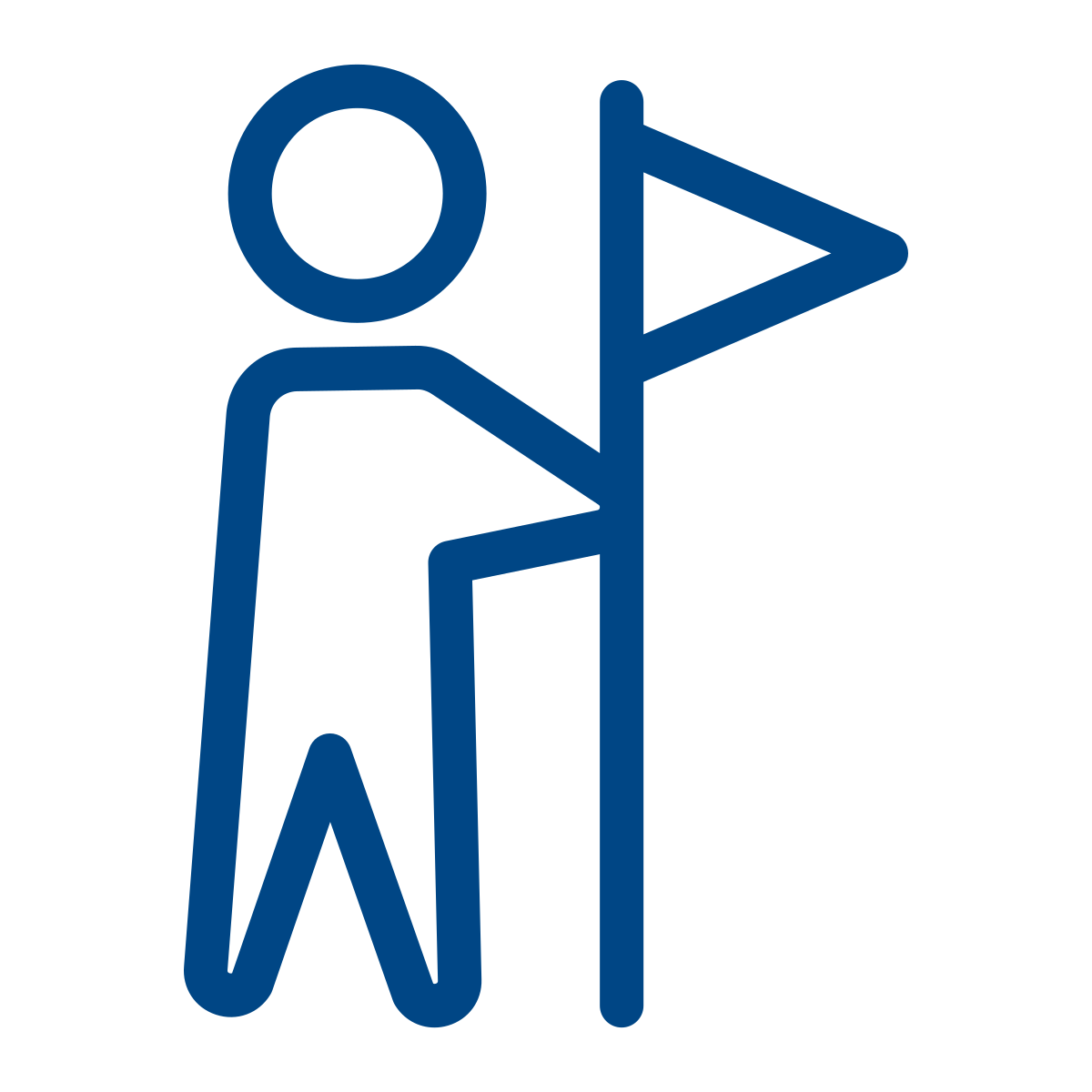 What next?
[Speaker Notes: CH]
What next?
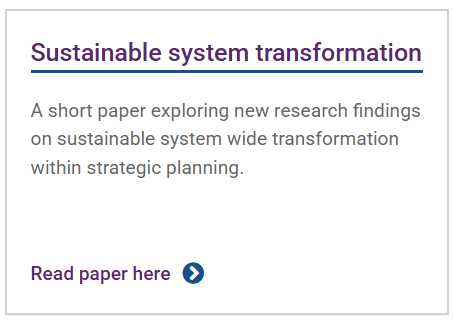 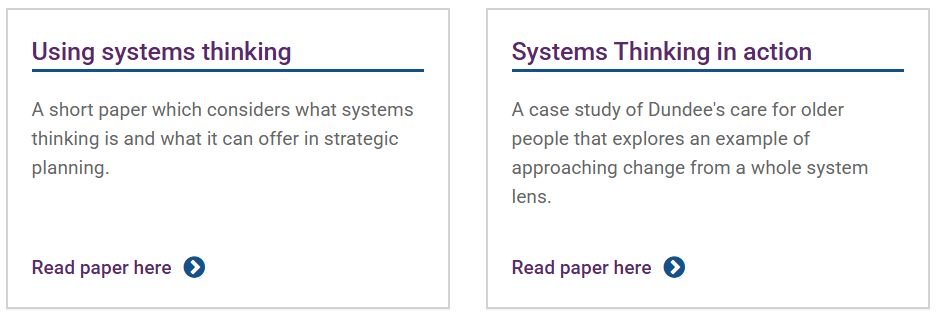 What next?
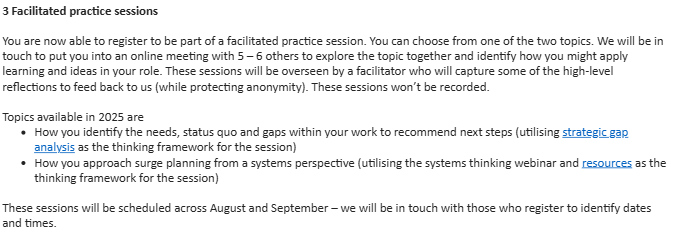 What next?
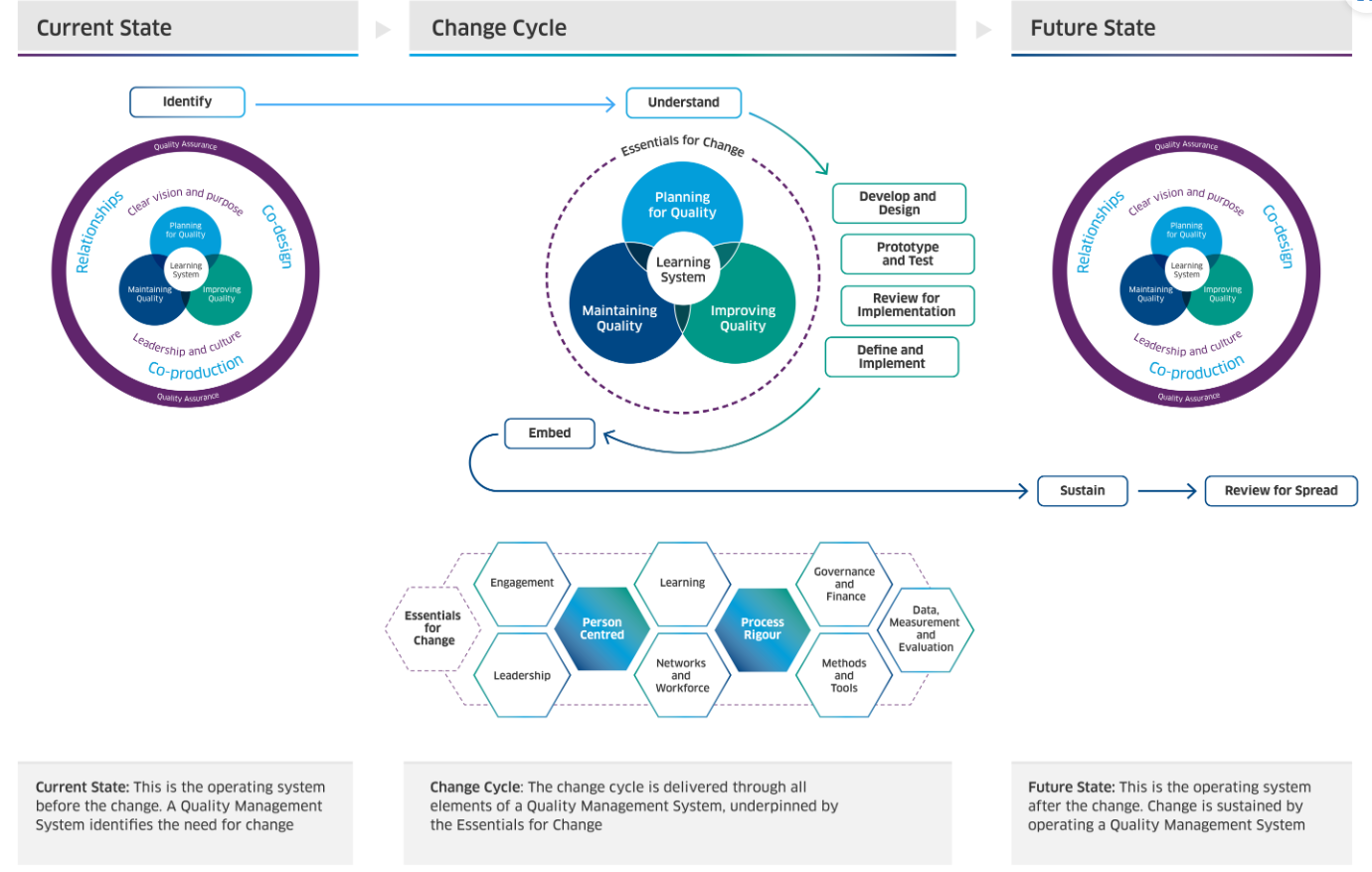 What next?
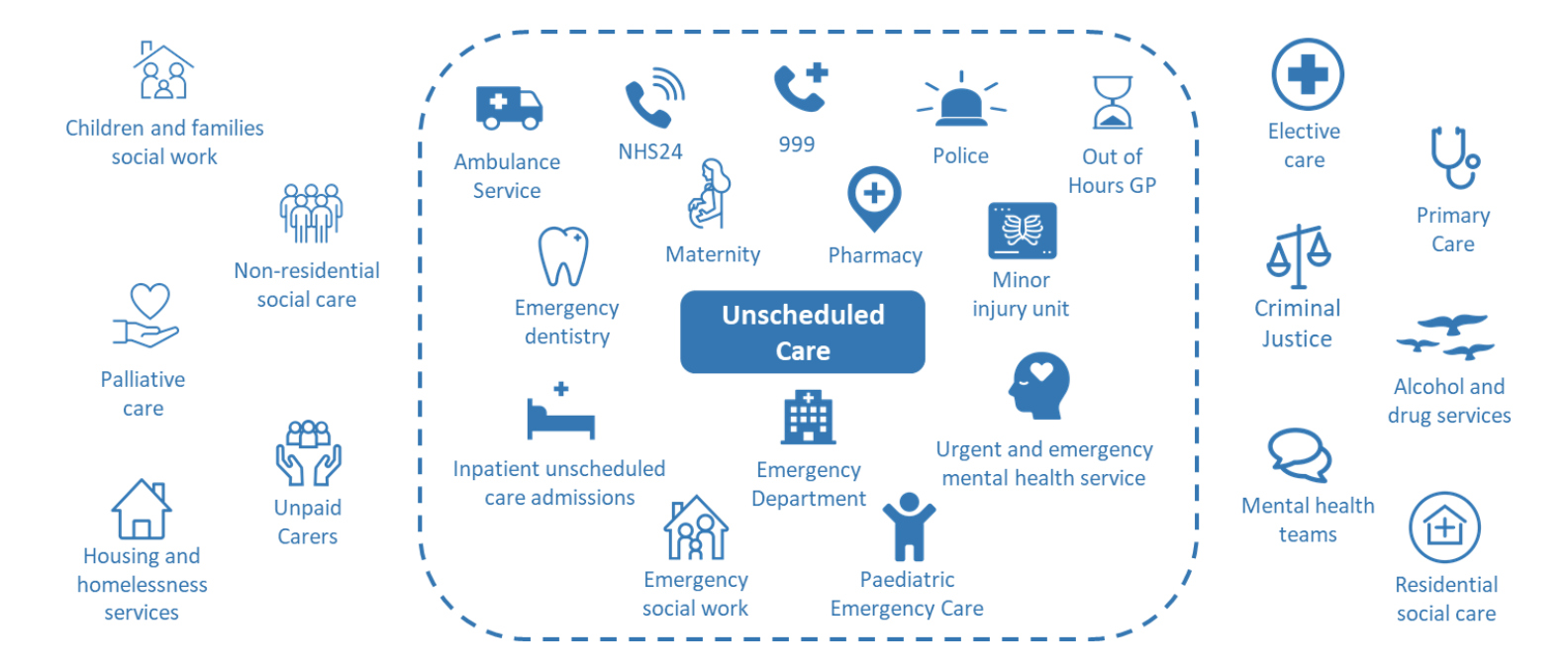 How to stay connected
Twitter/X: @online_his
Bluesky: @healthimprovescot.bsky.social 
Email: transformationalsystemchange@nhs.scot
Web: healthcareimprovementscotland.scot
Leading quality health and care for Scotland